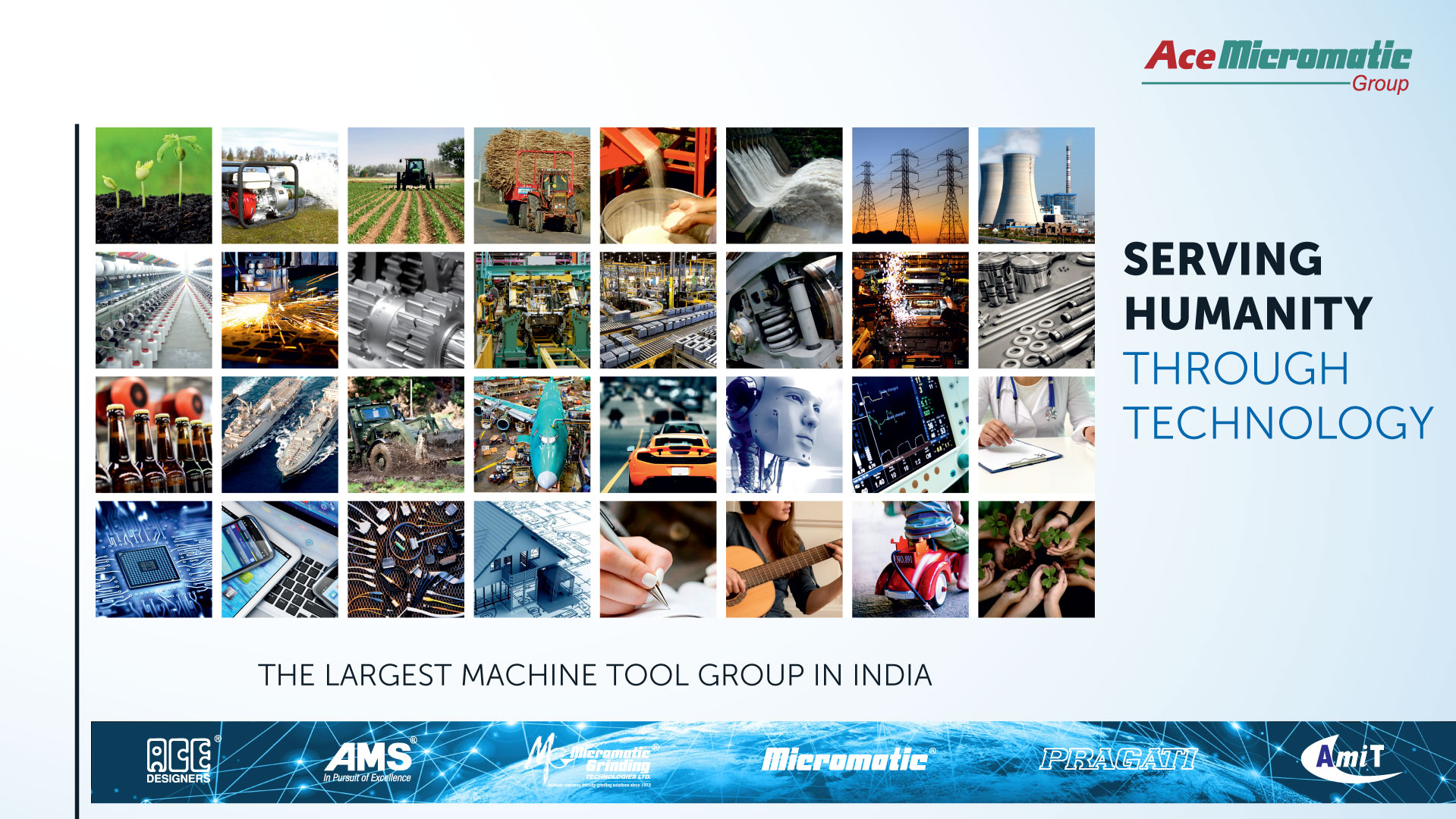 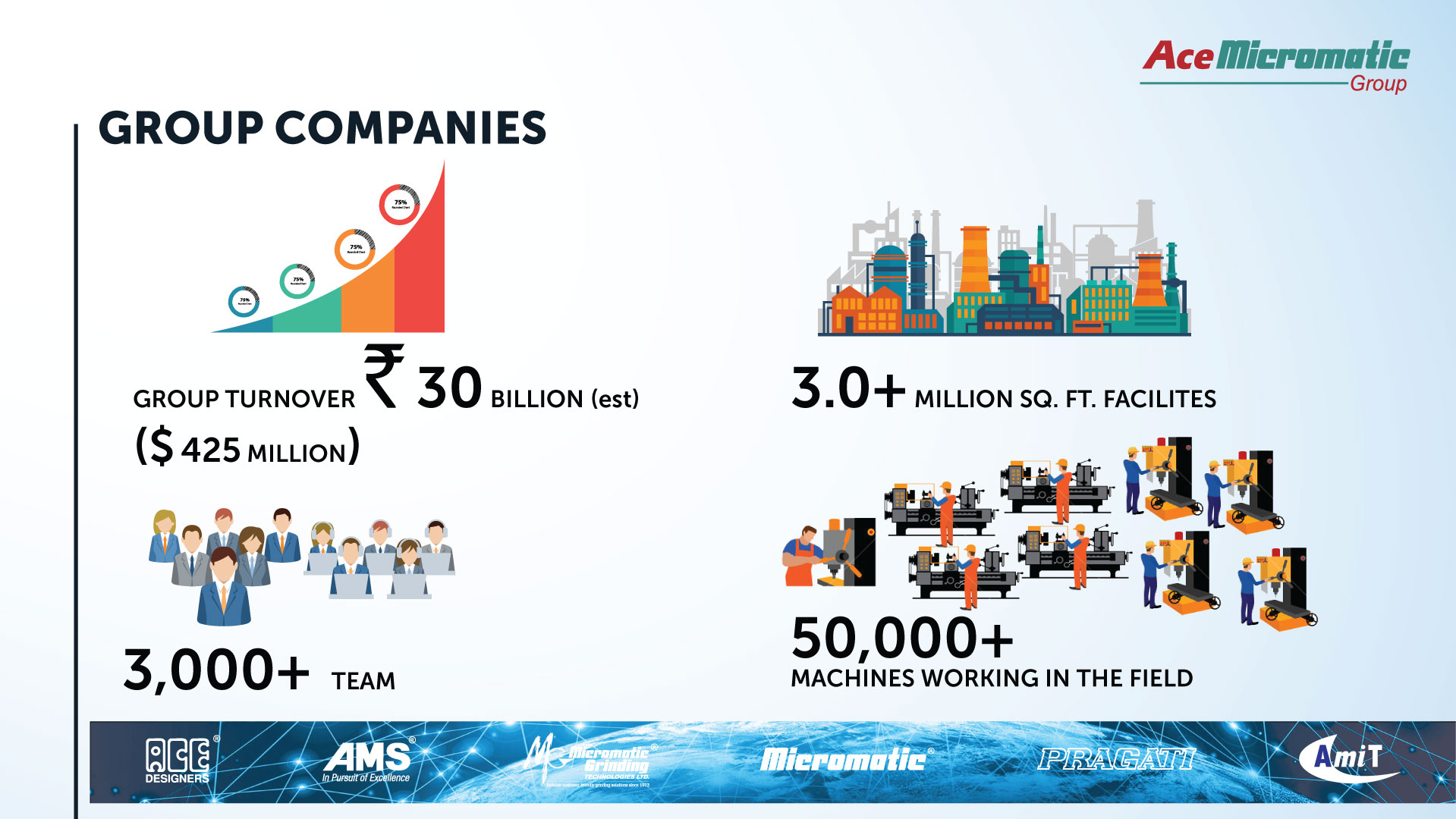 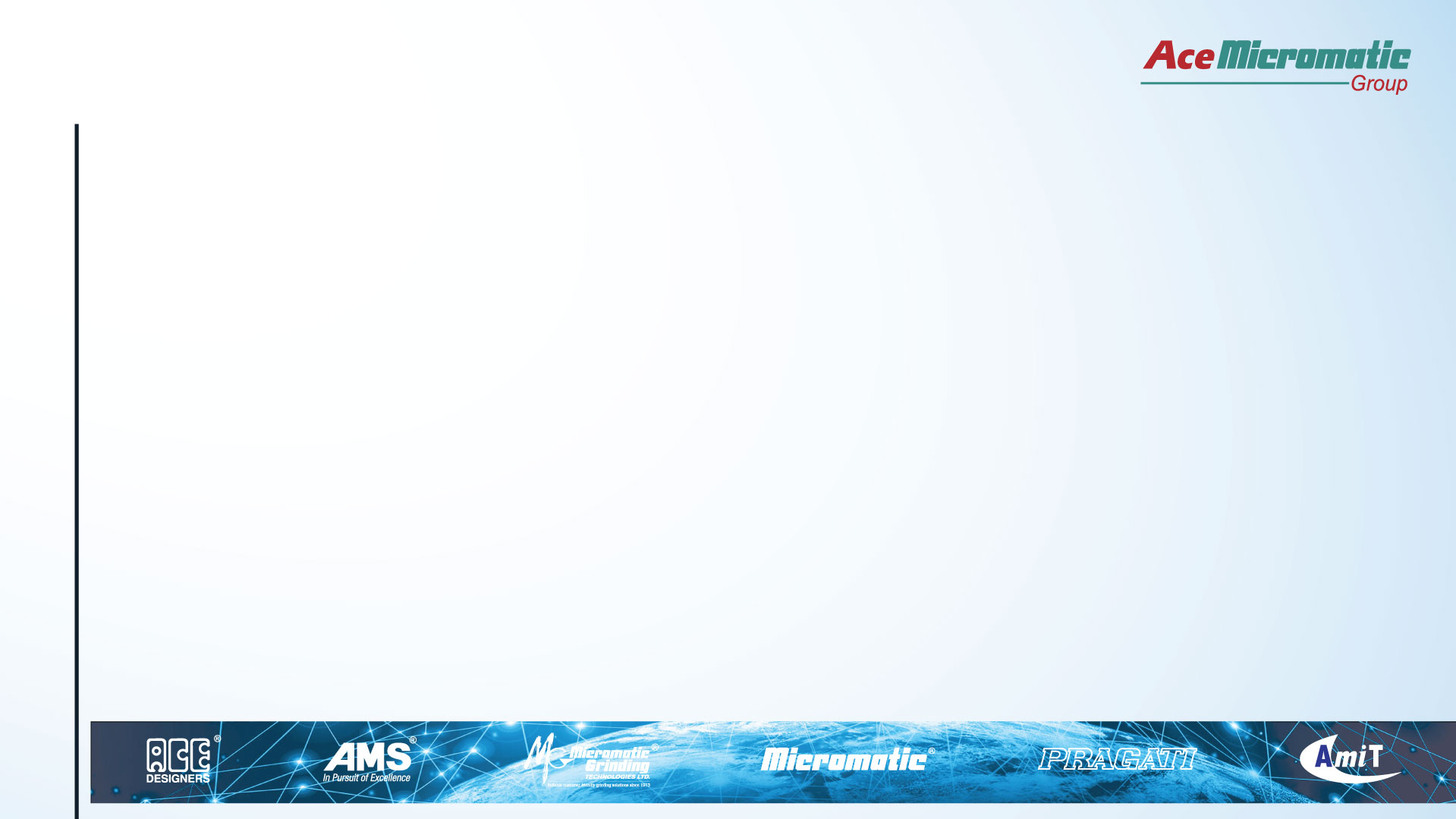 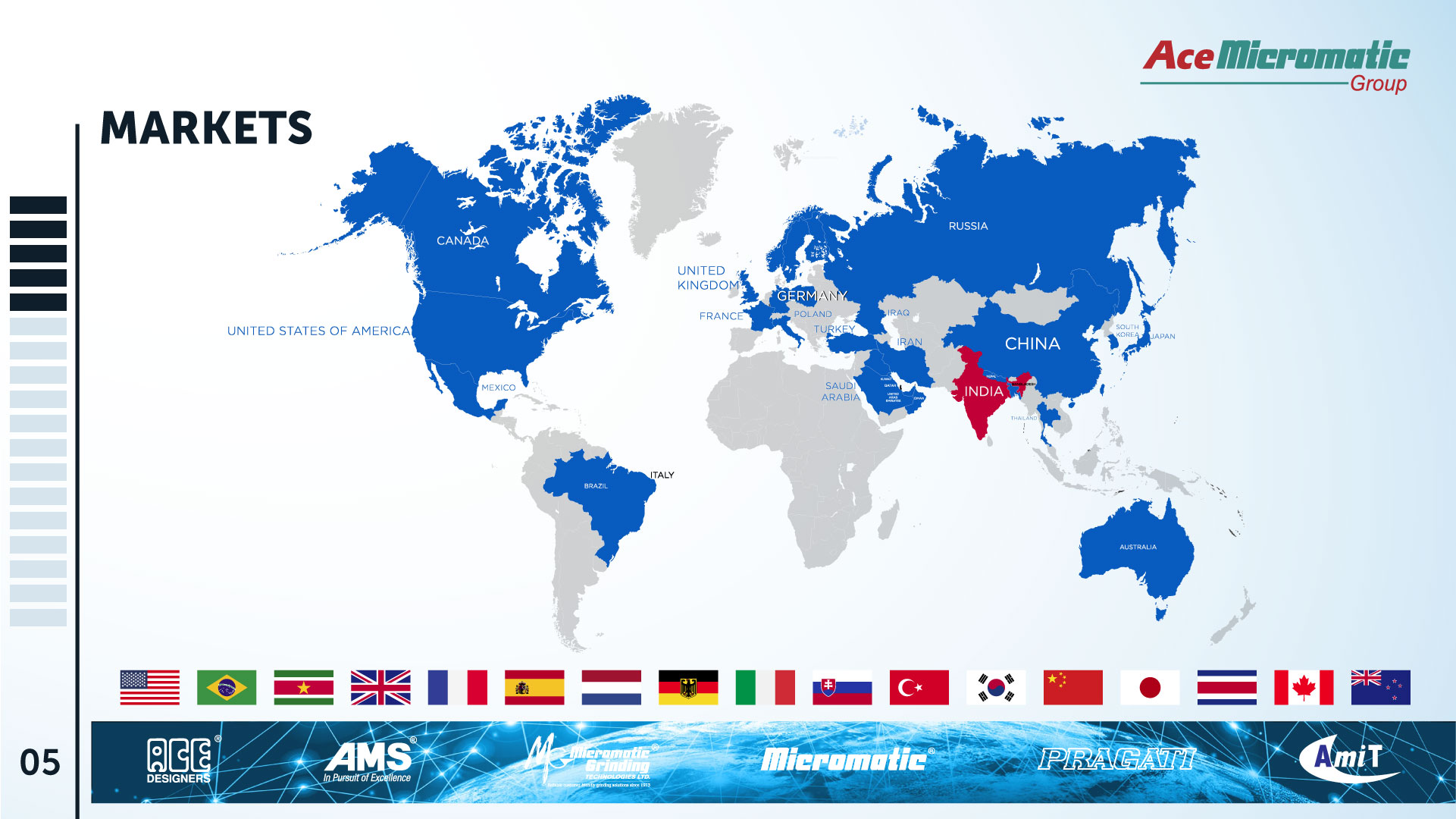 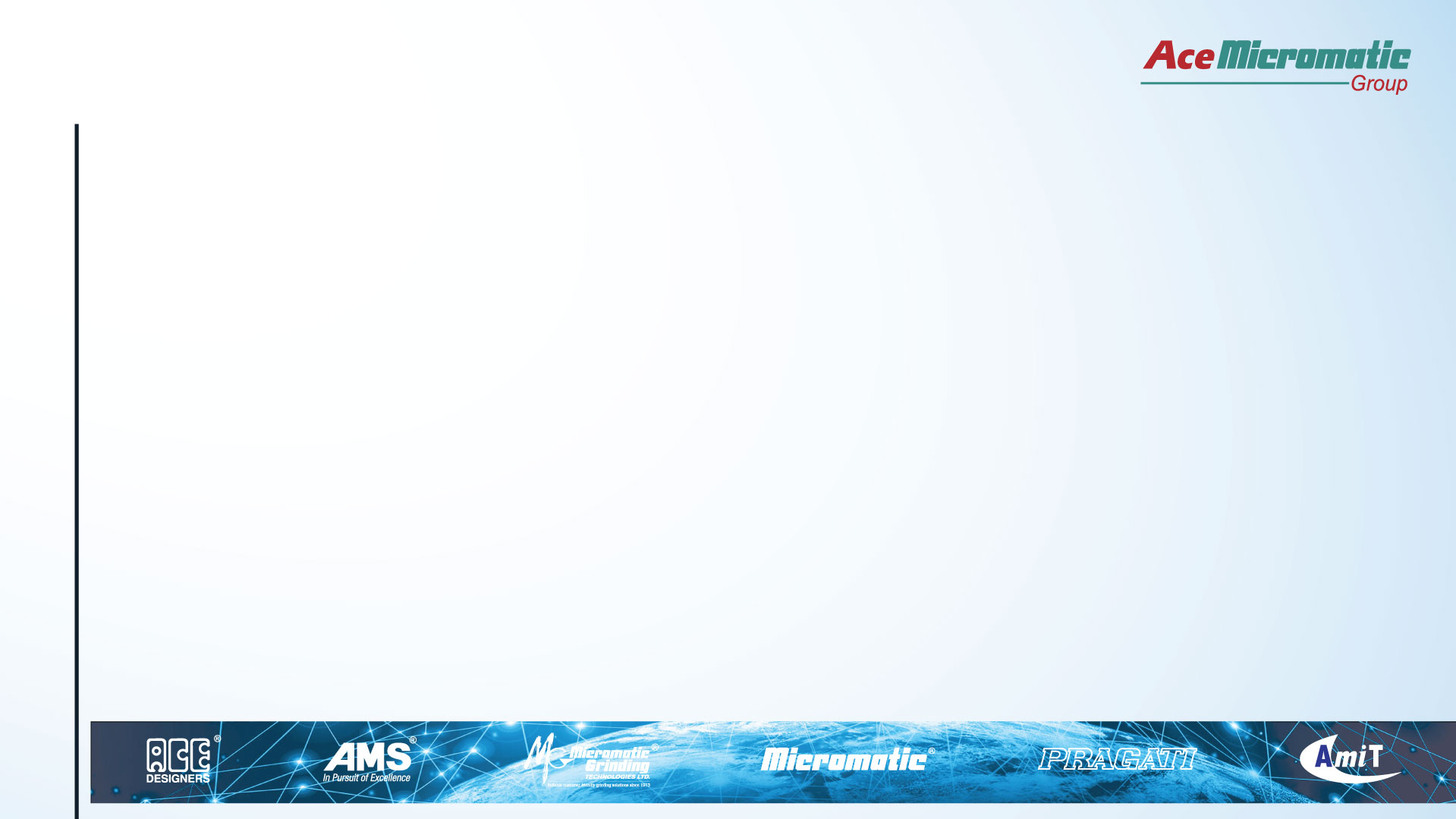 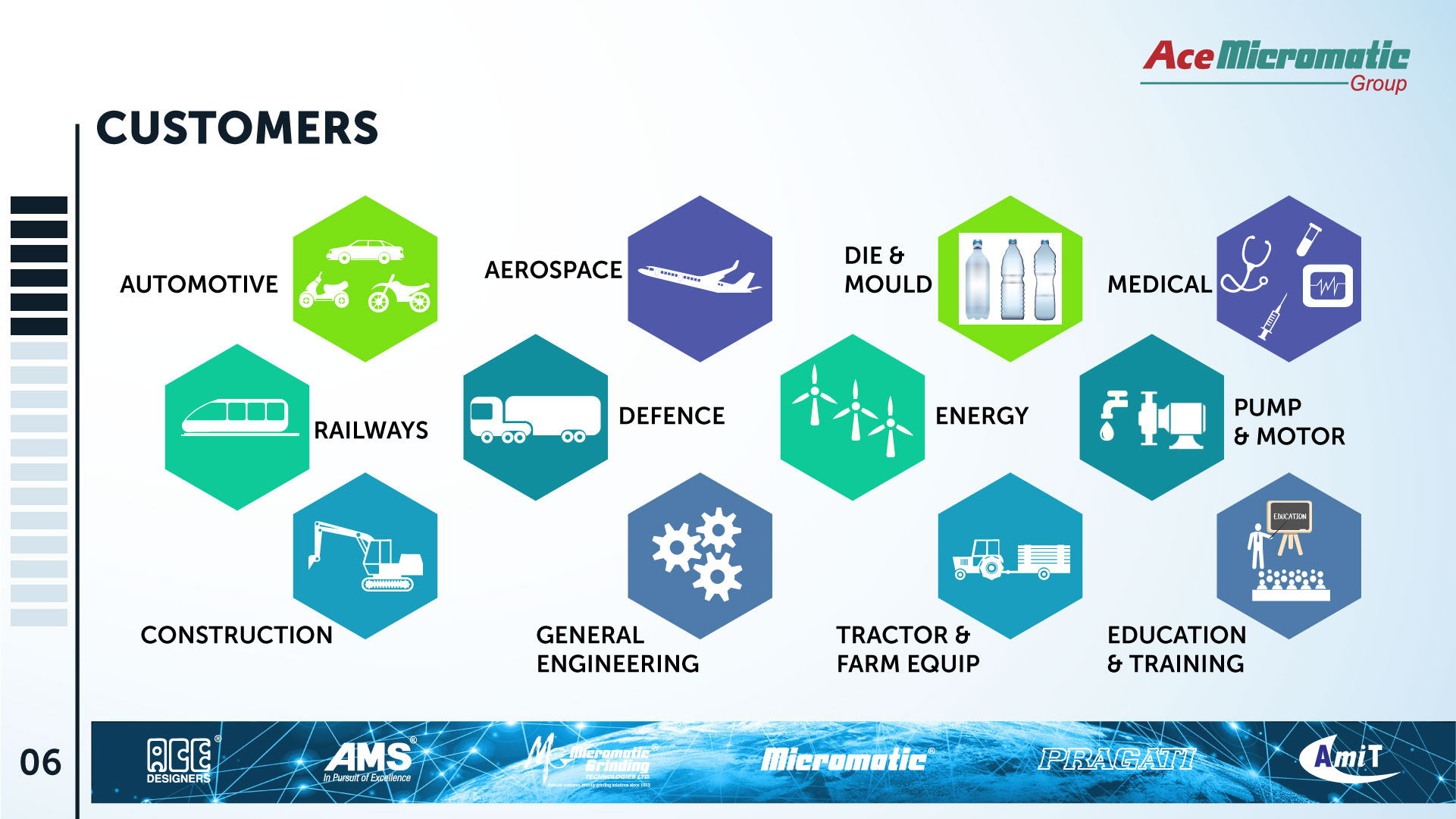 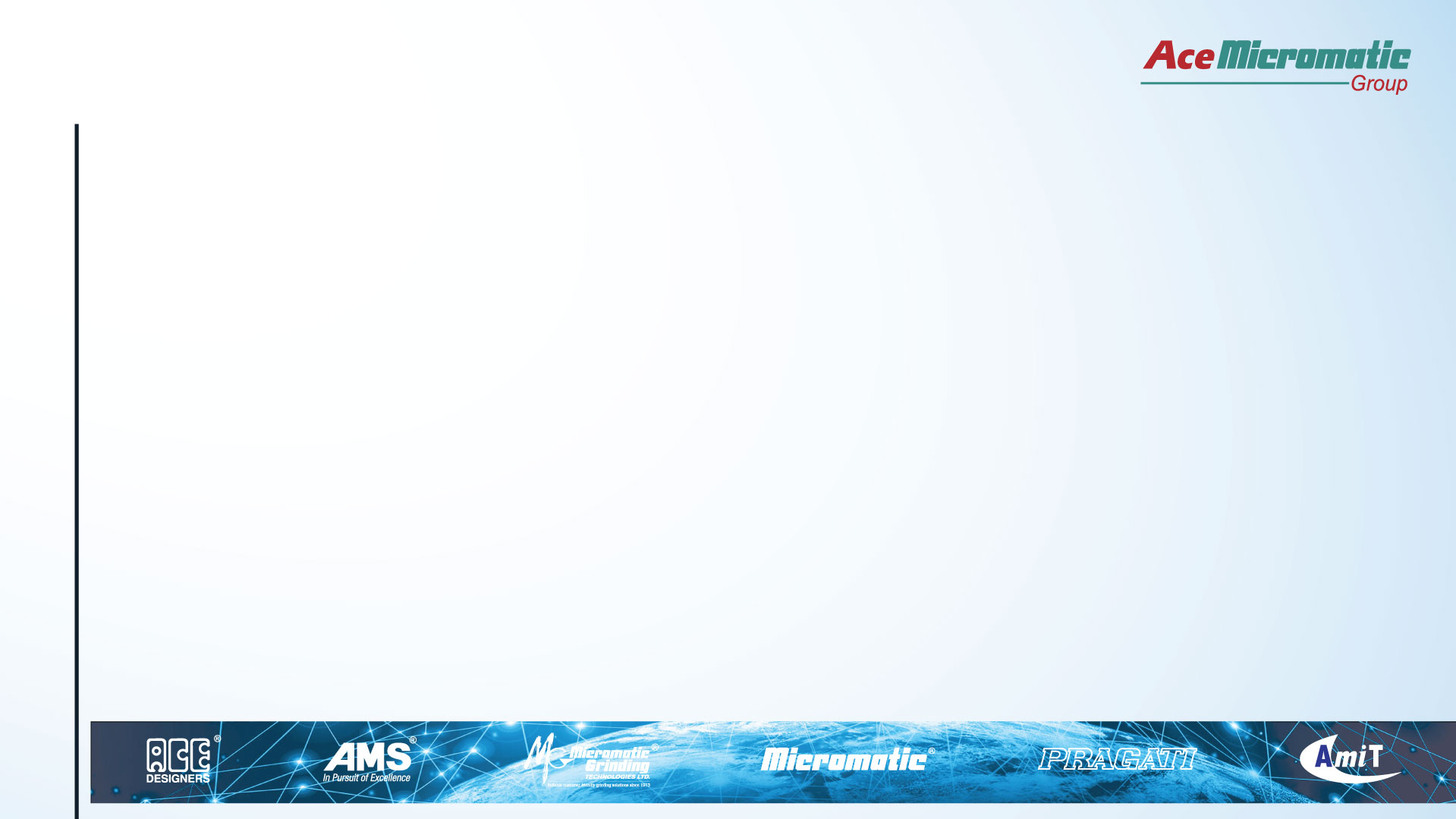 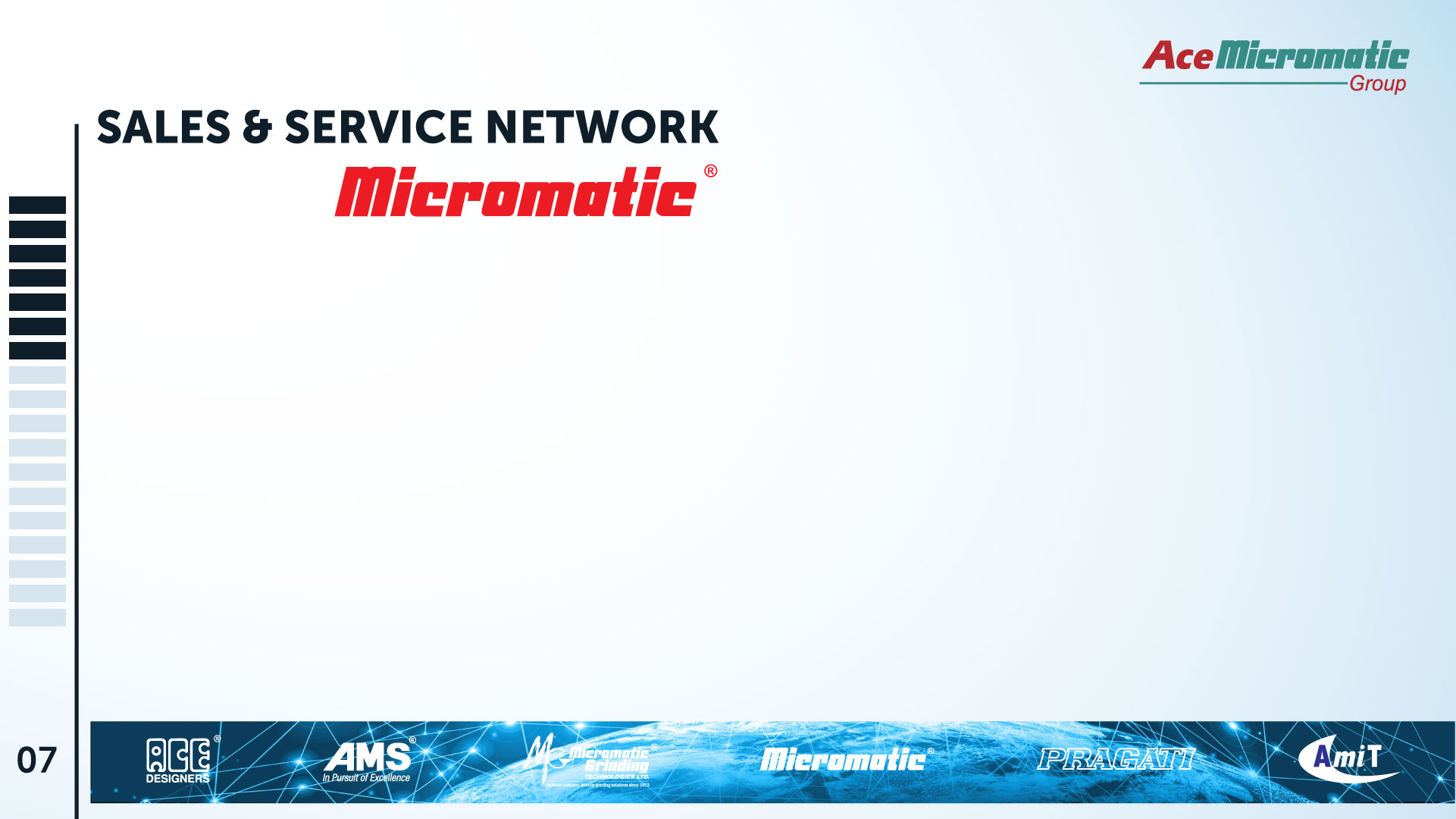 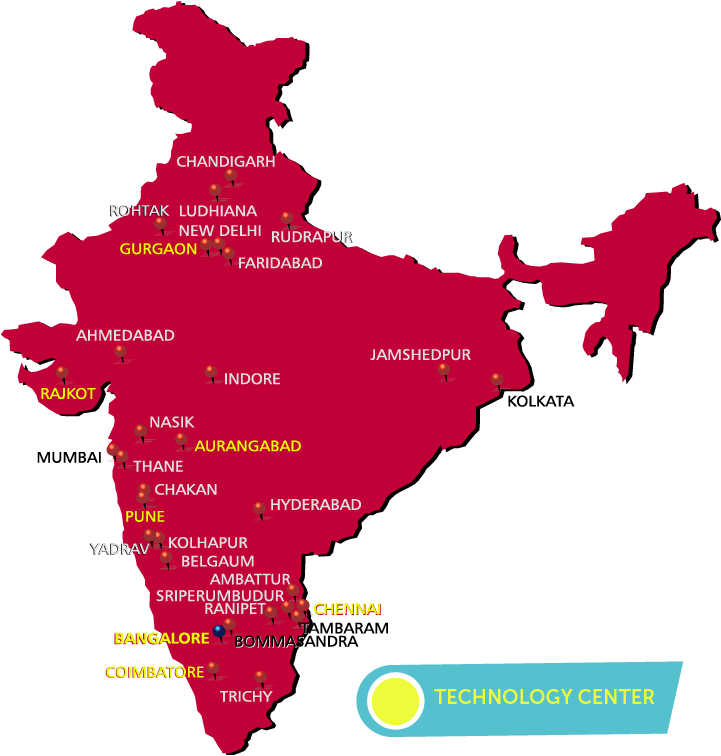 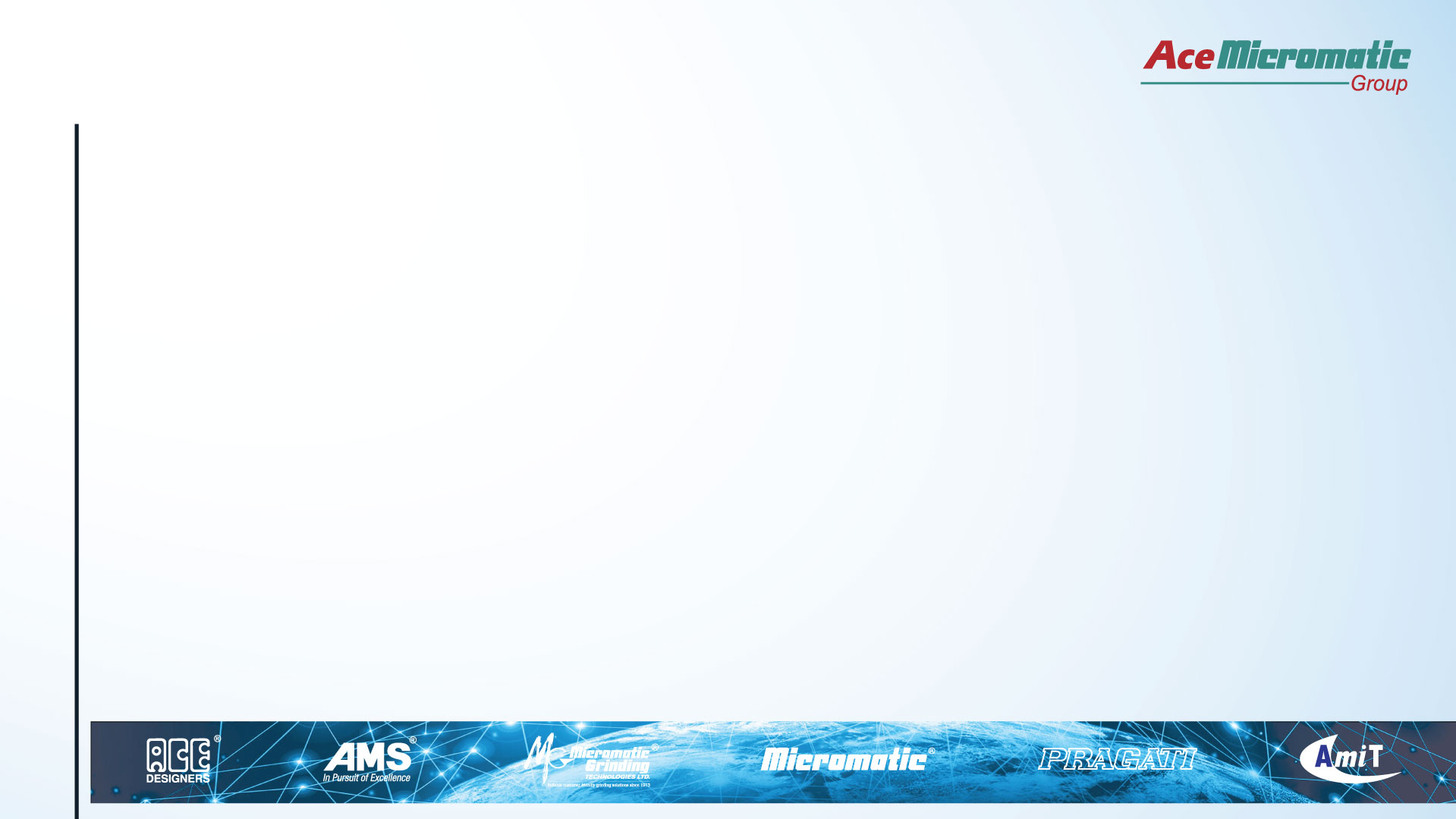 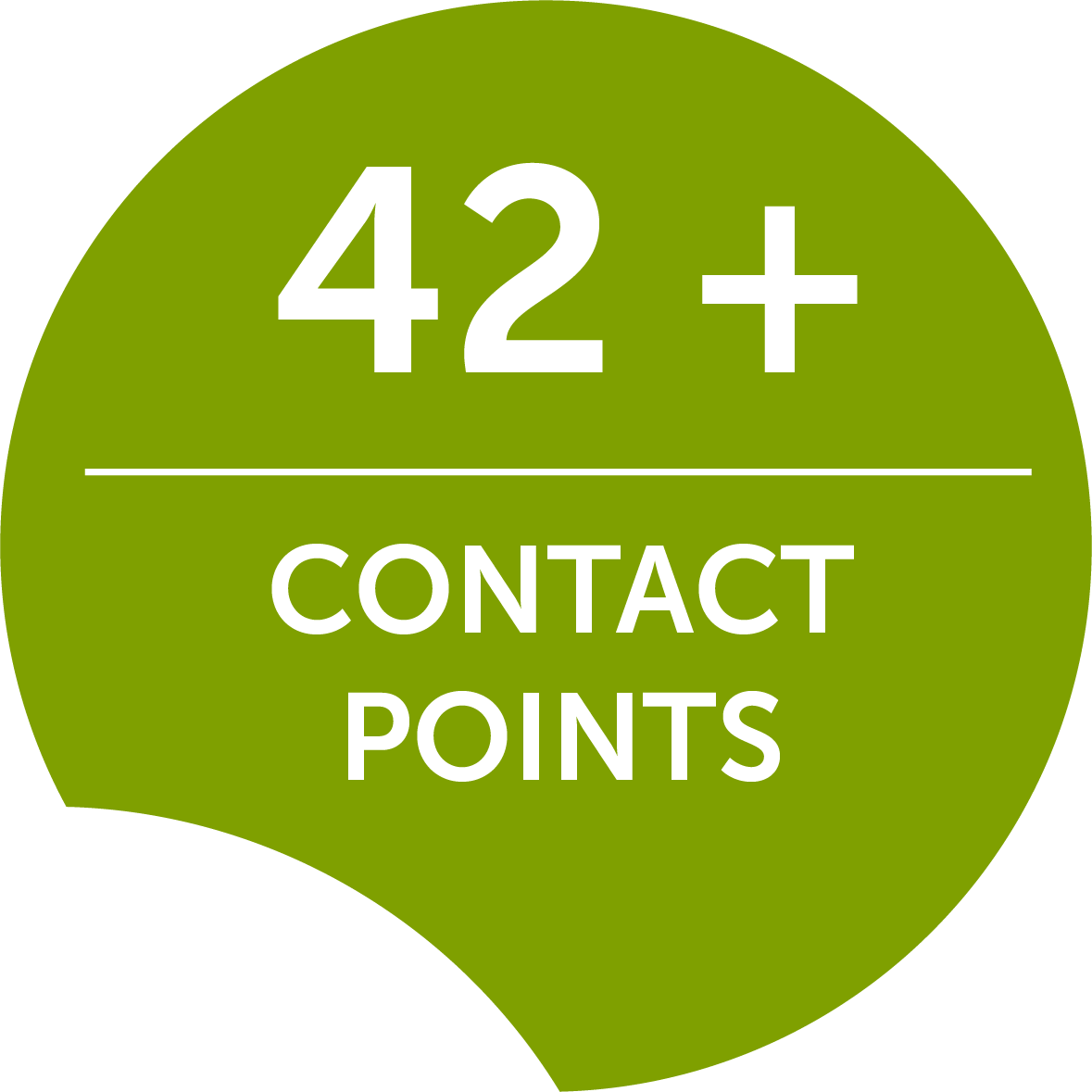 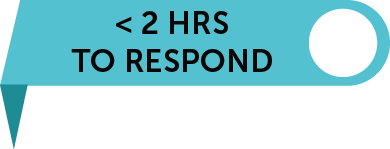 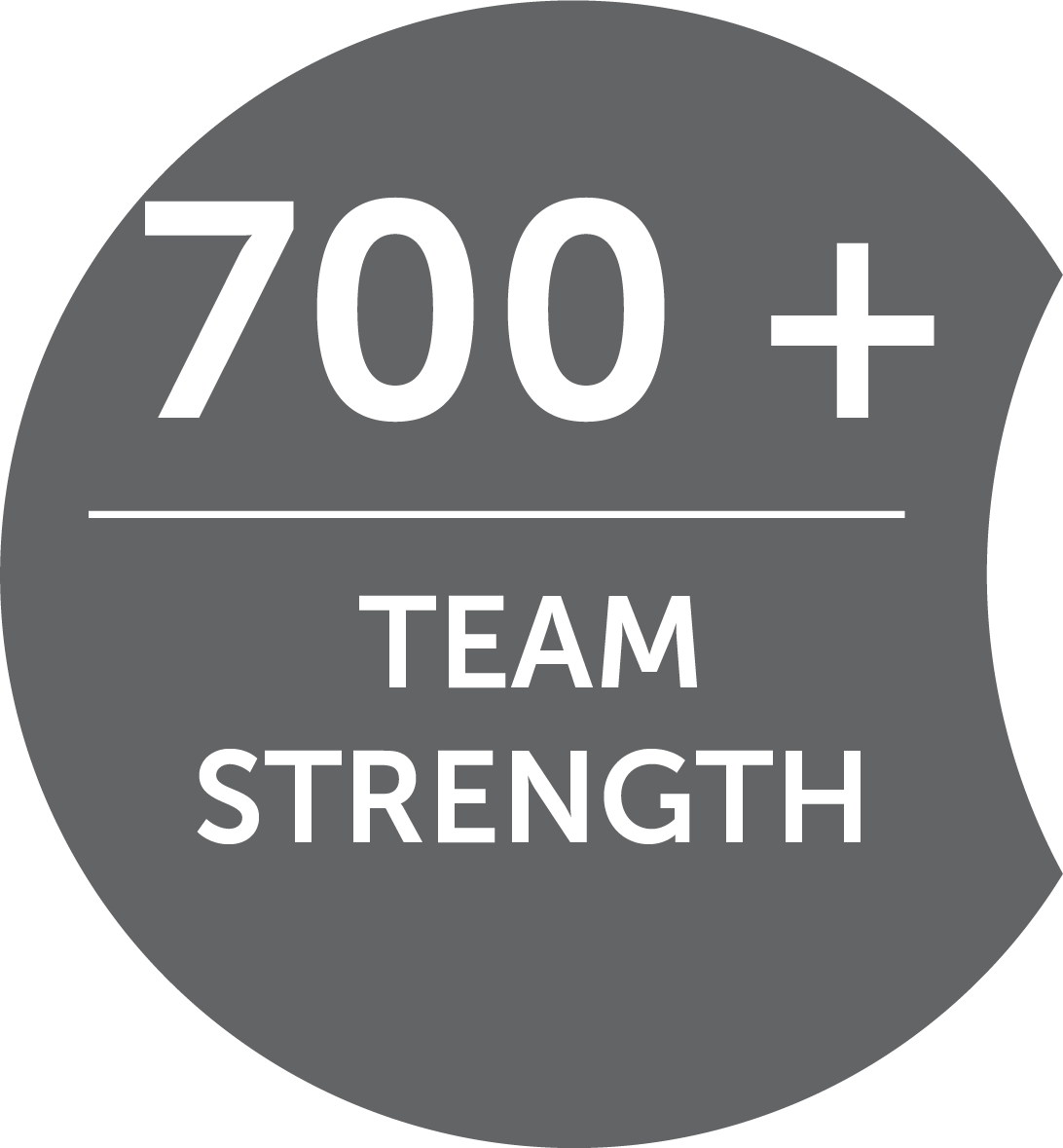 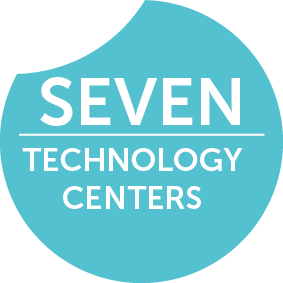 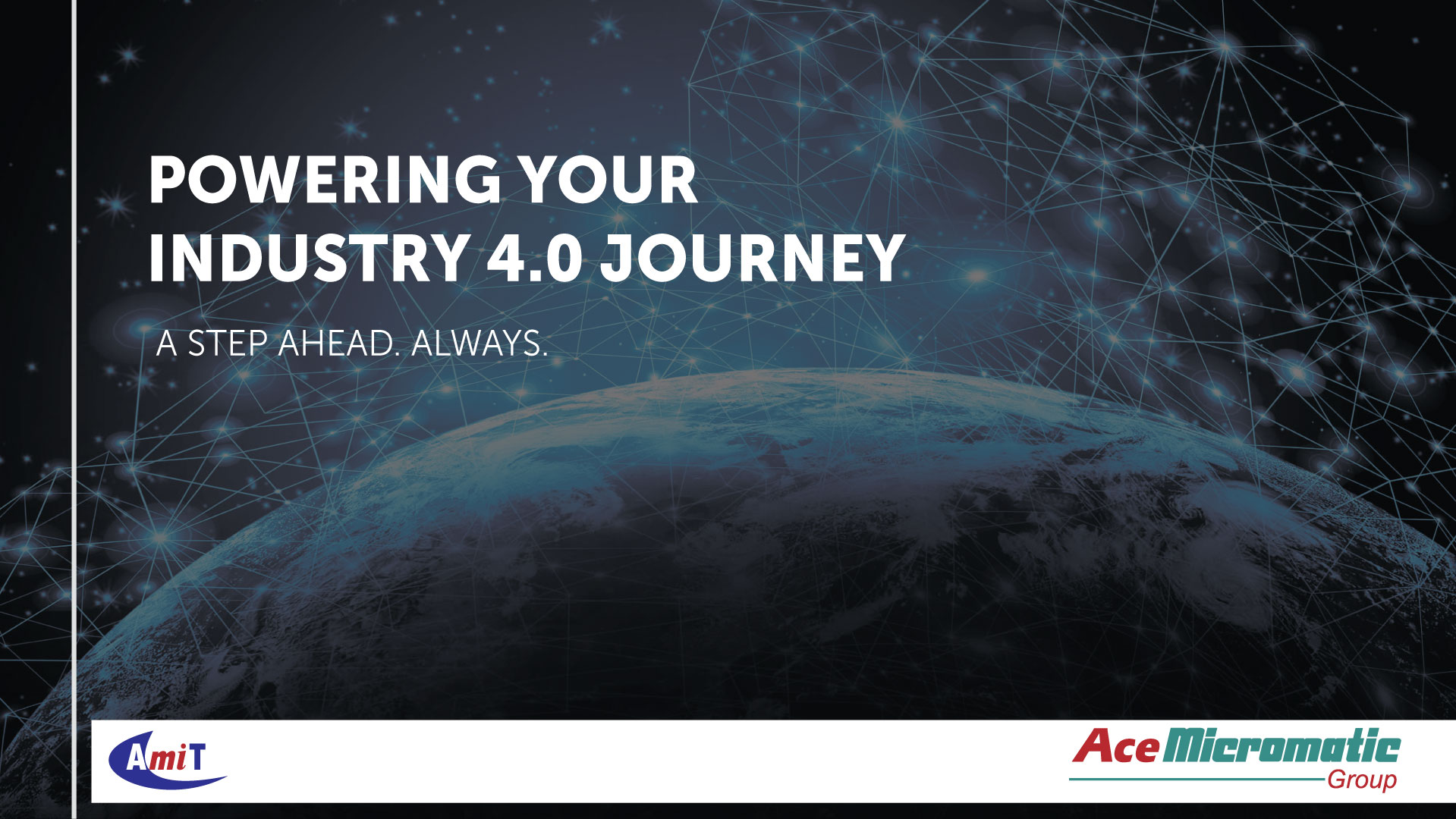 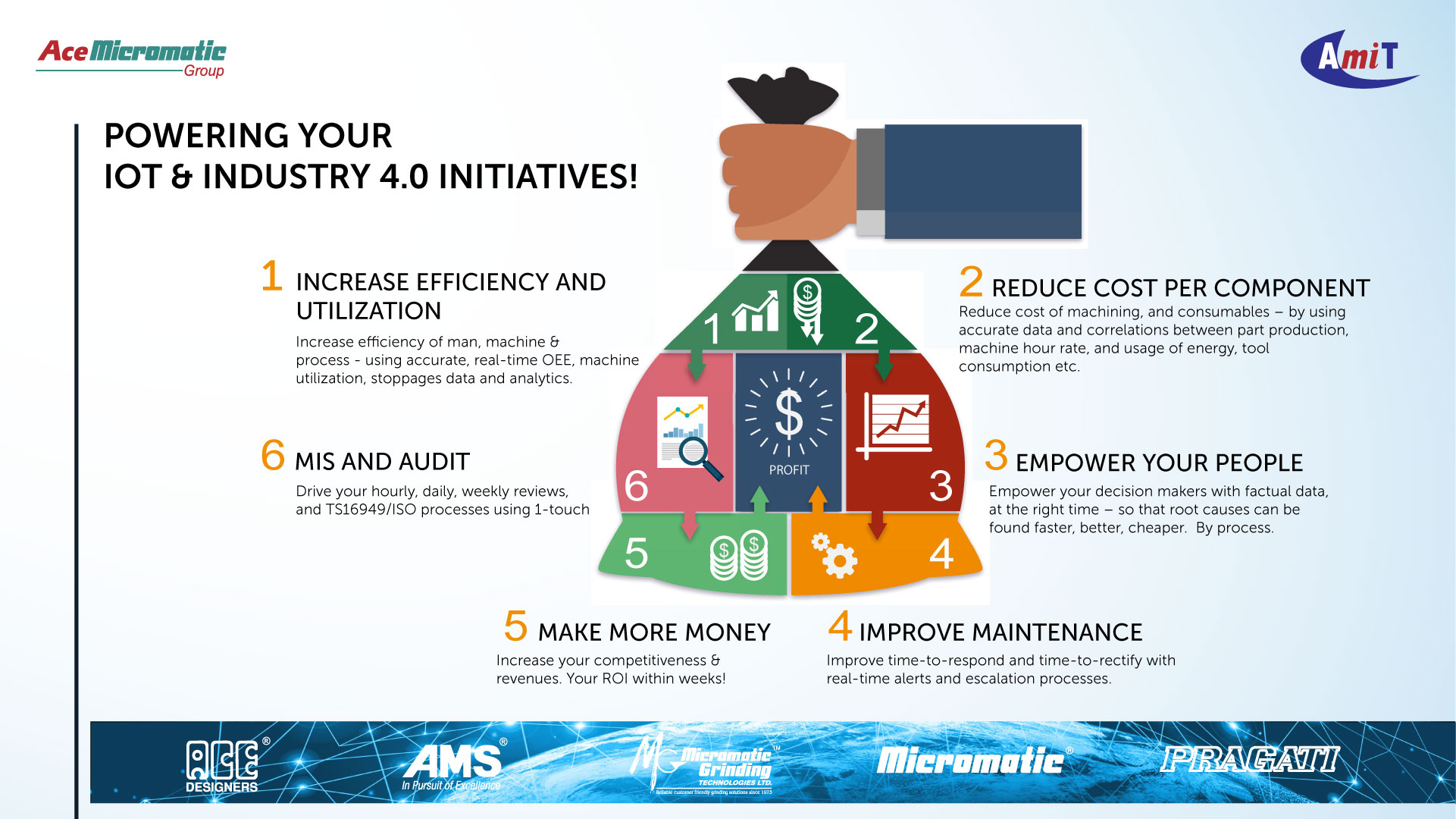 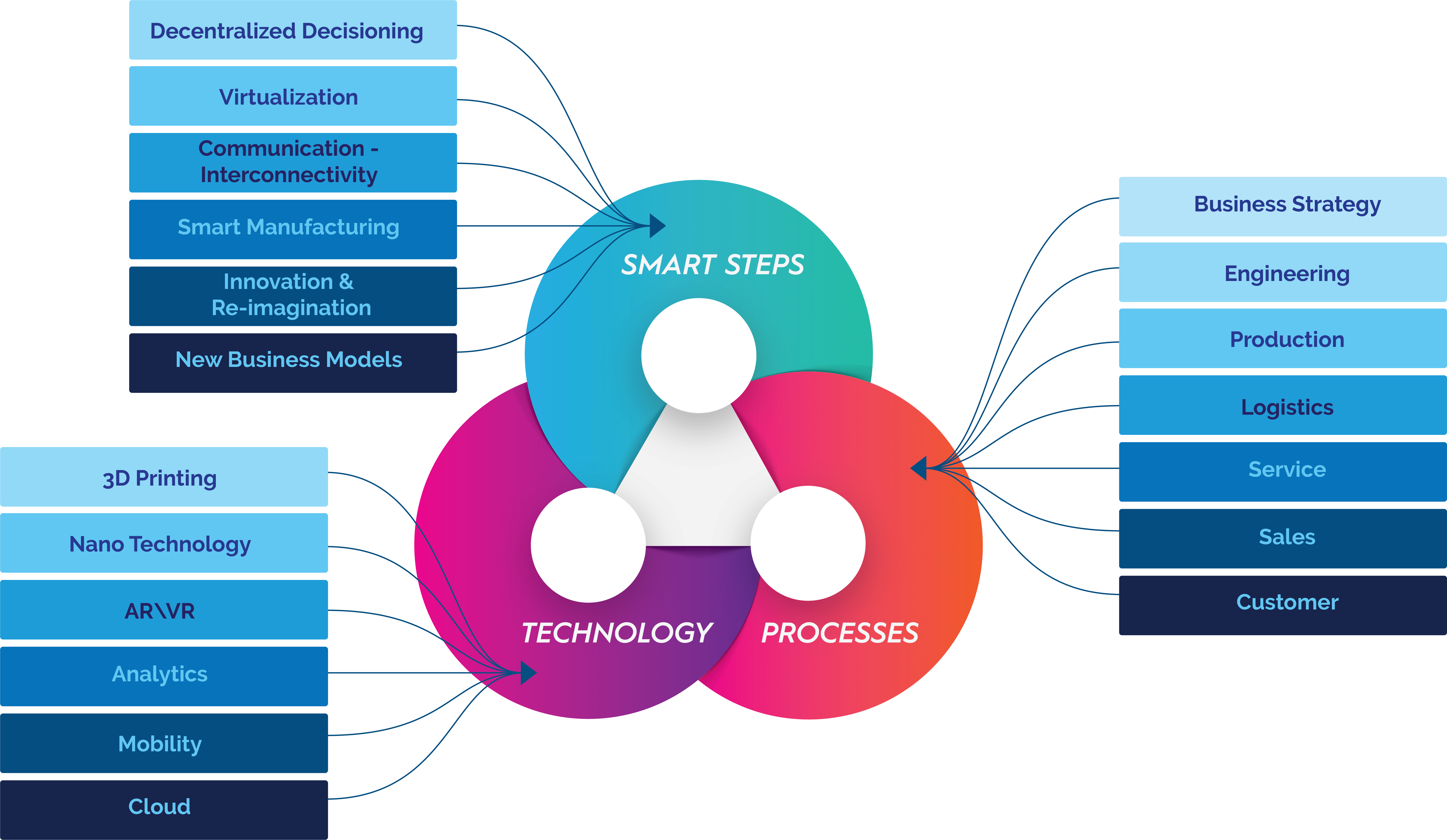 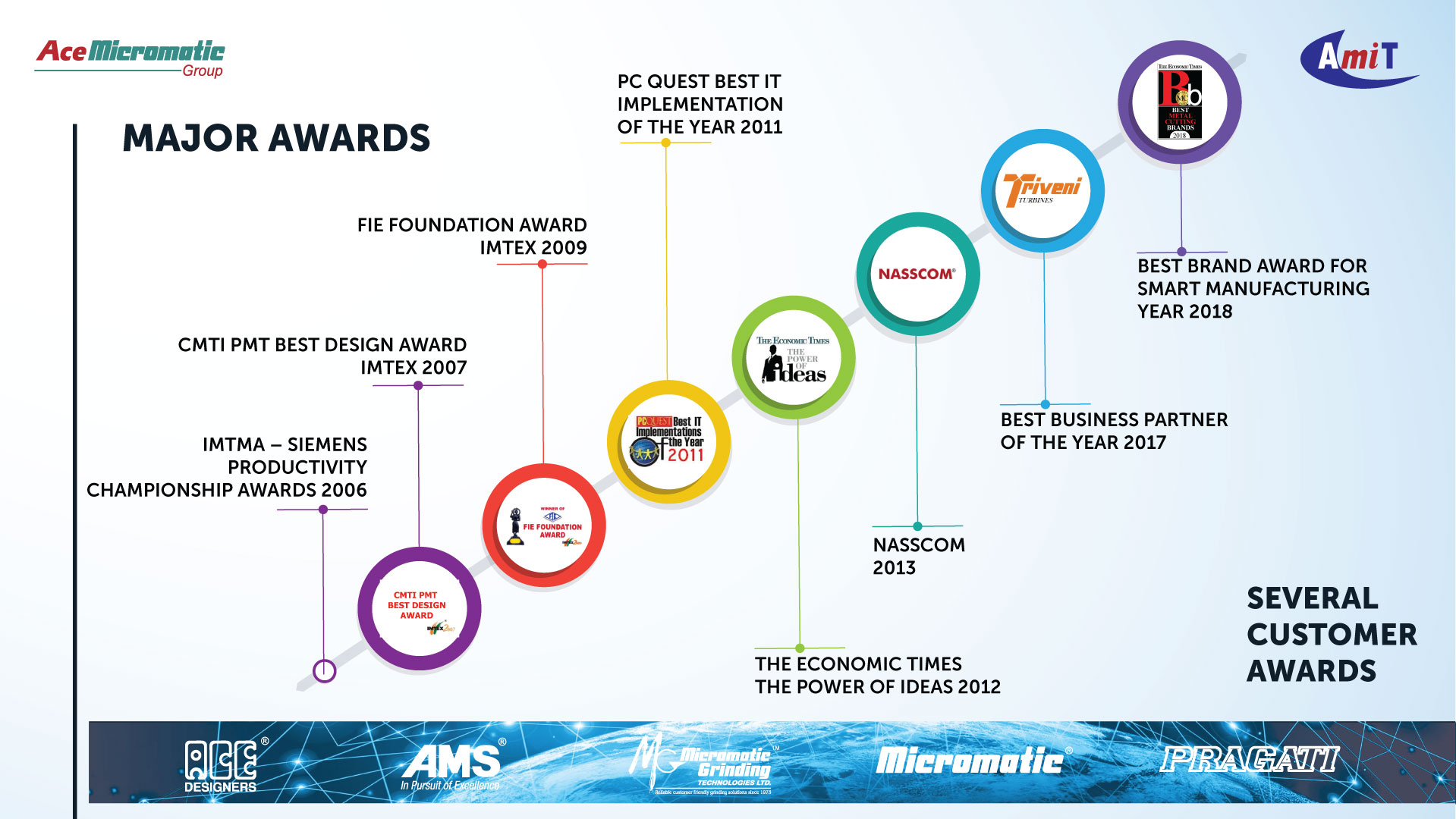 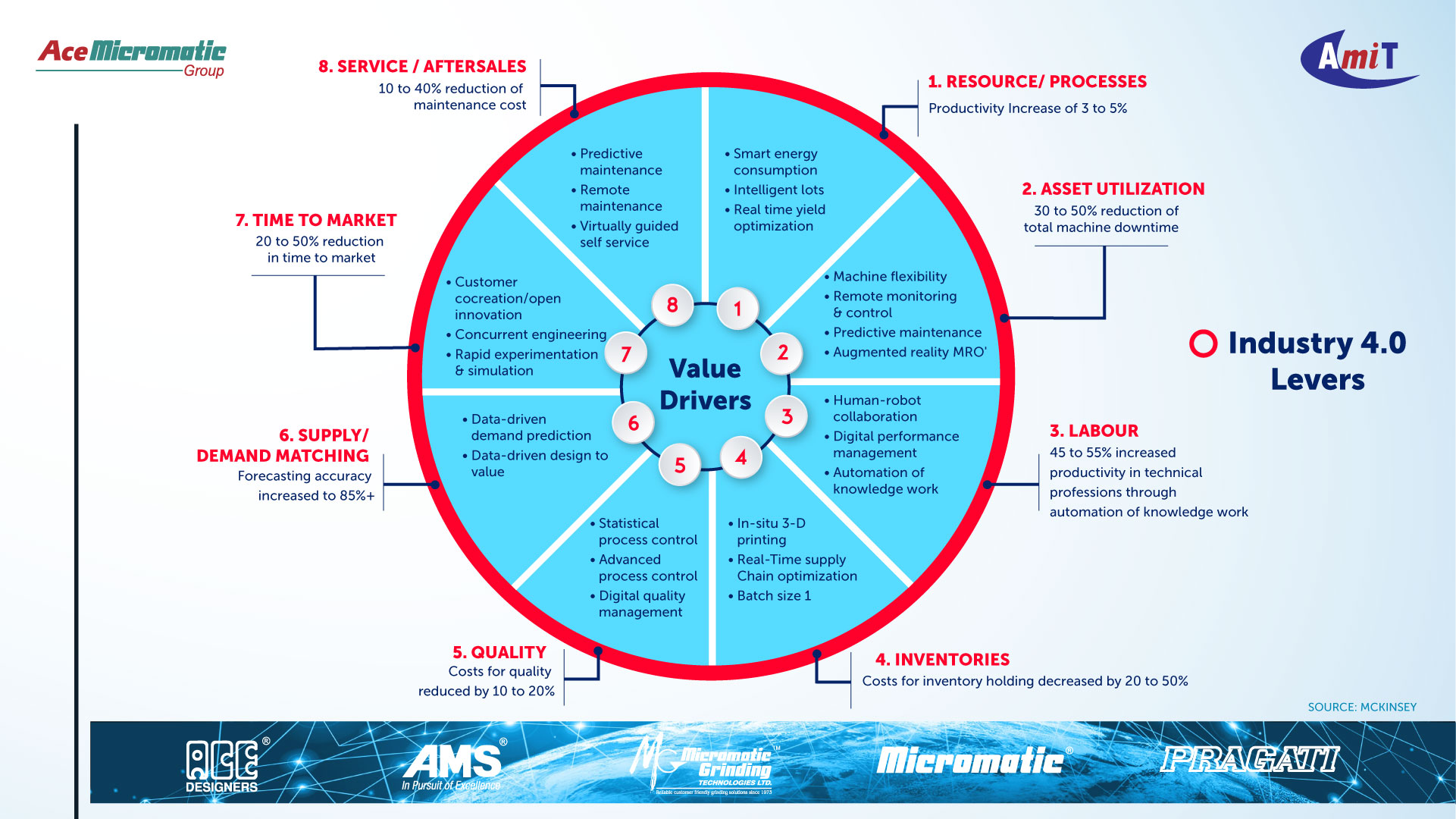 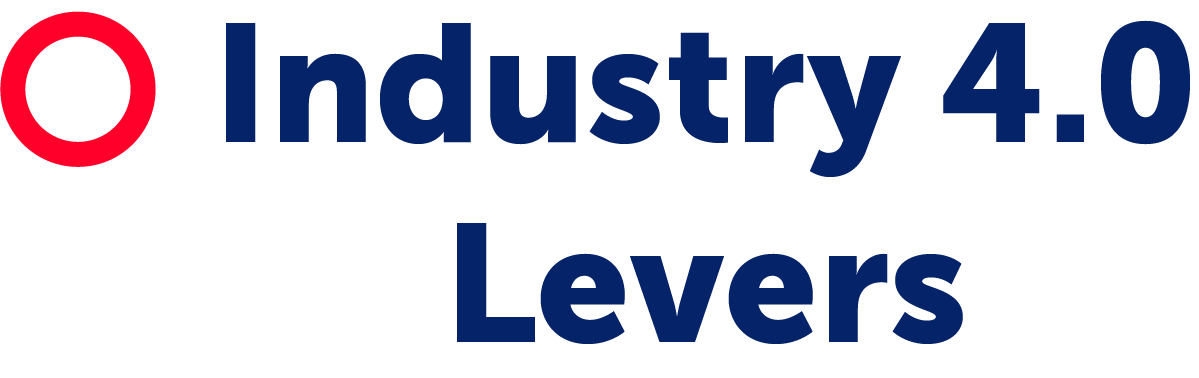 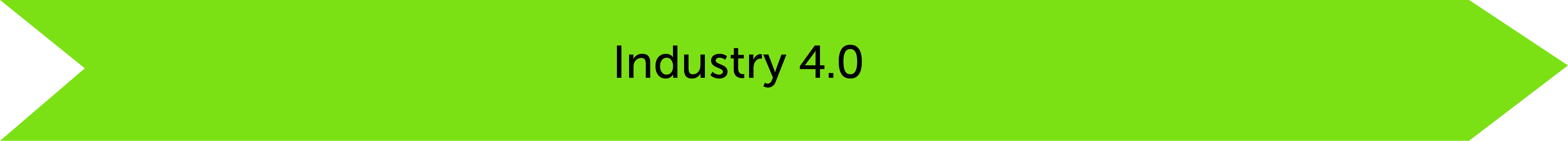 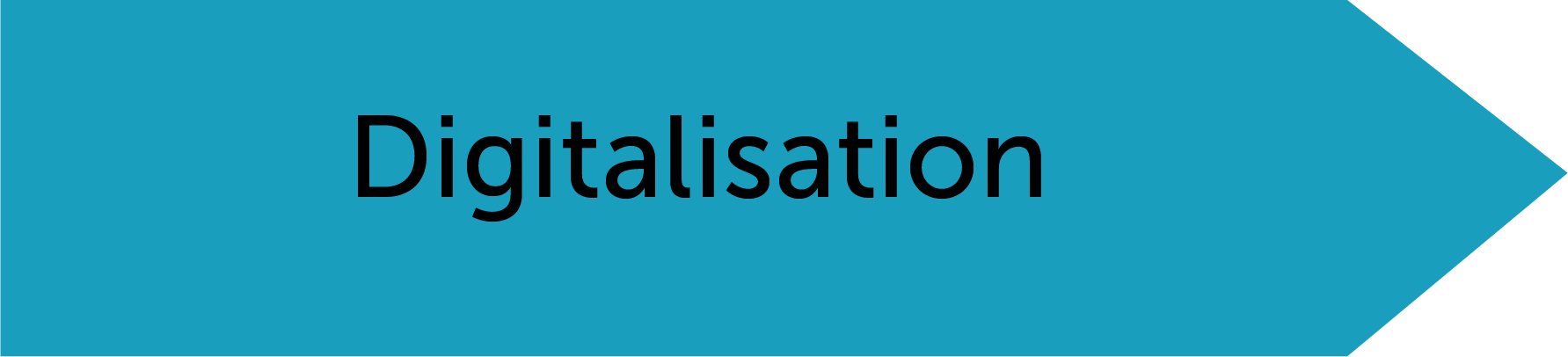 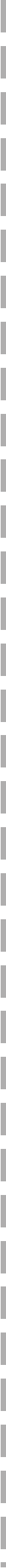 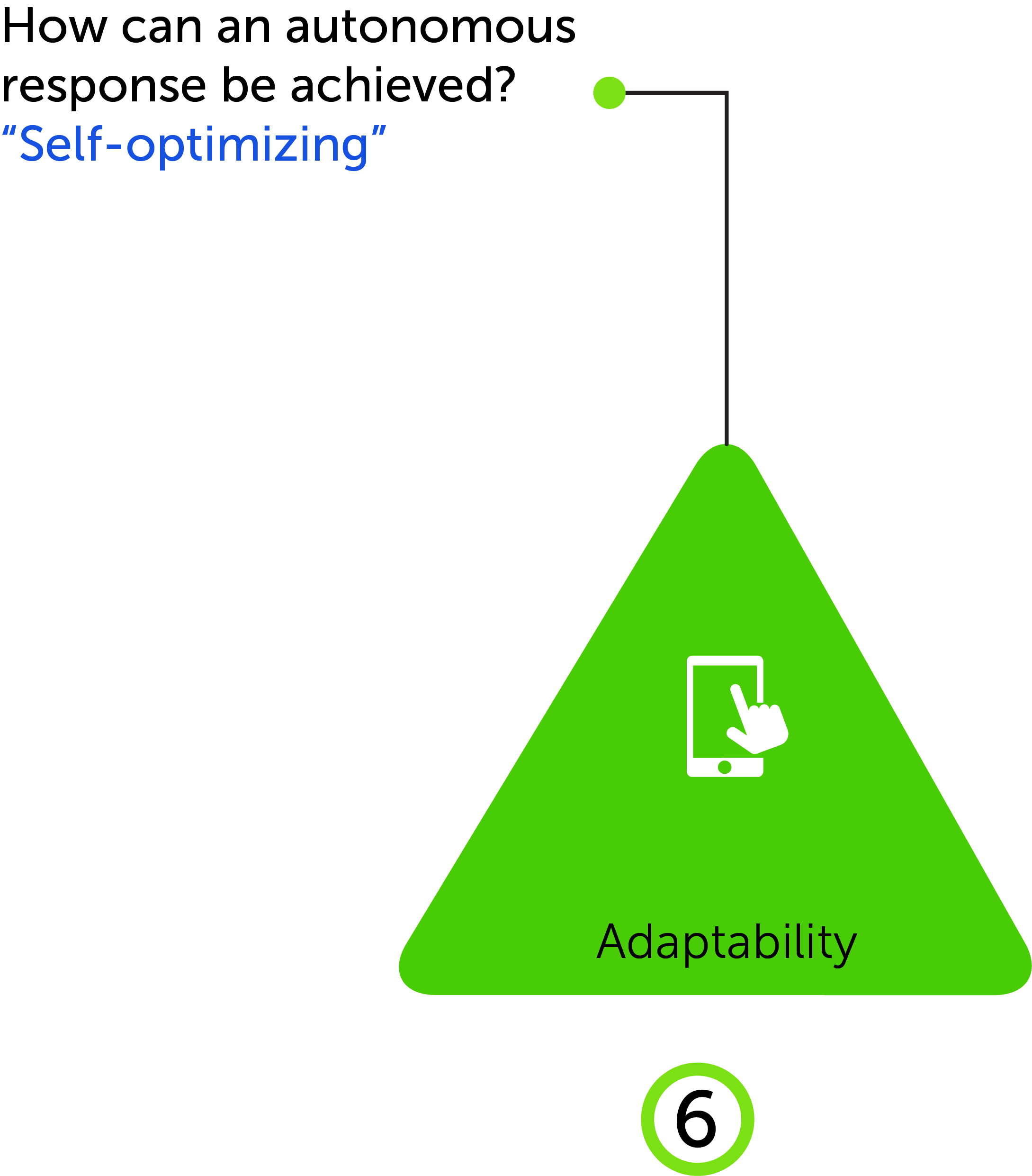 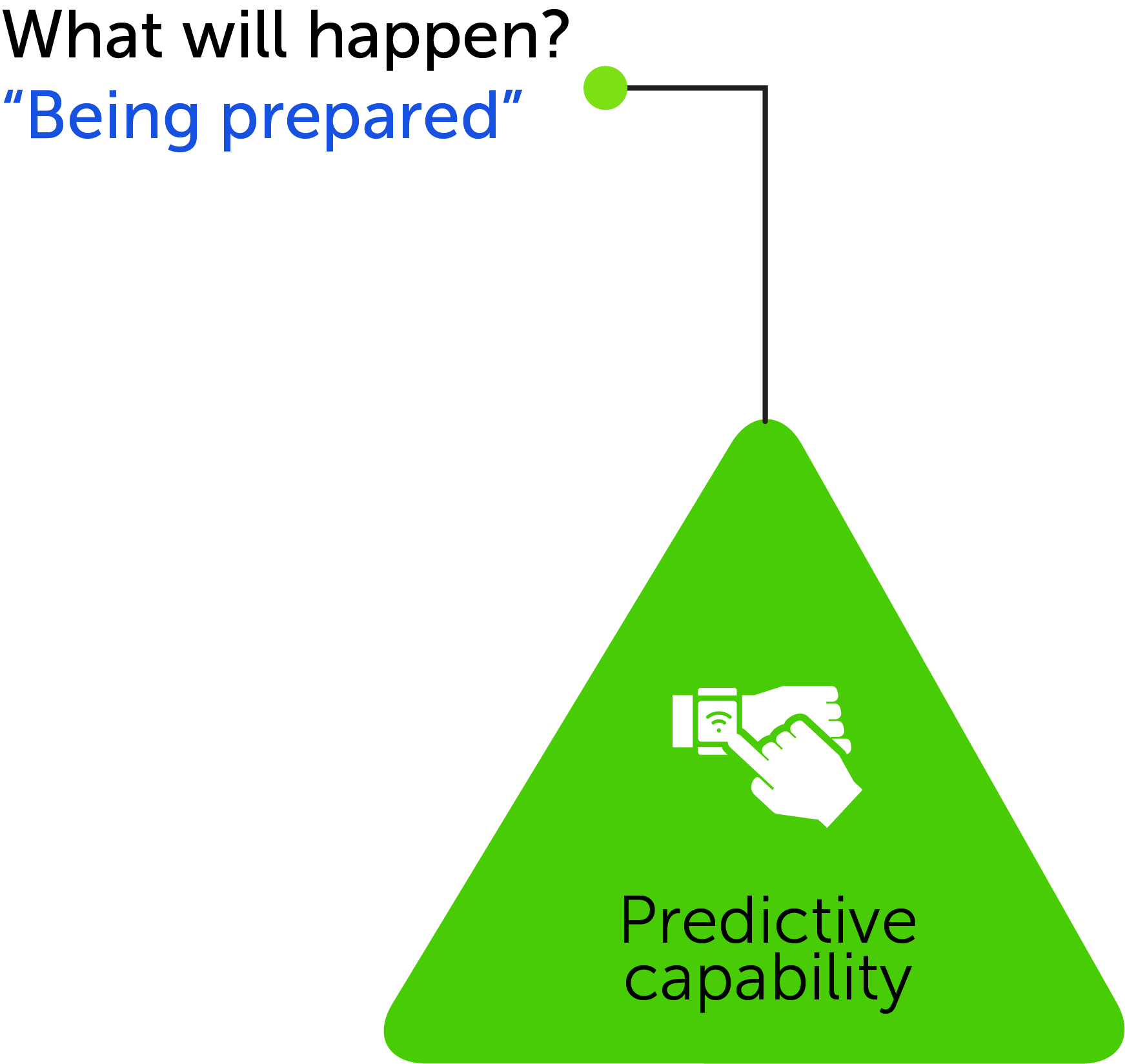 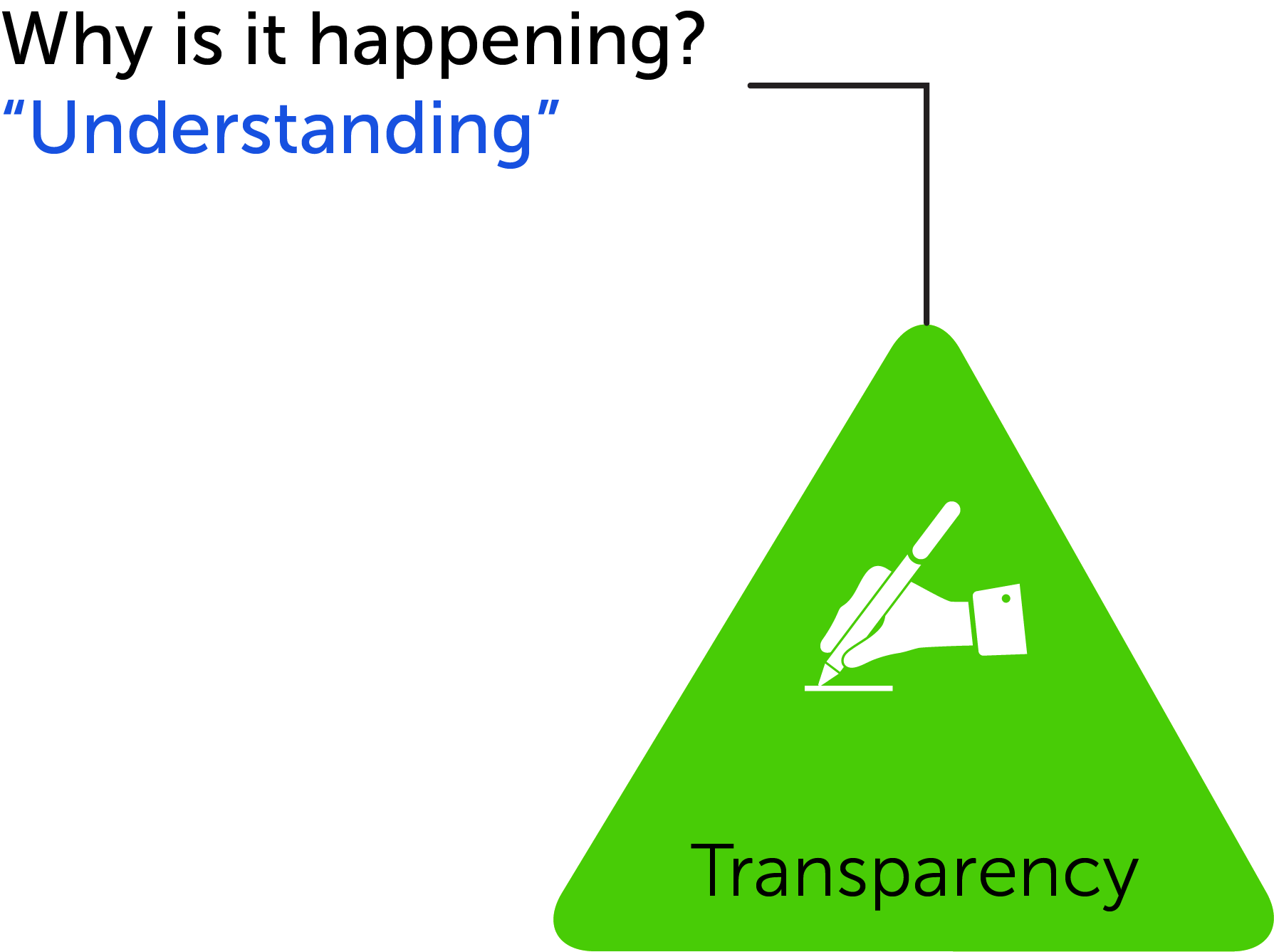 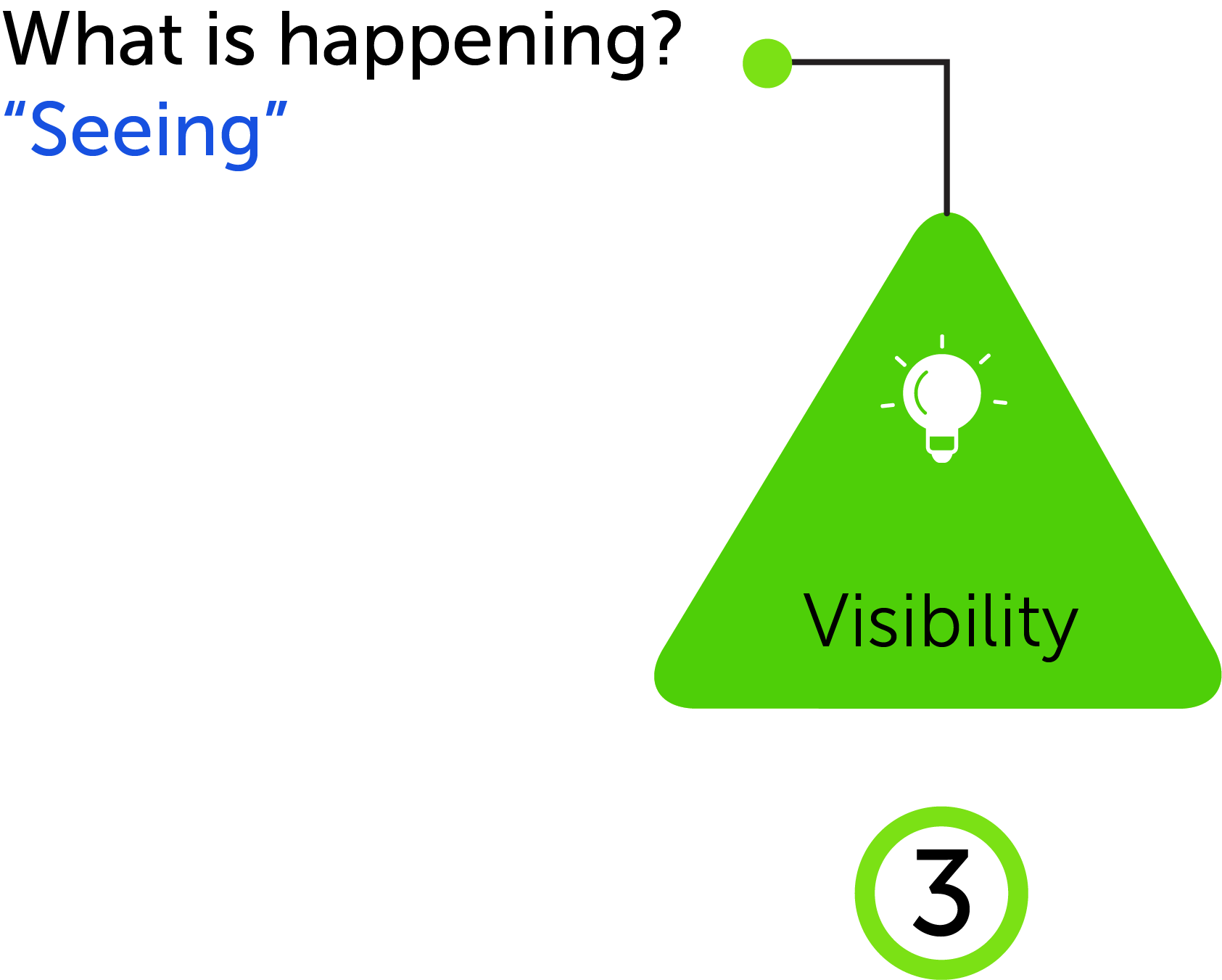 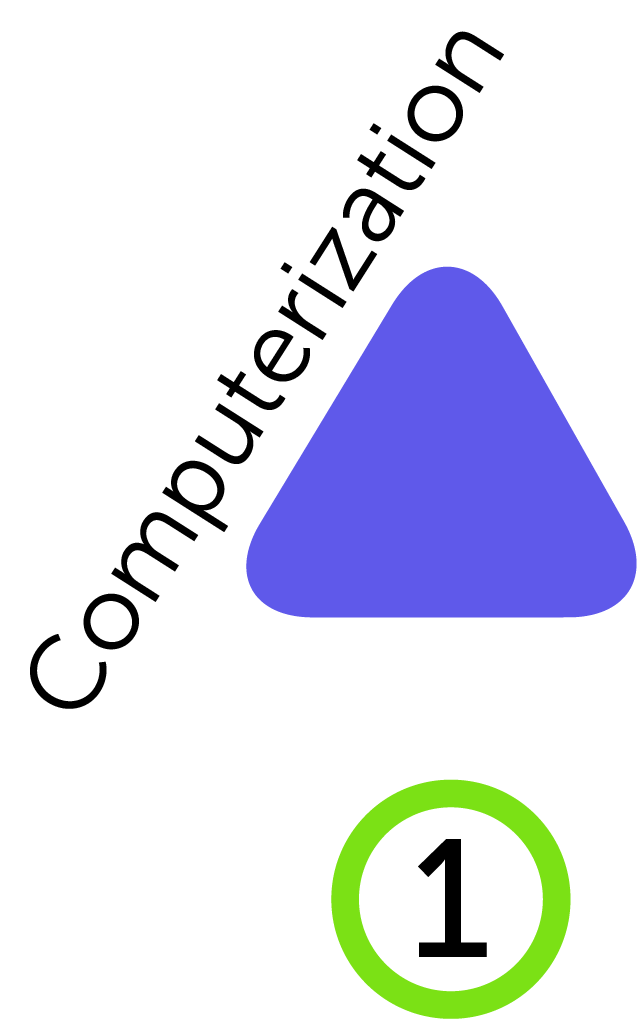 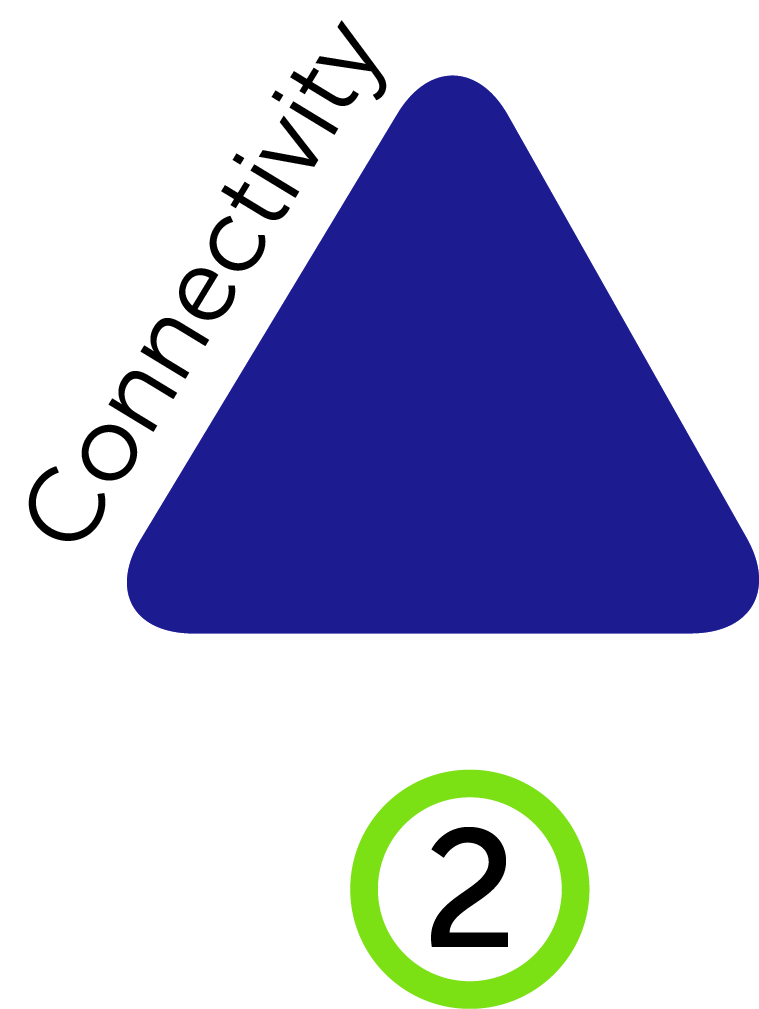 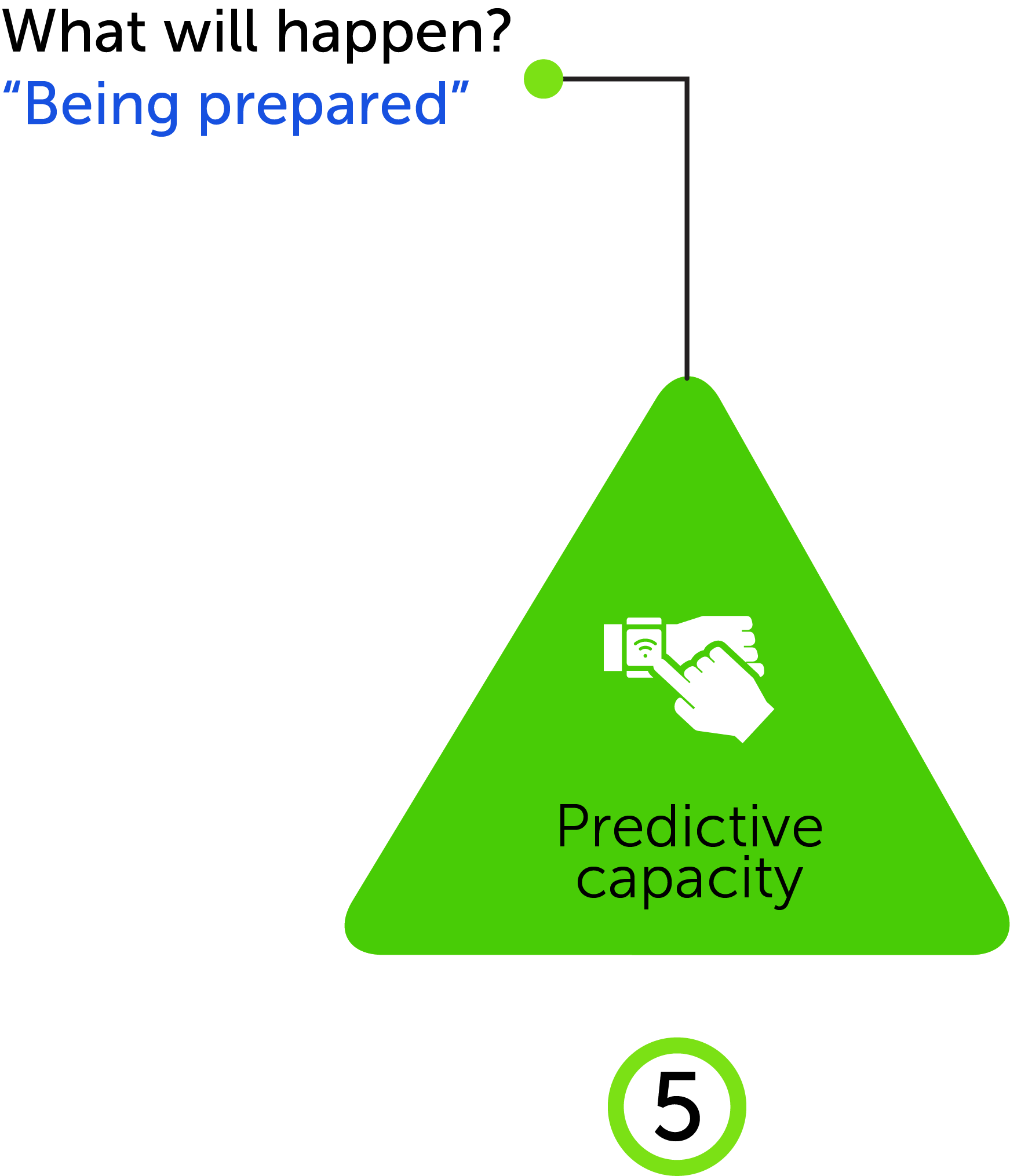 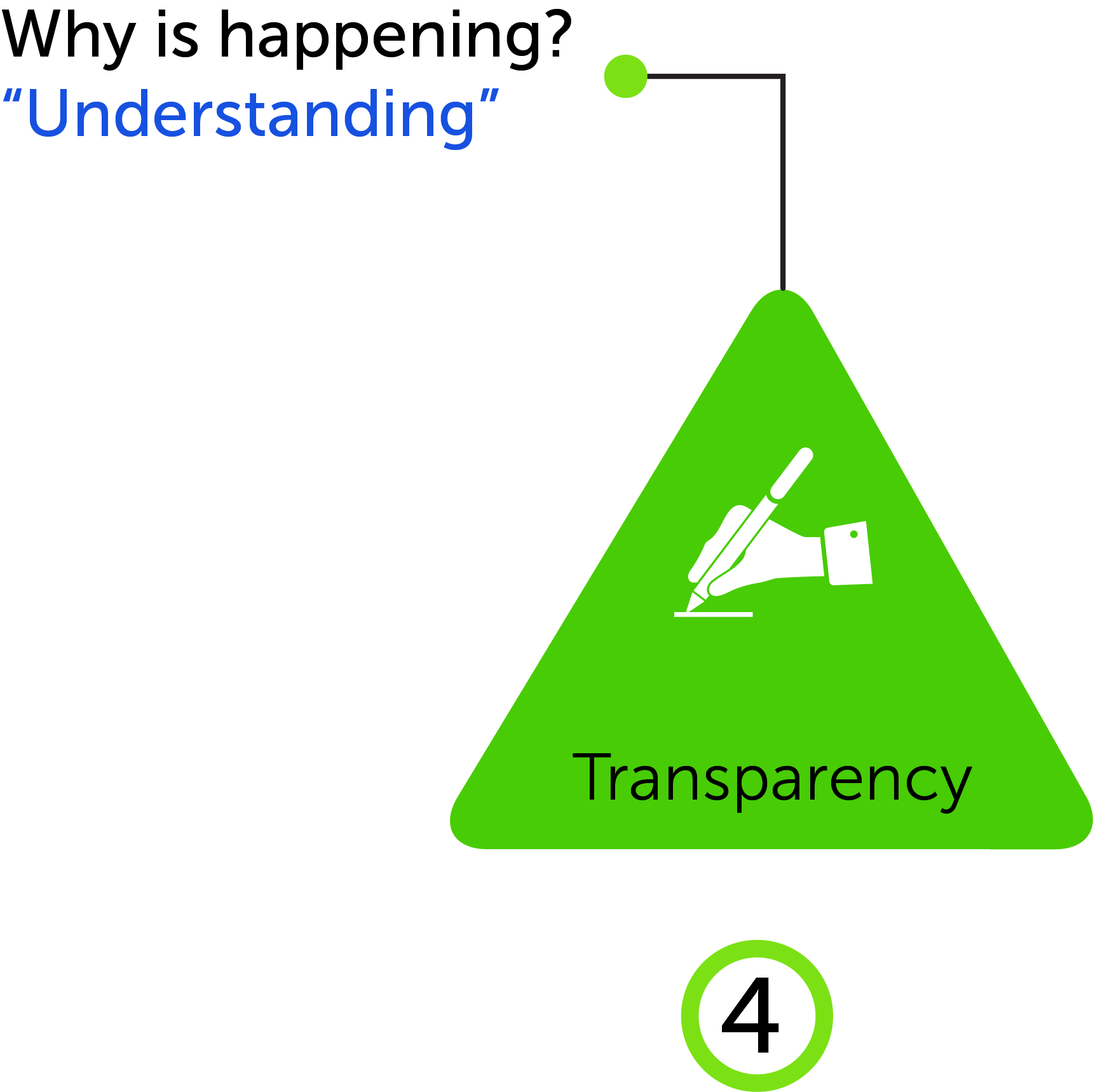 Productivity = Profits!
$ € ¥ ₹ £
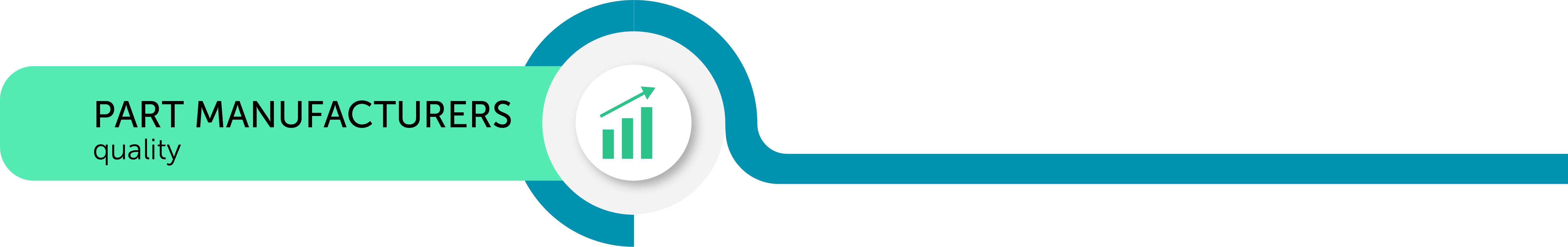 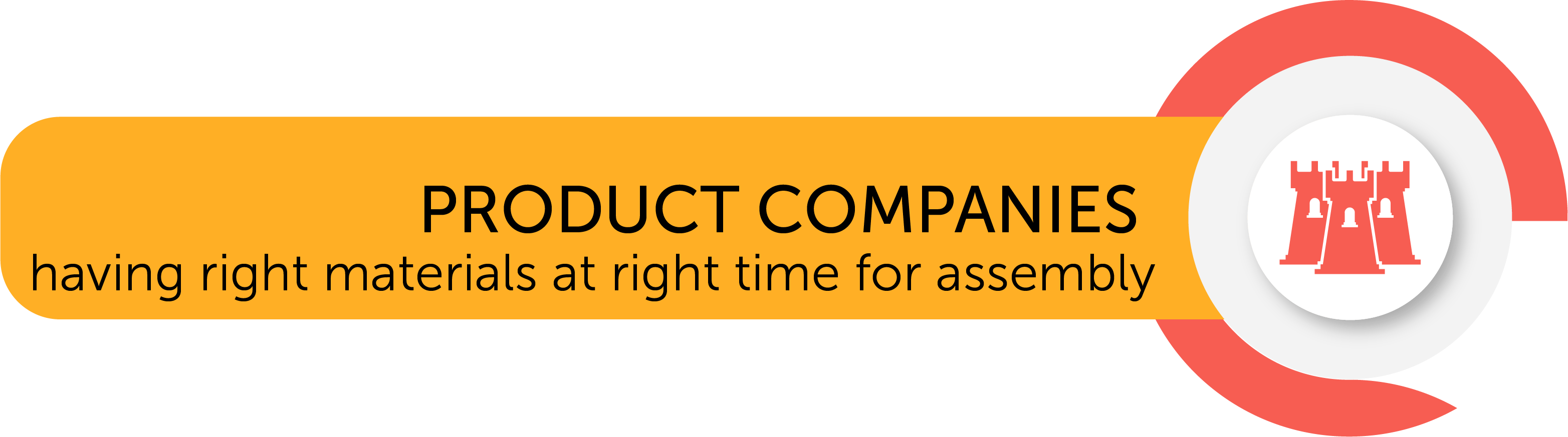 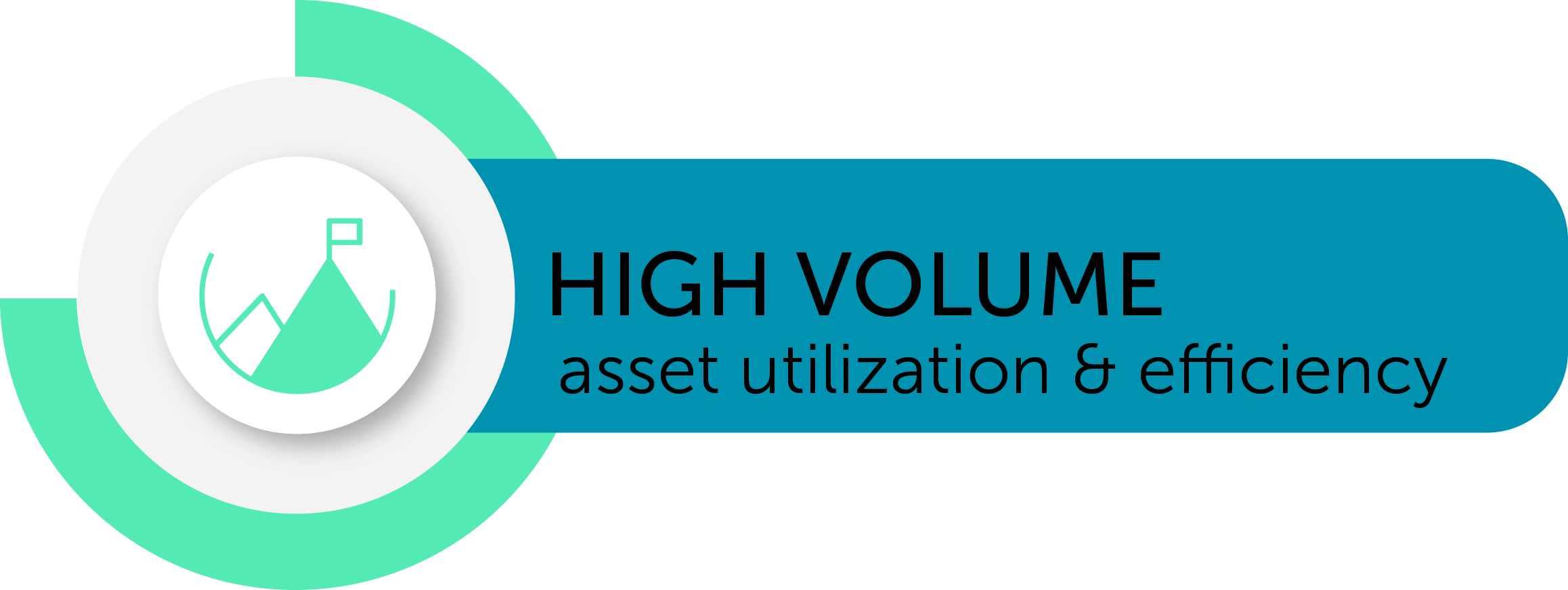 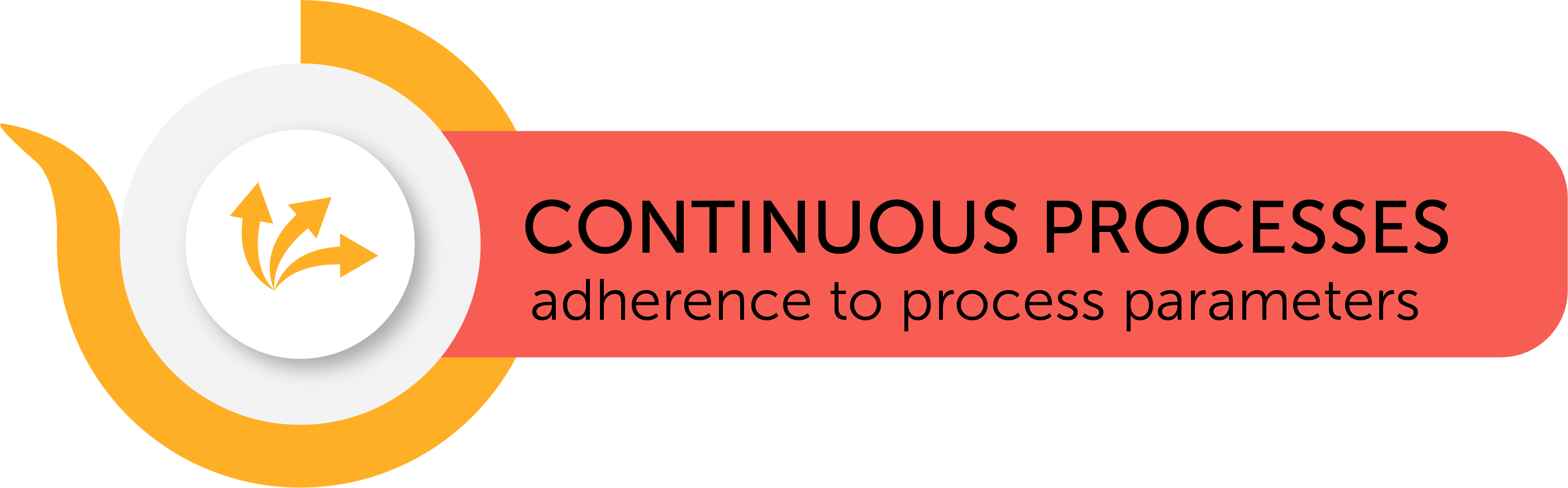 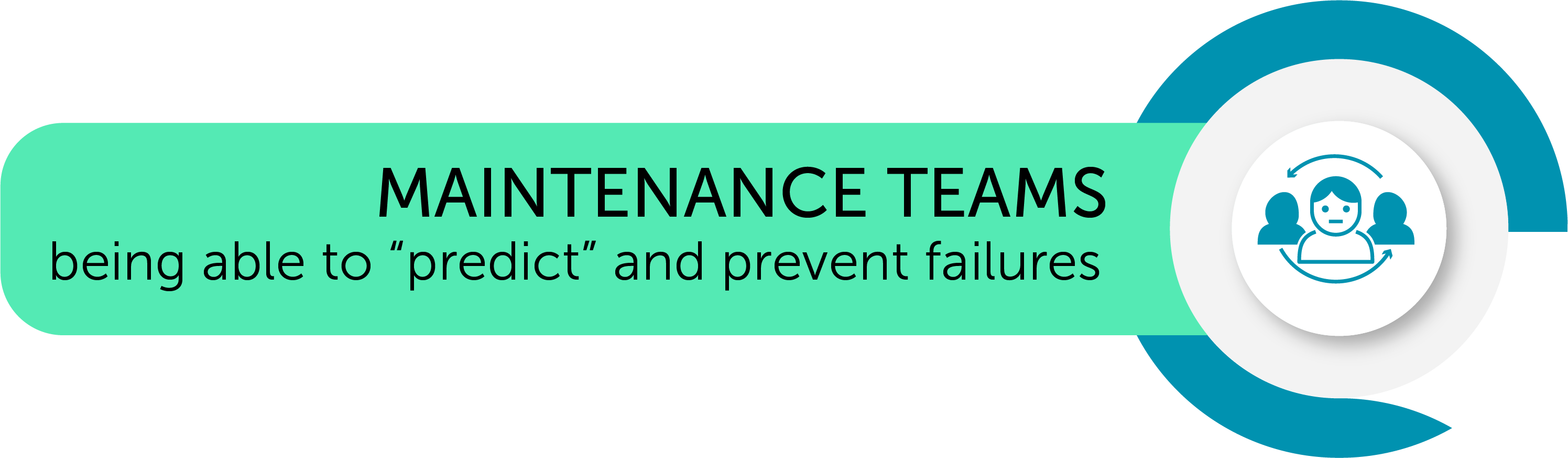 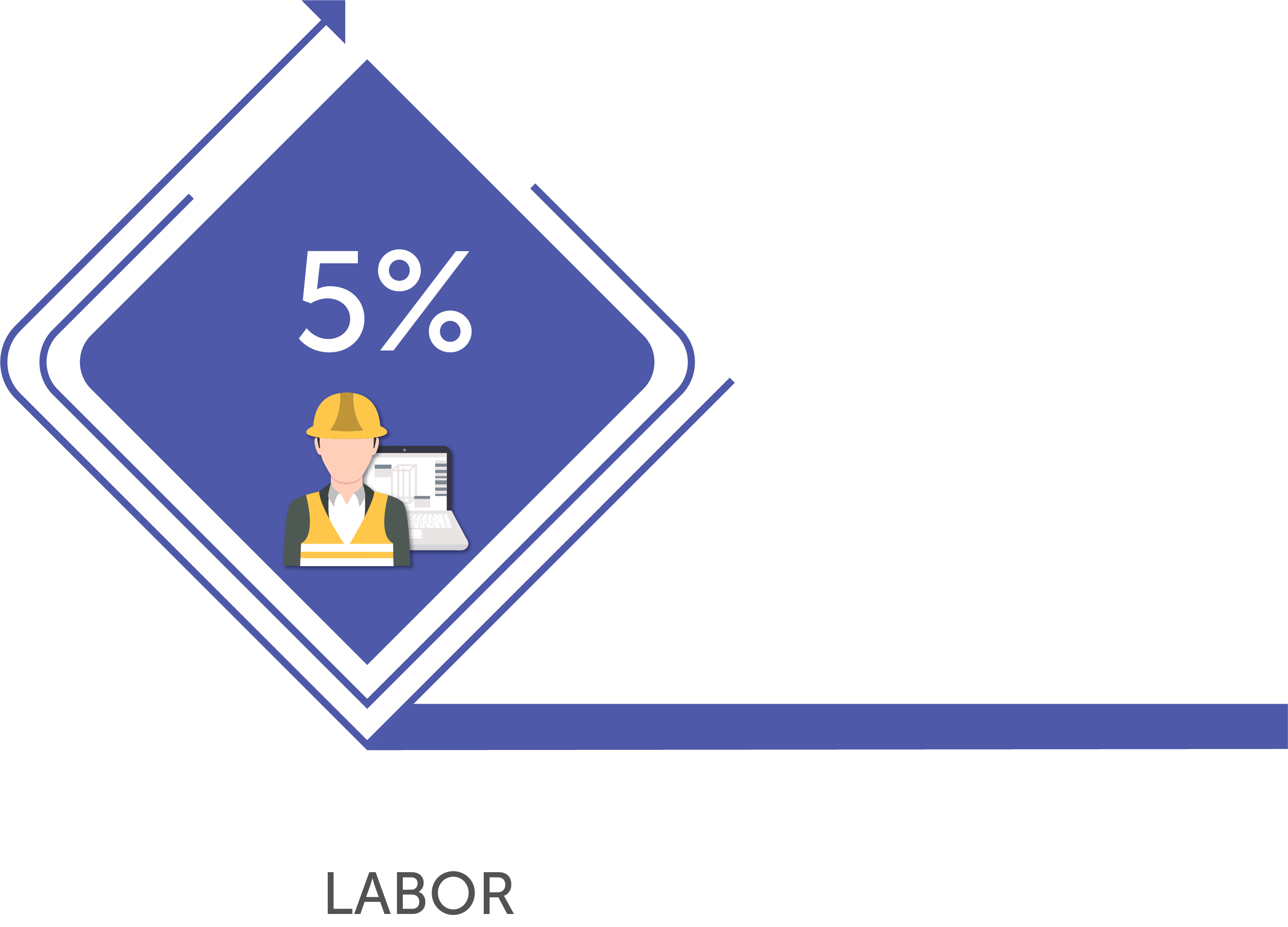 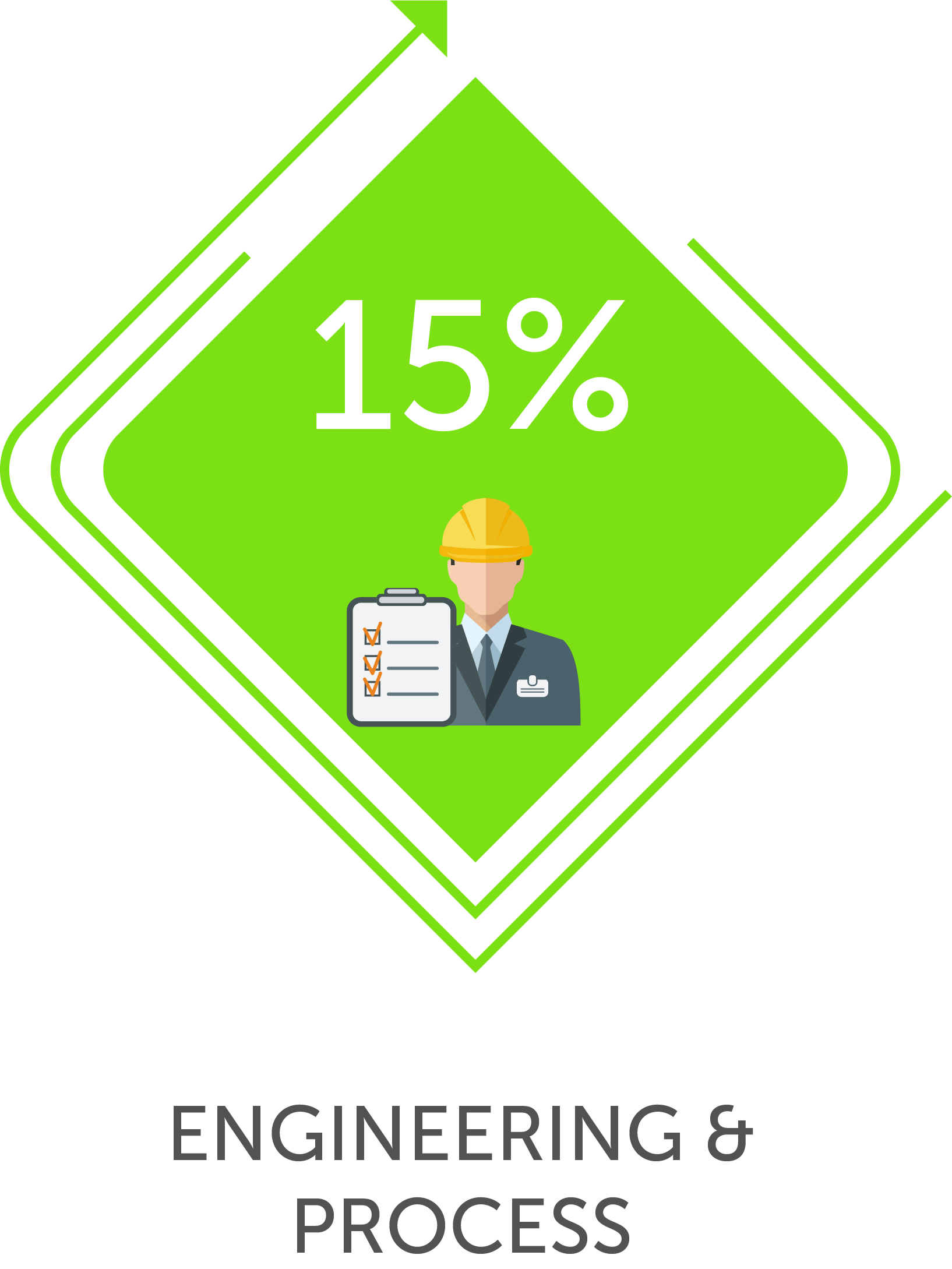 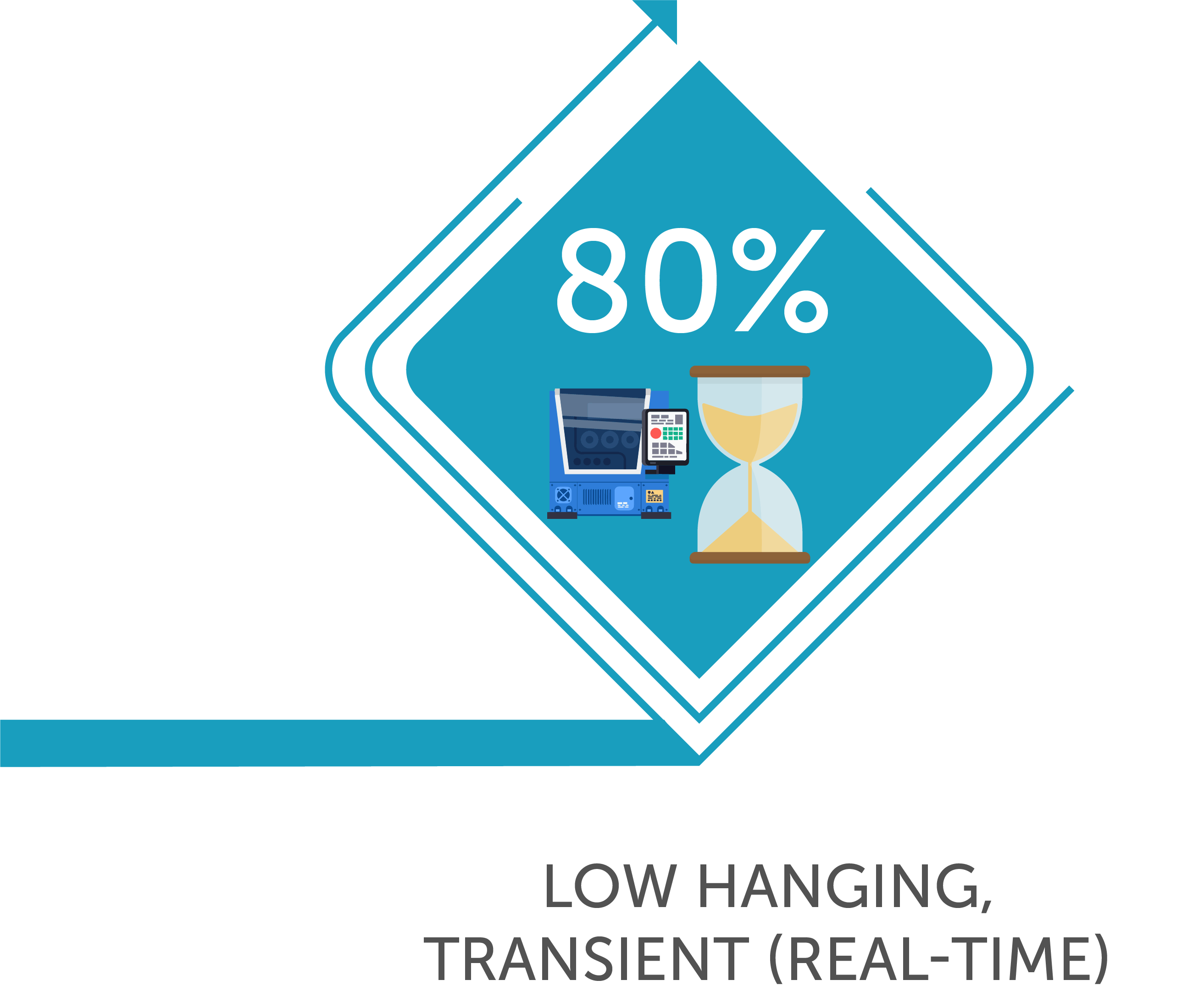 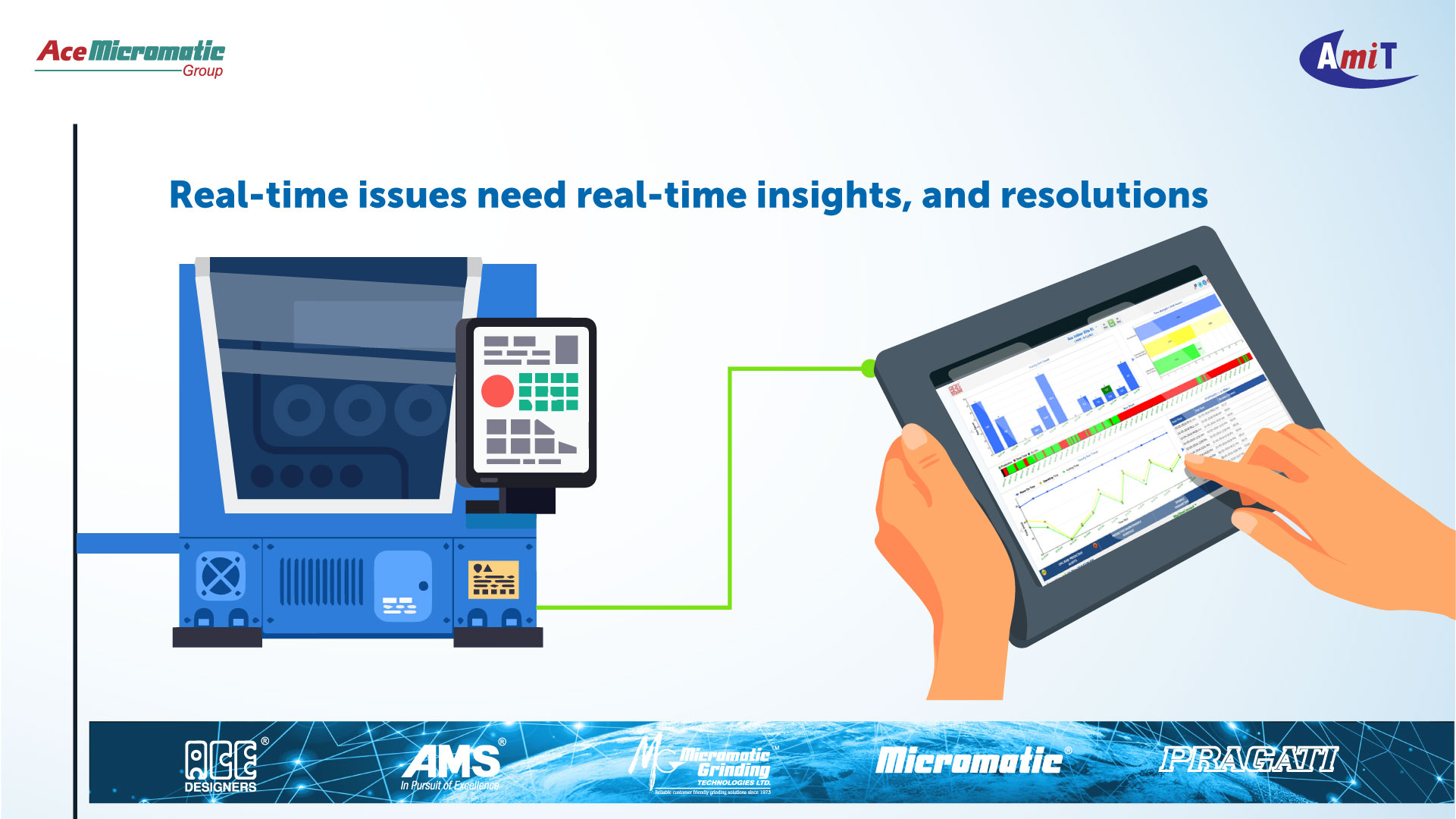 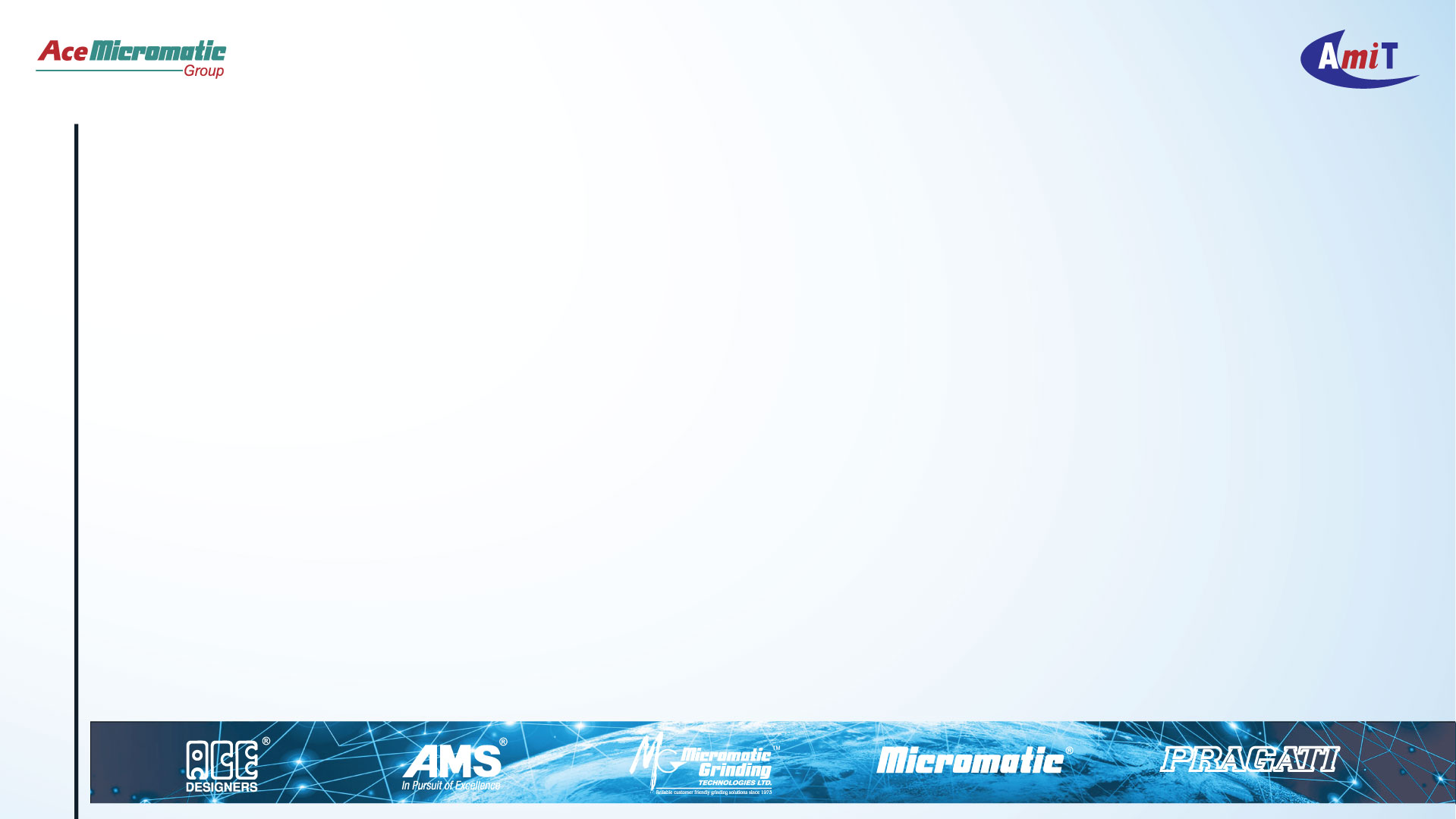 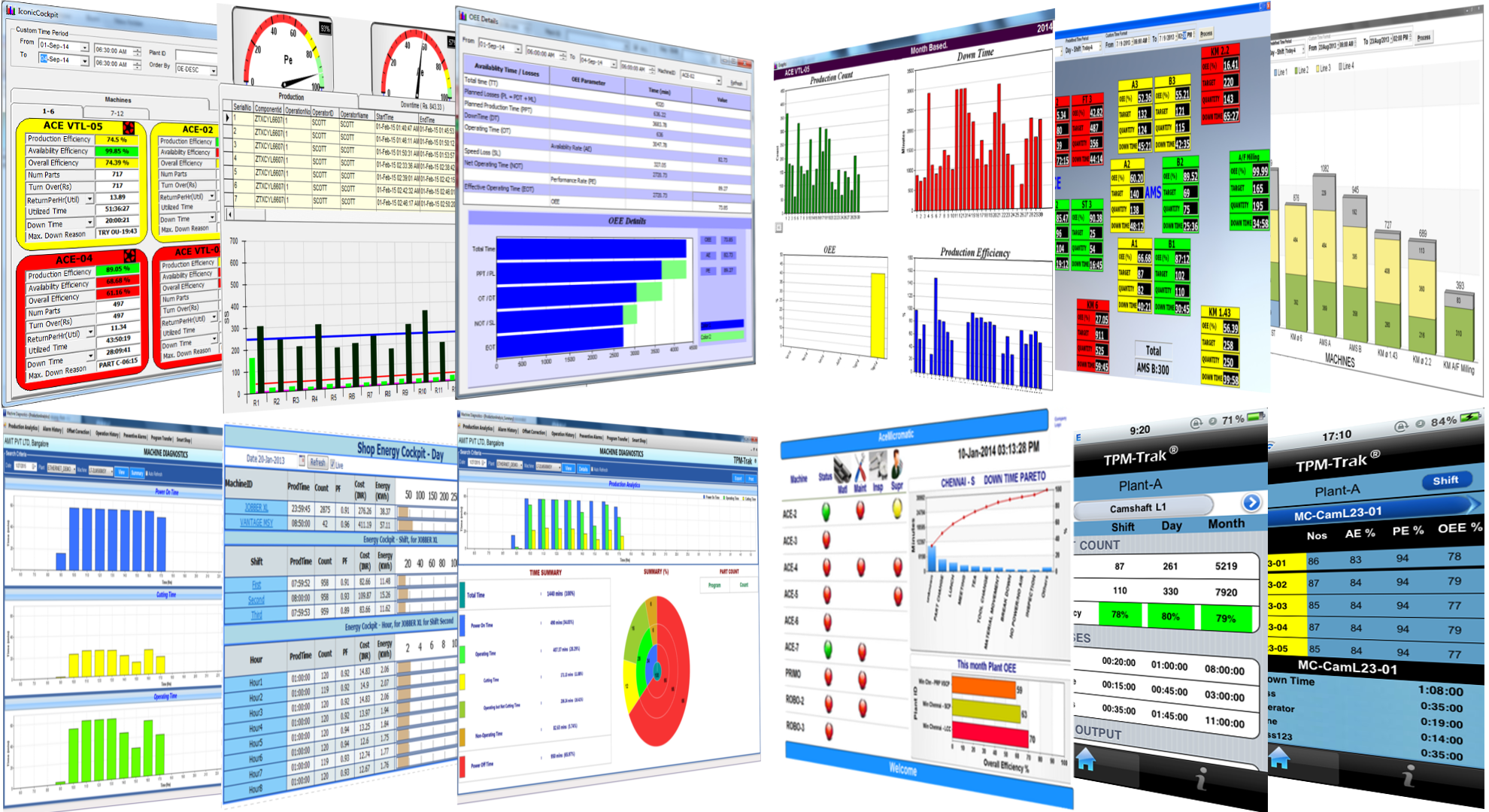 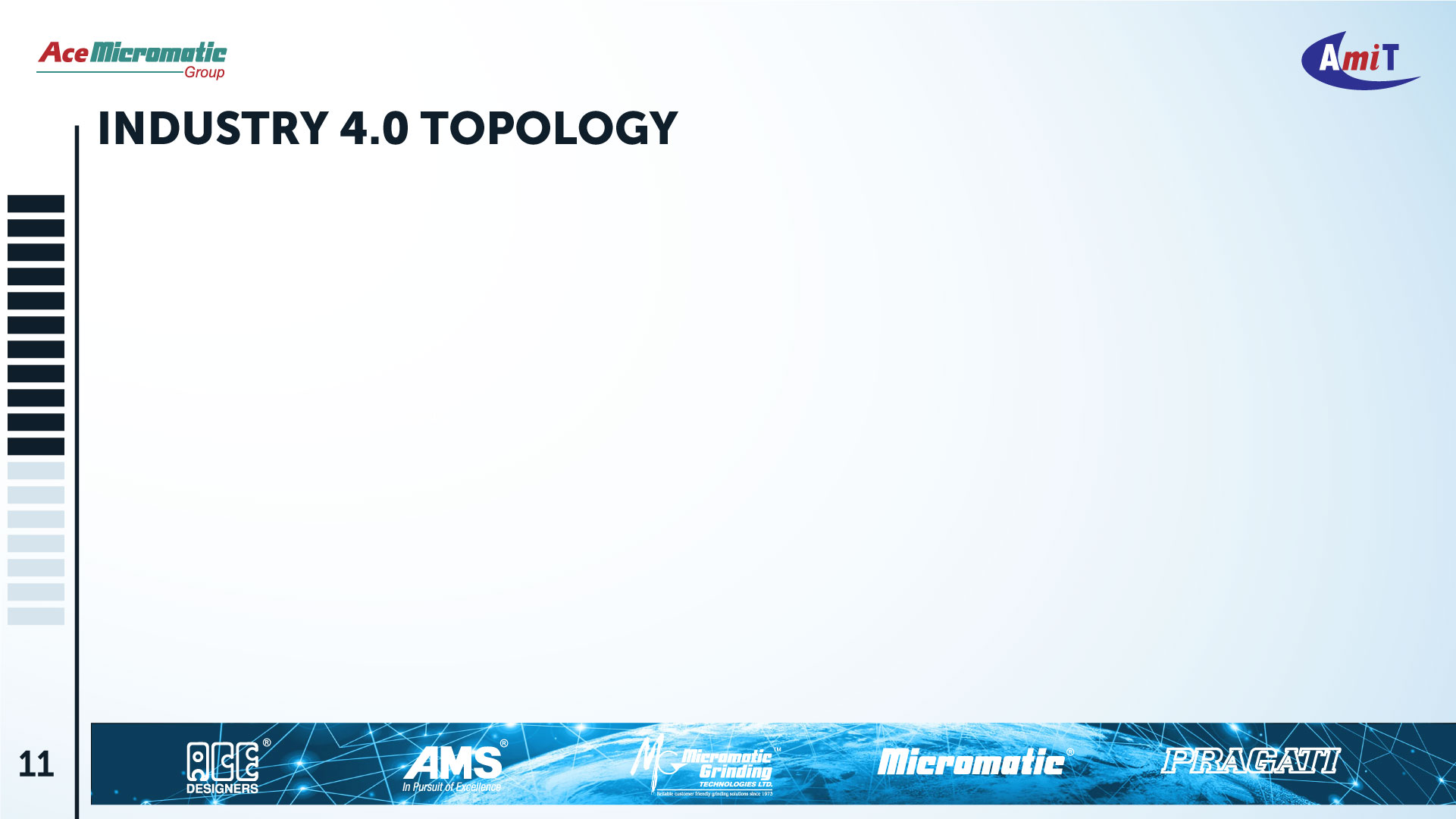 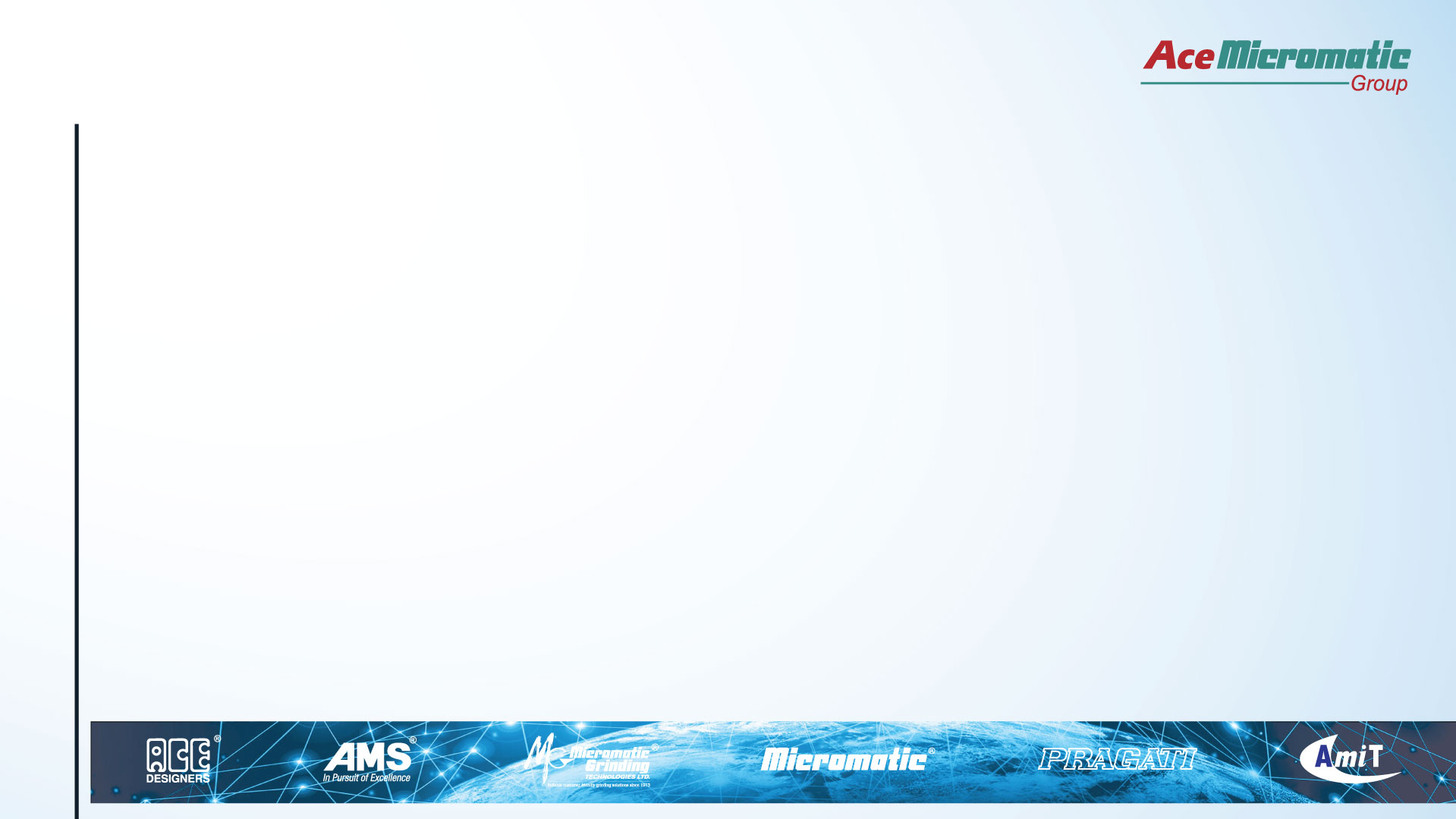 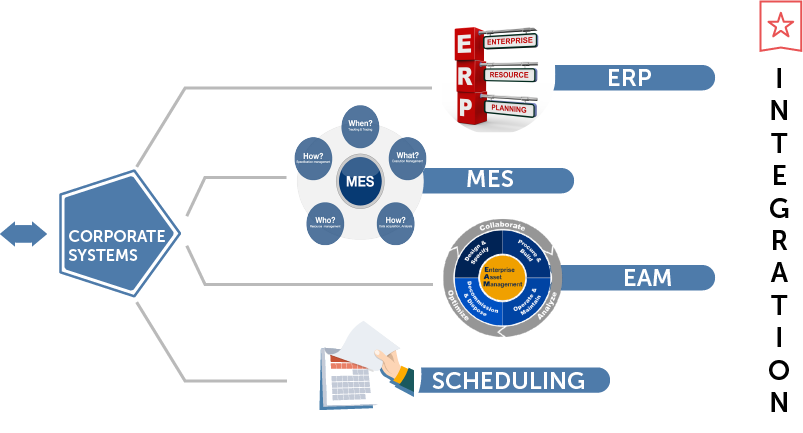 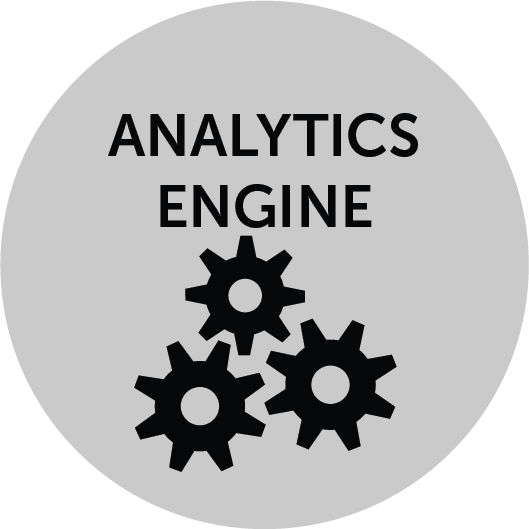 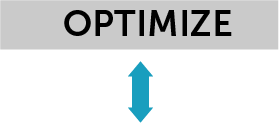 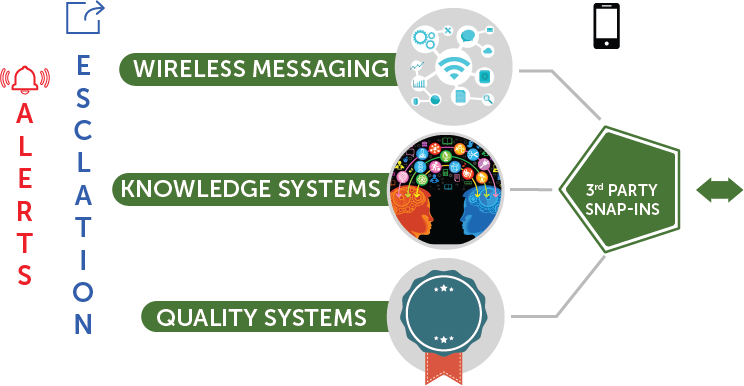 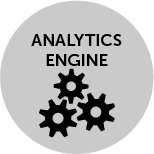 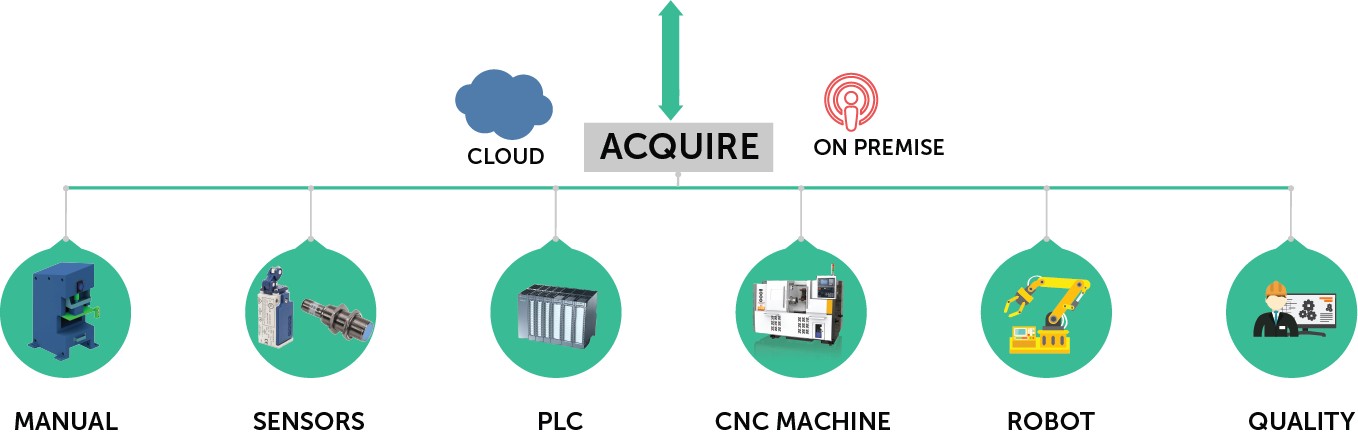 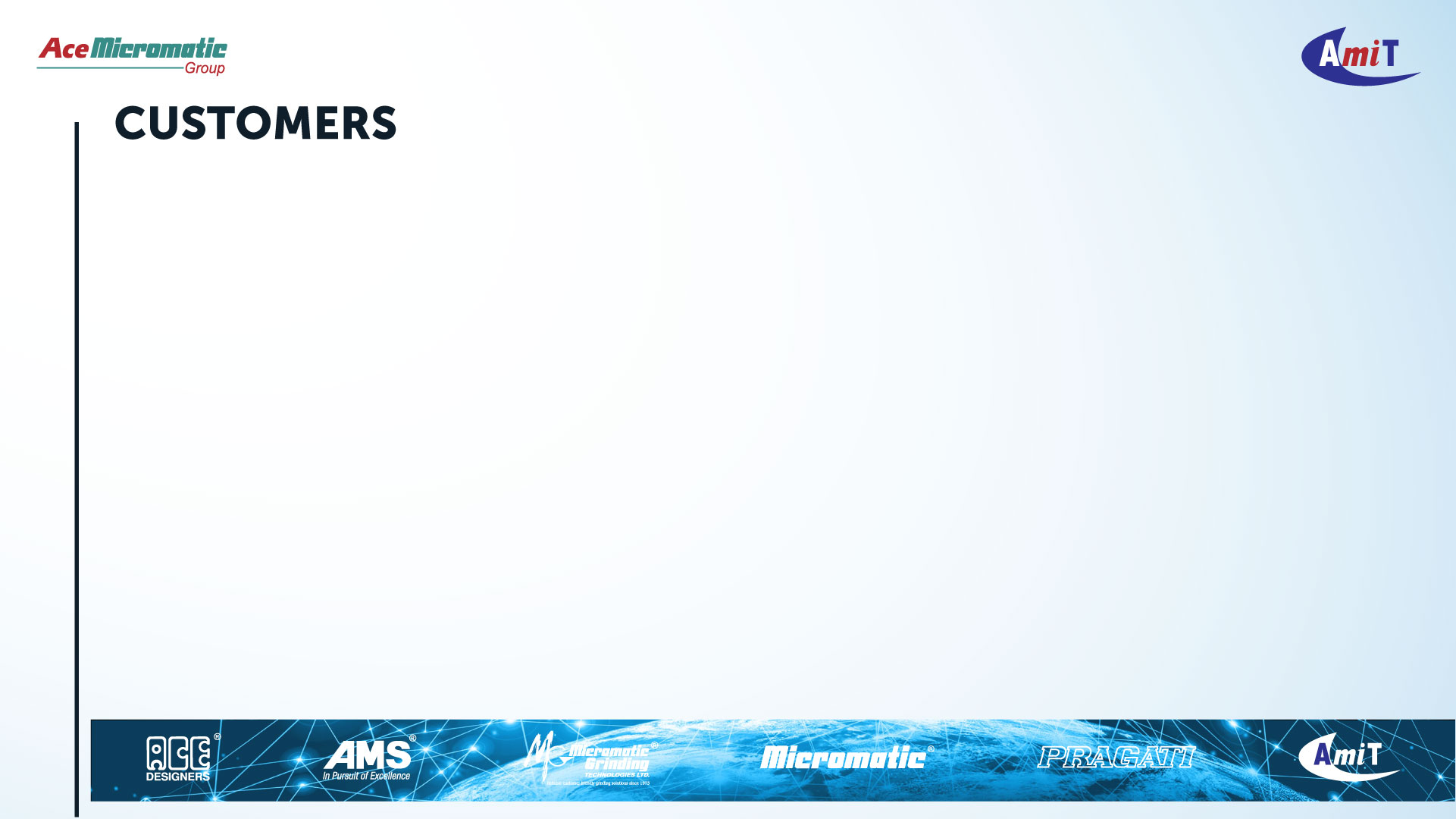 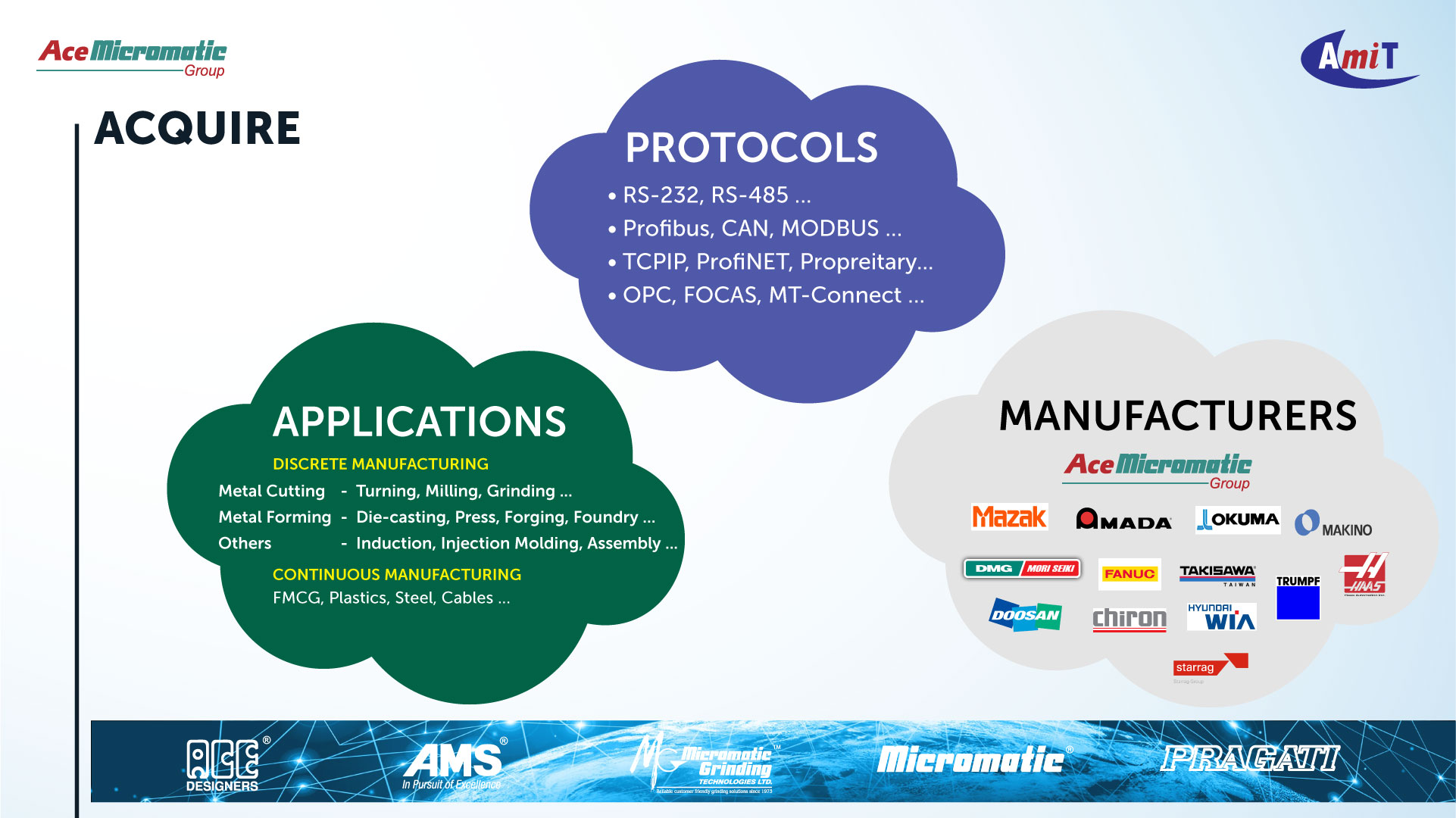 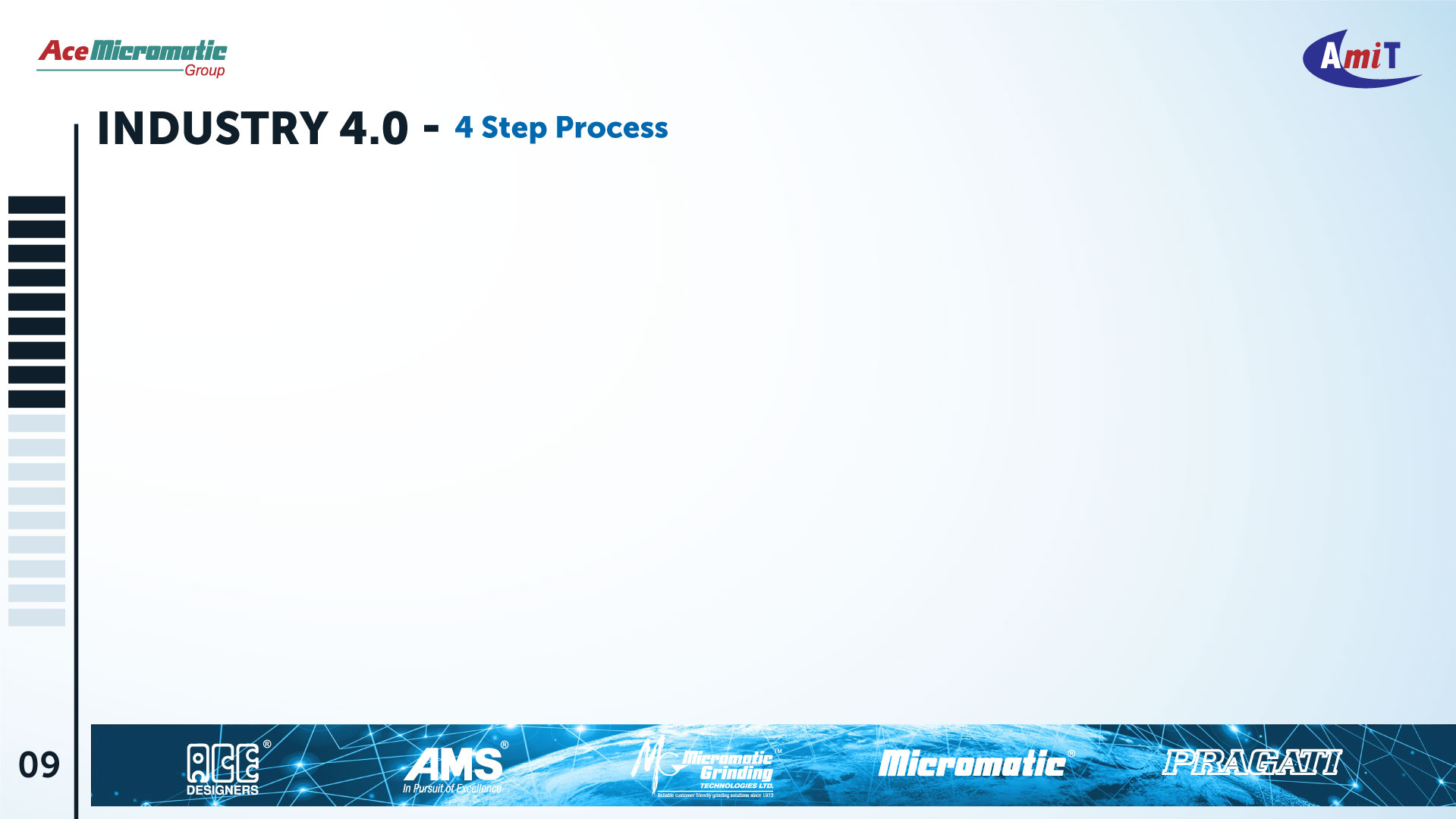 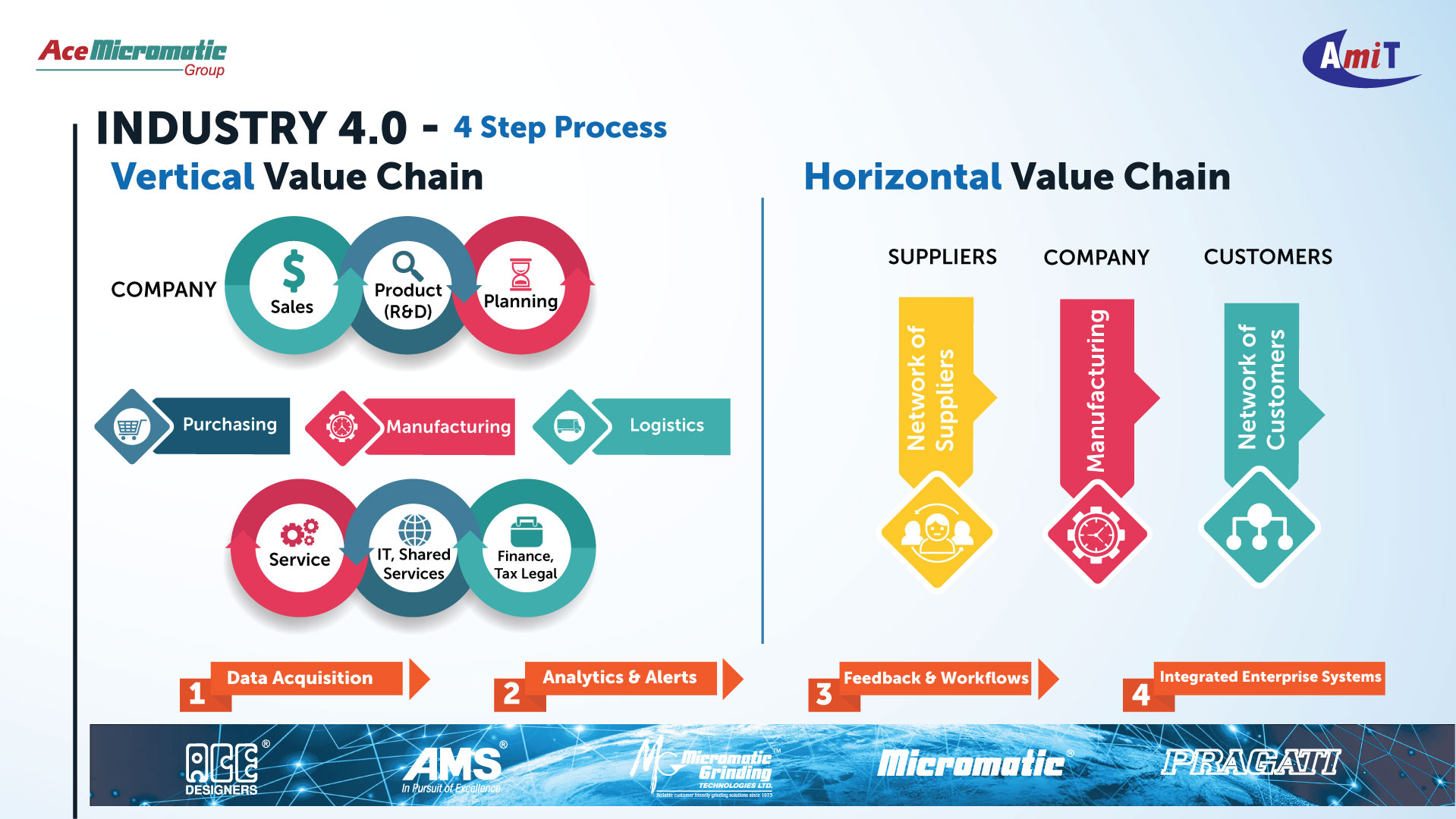 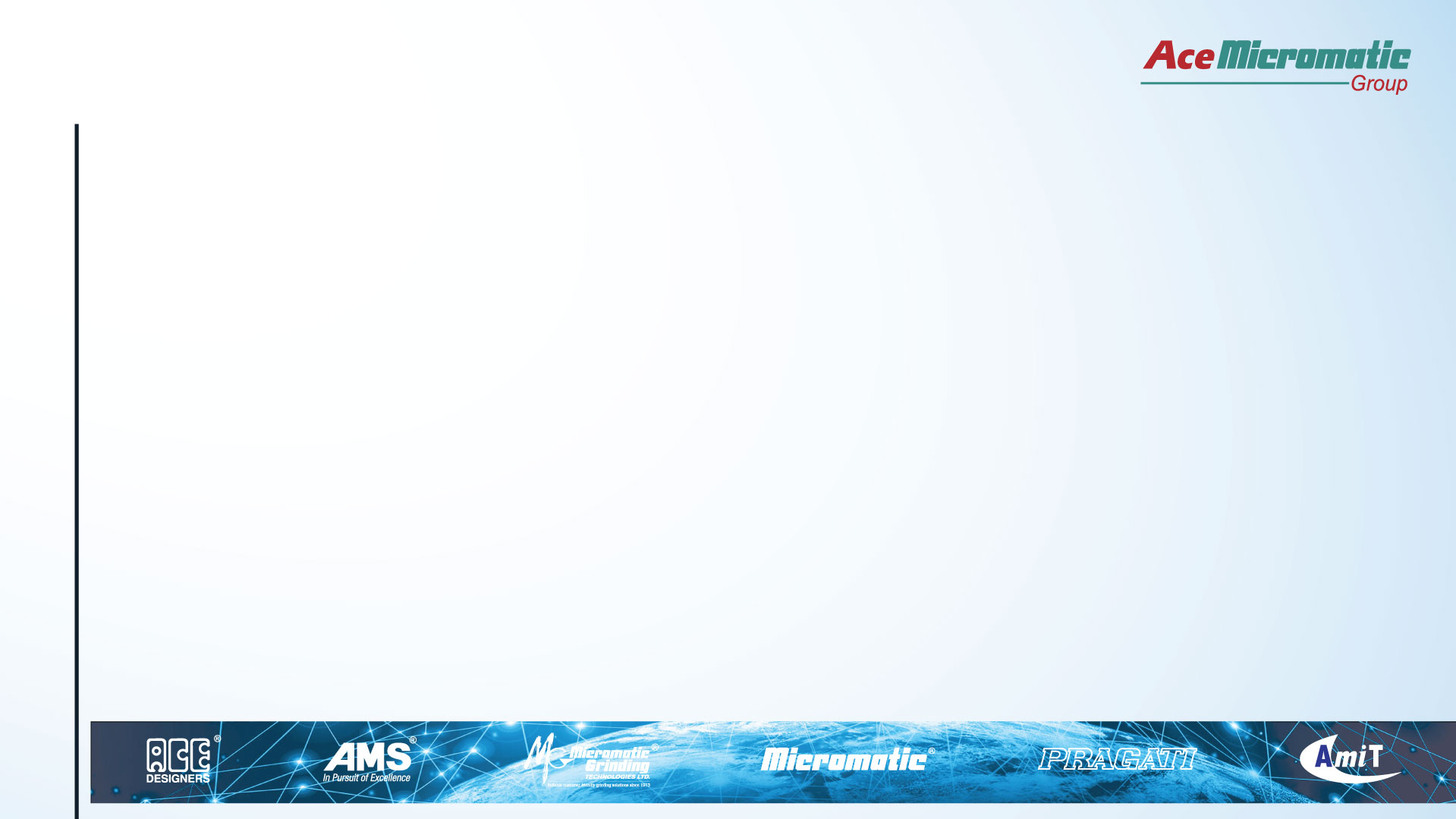 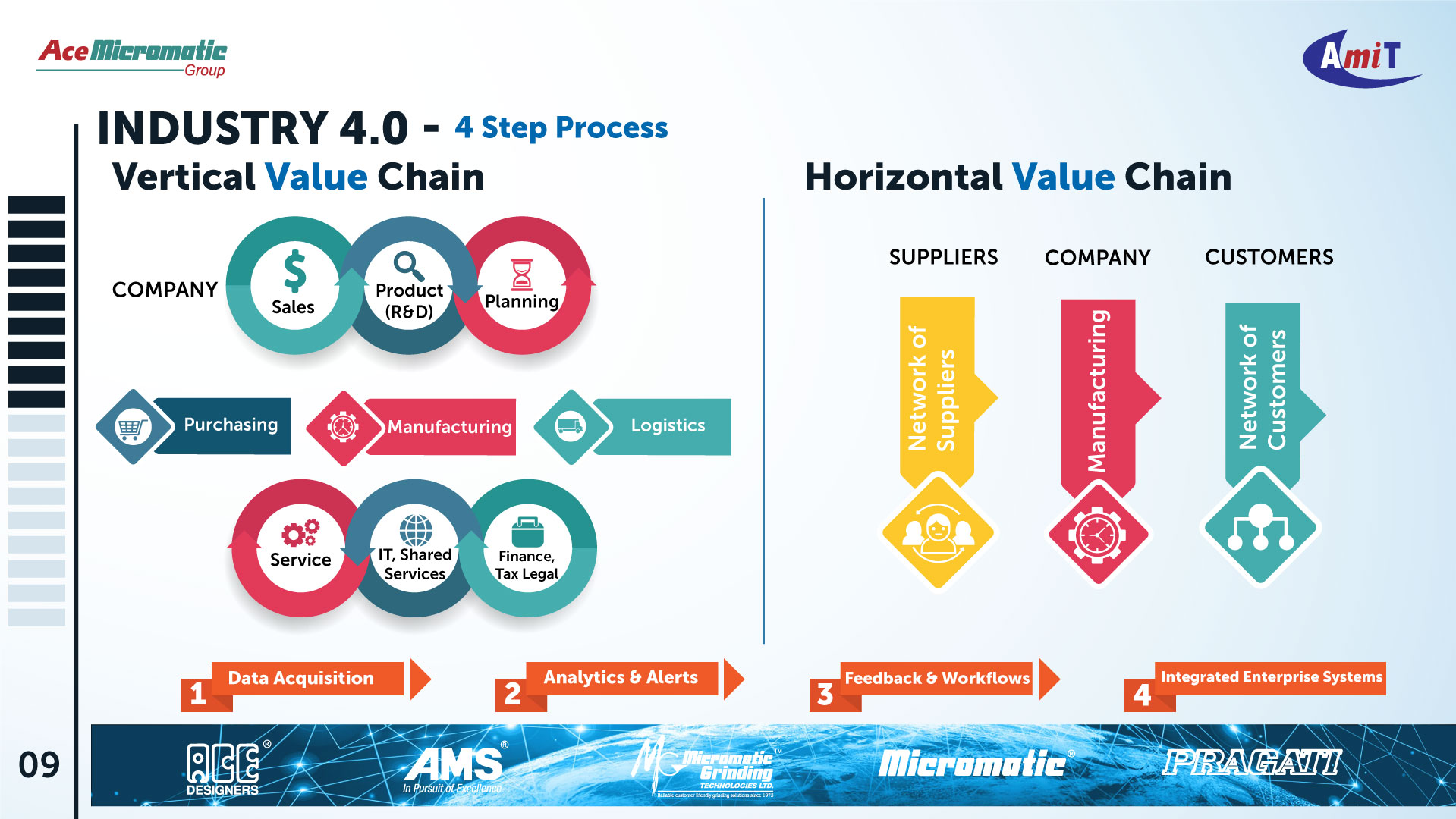 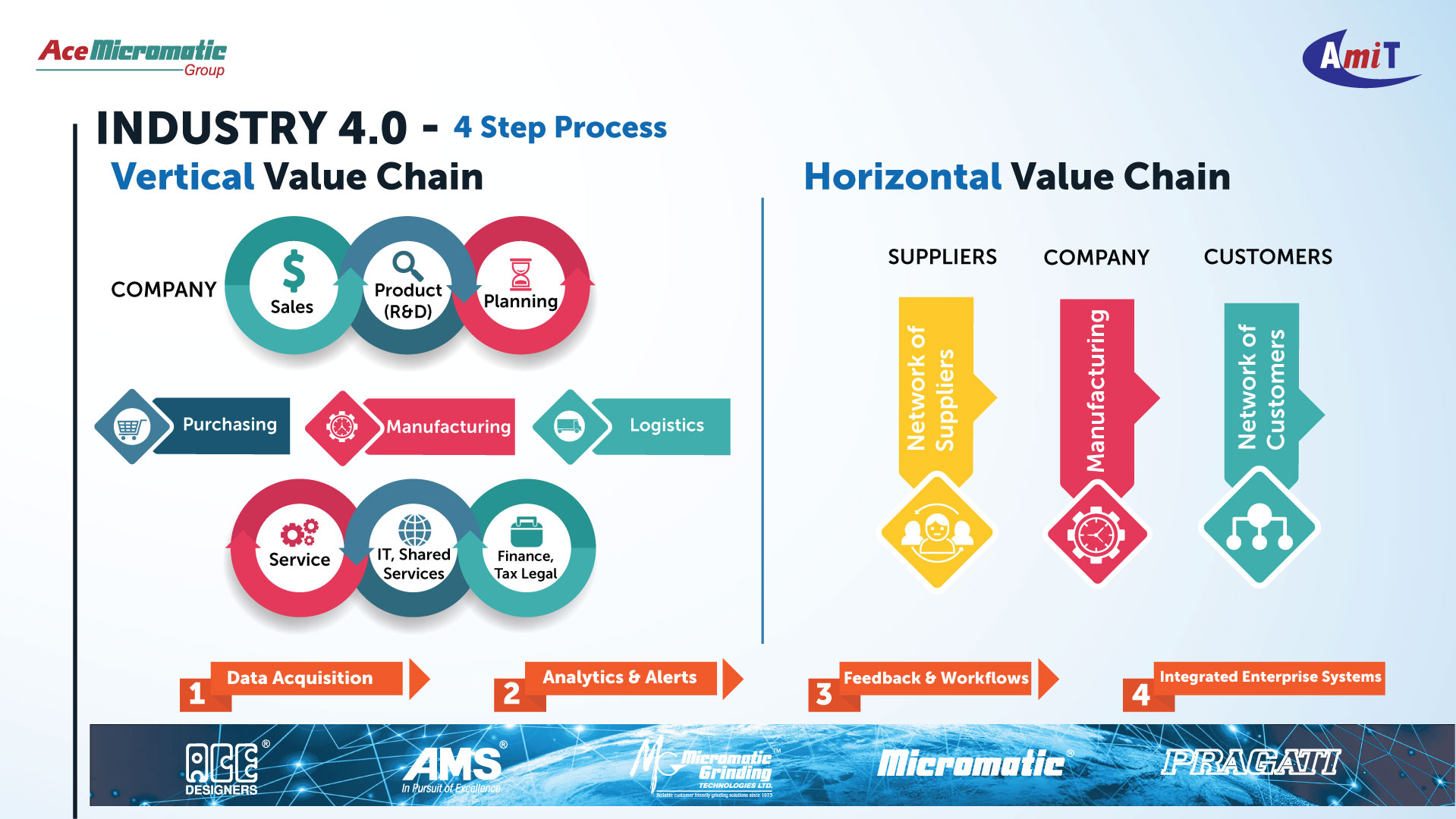 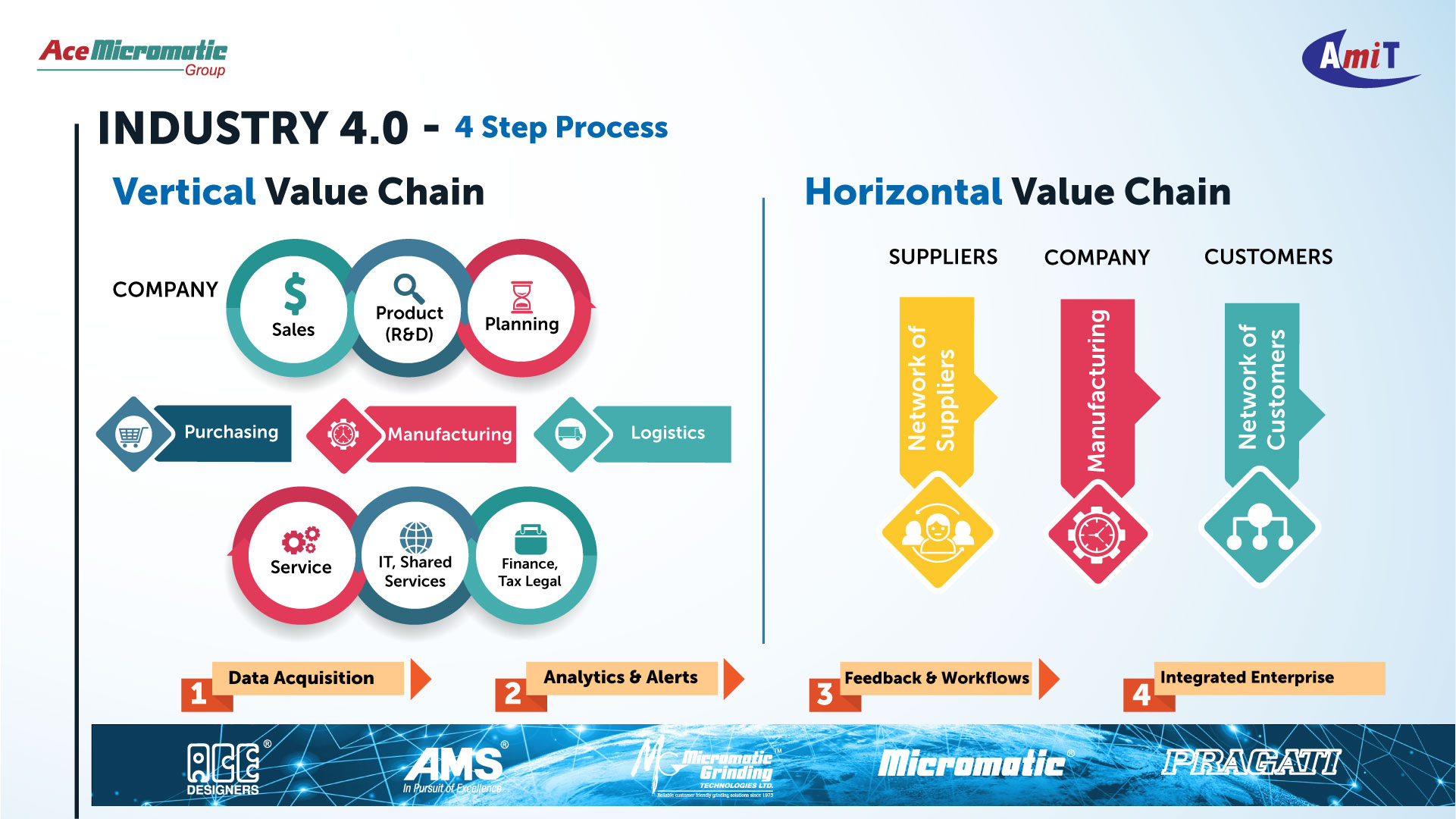 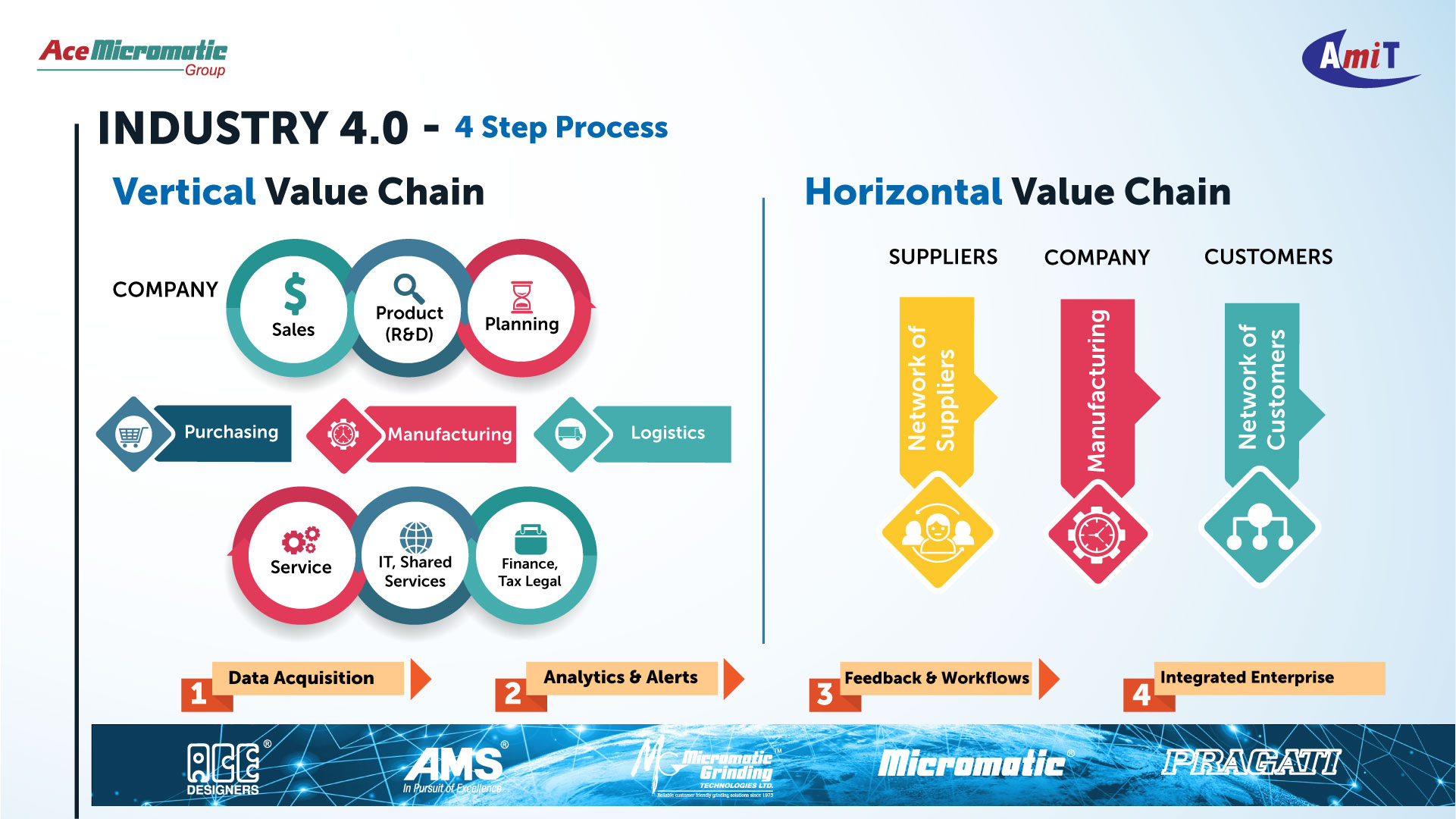 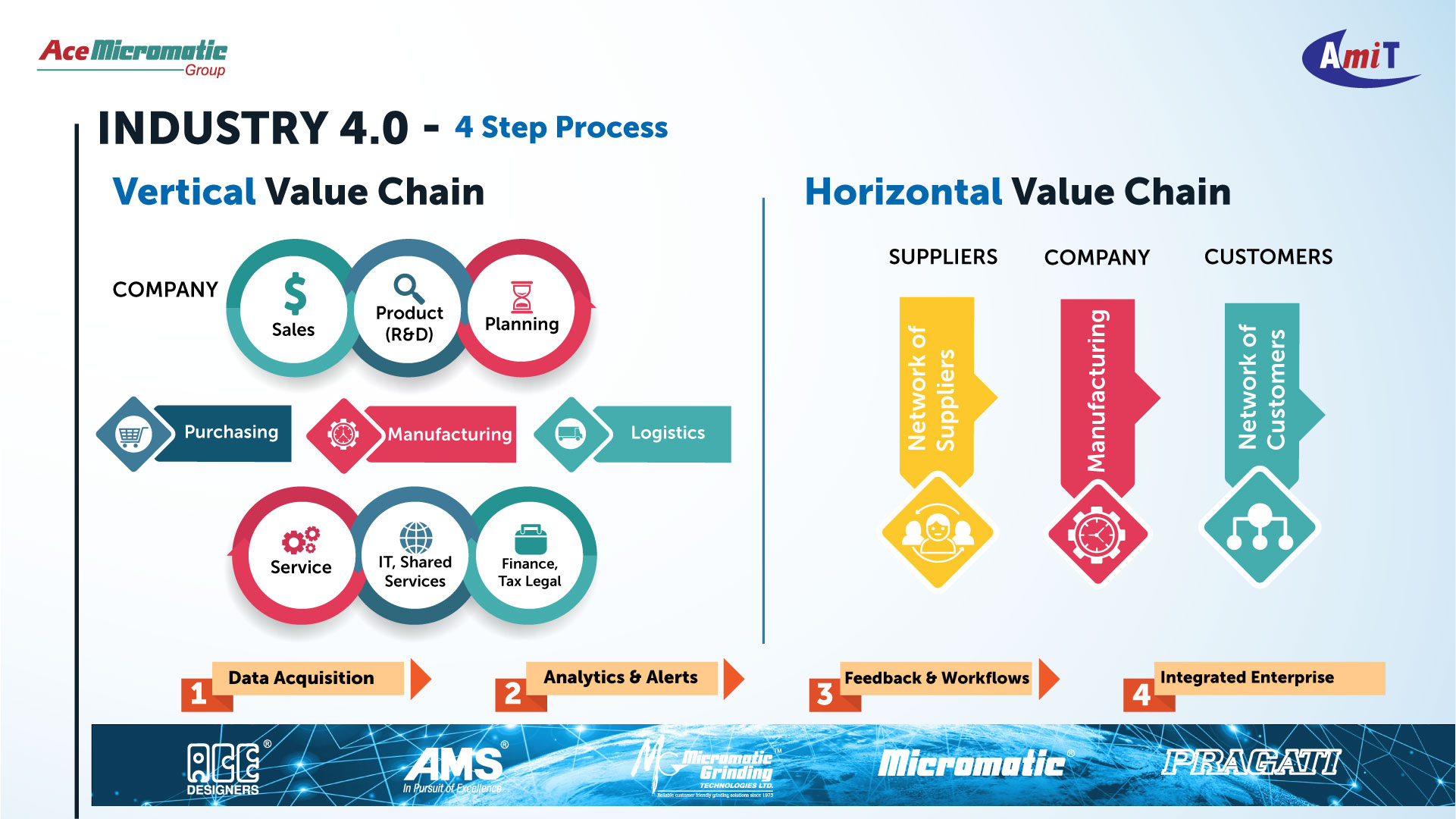 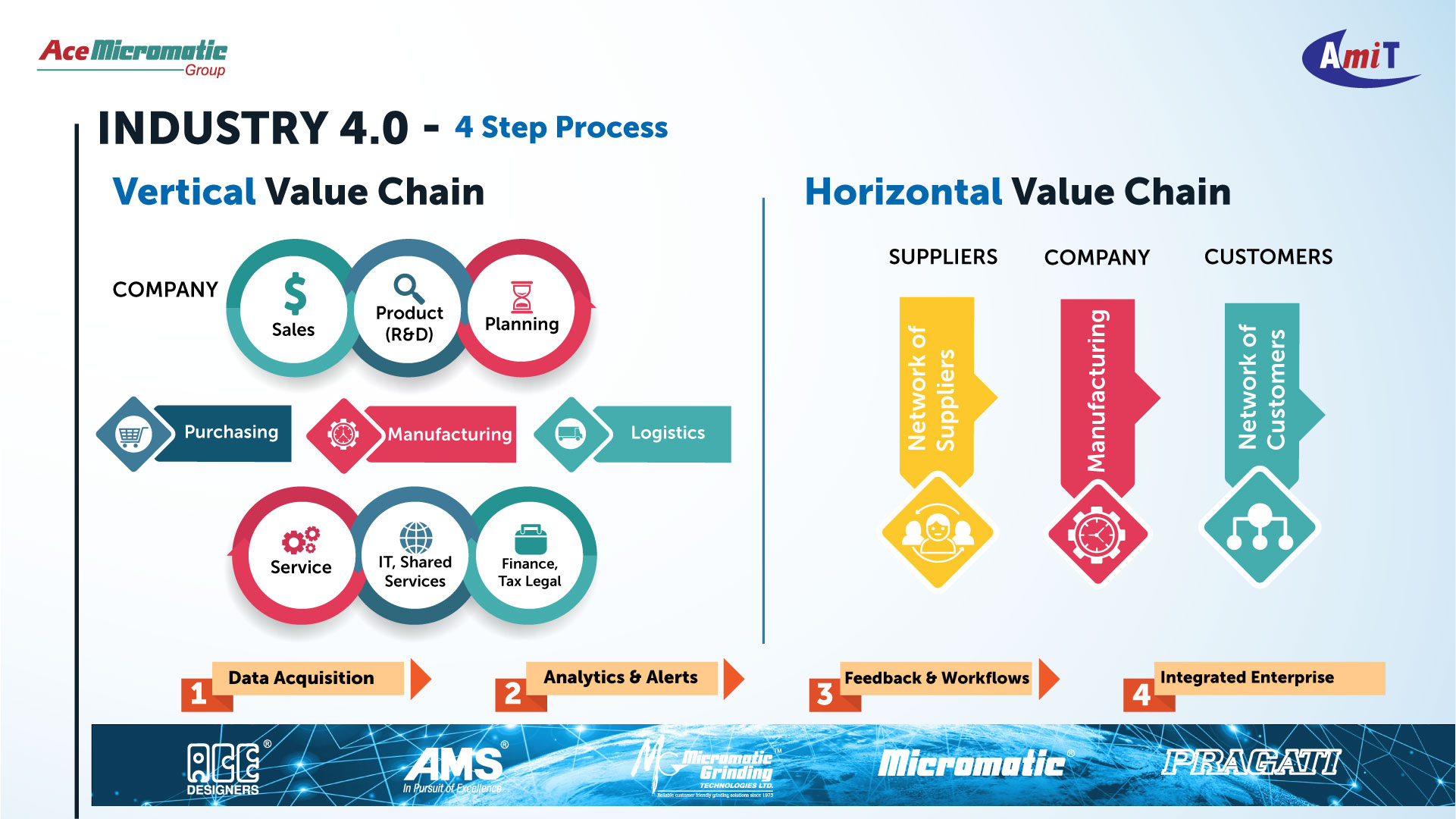 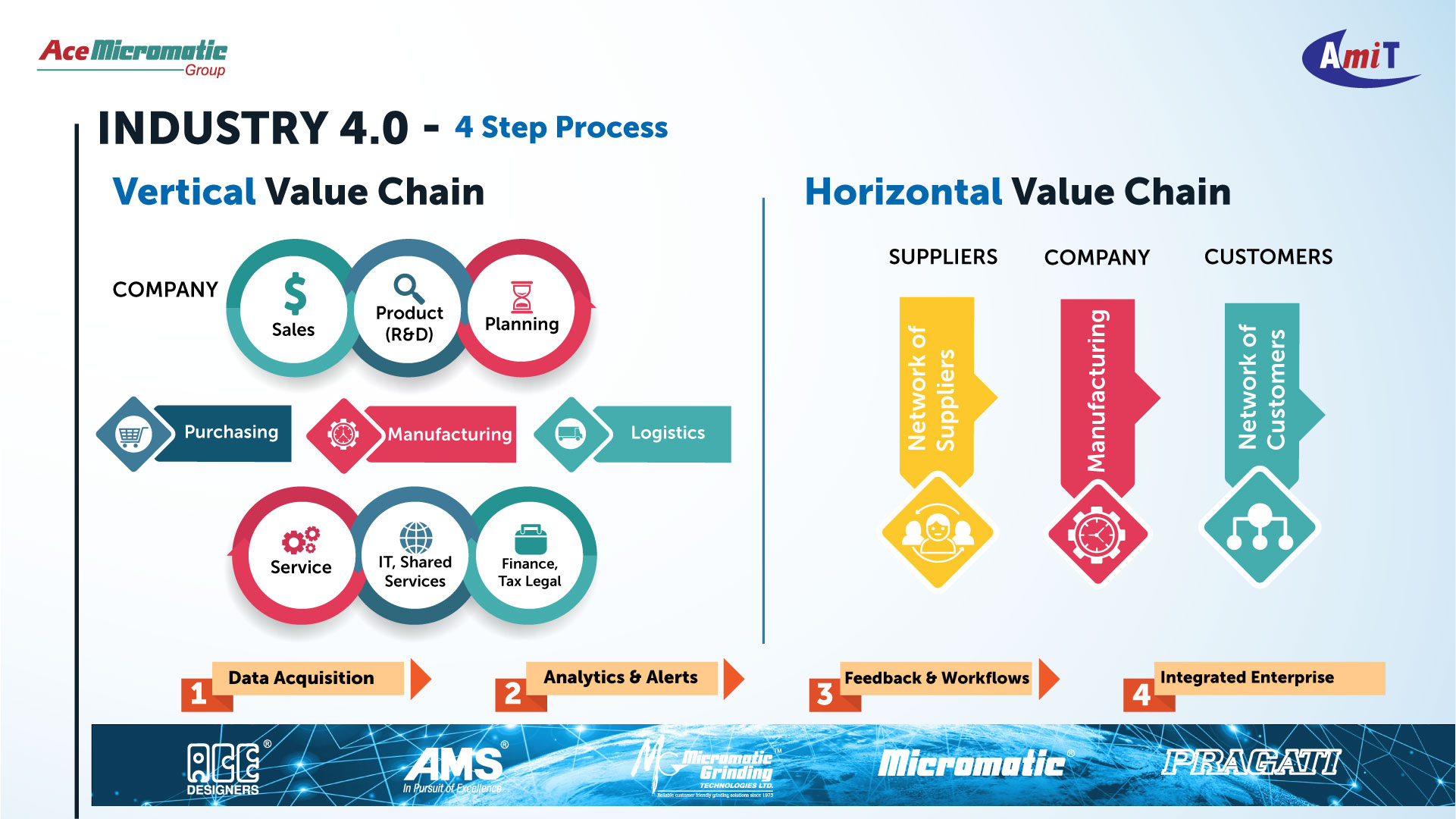 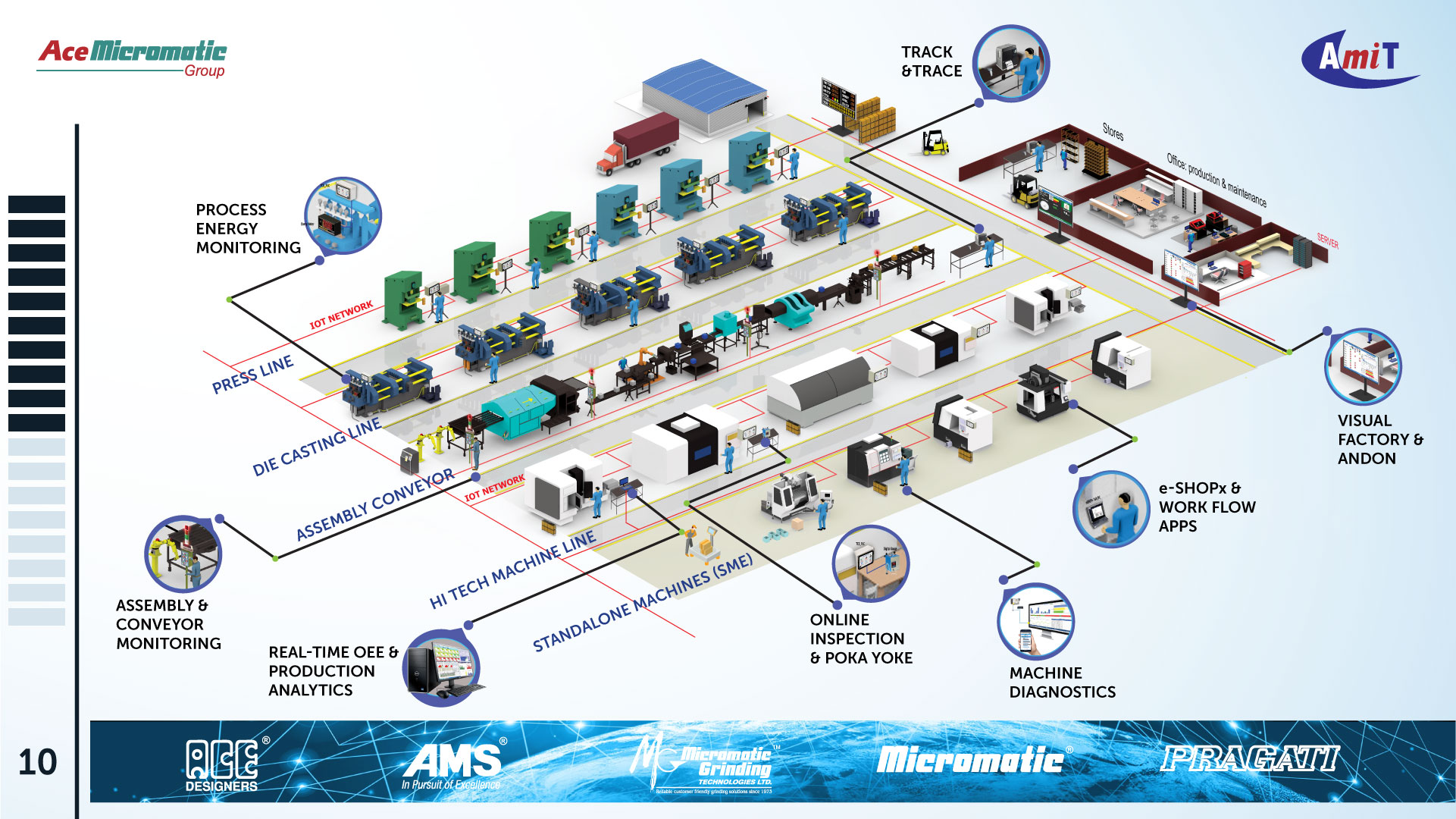 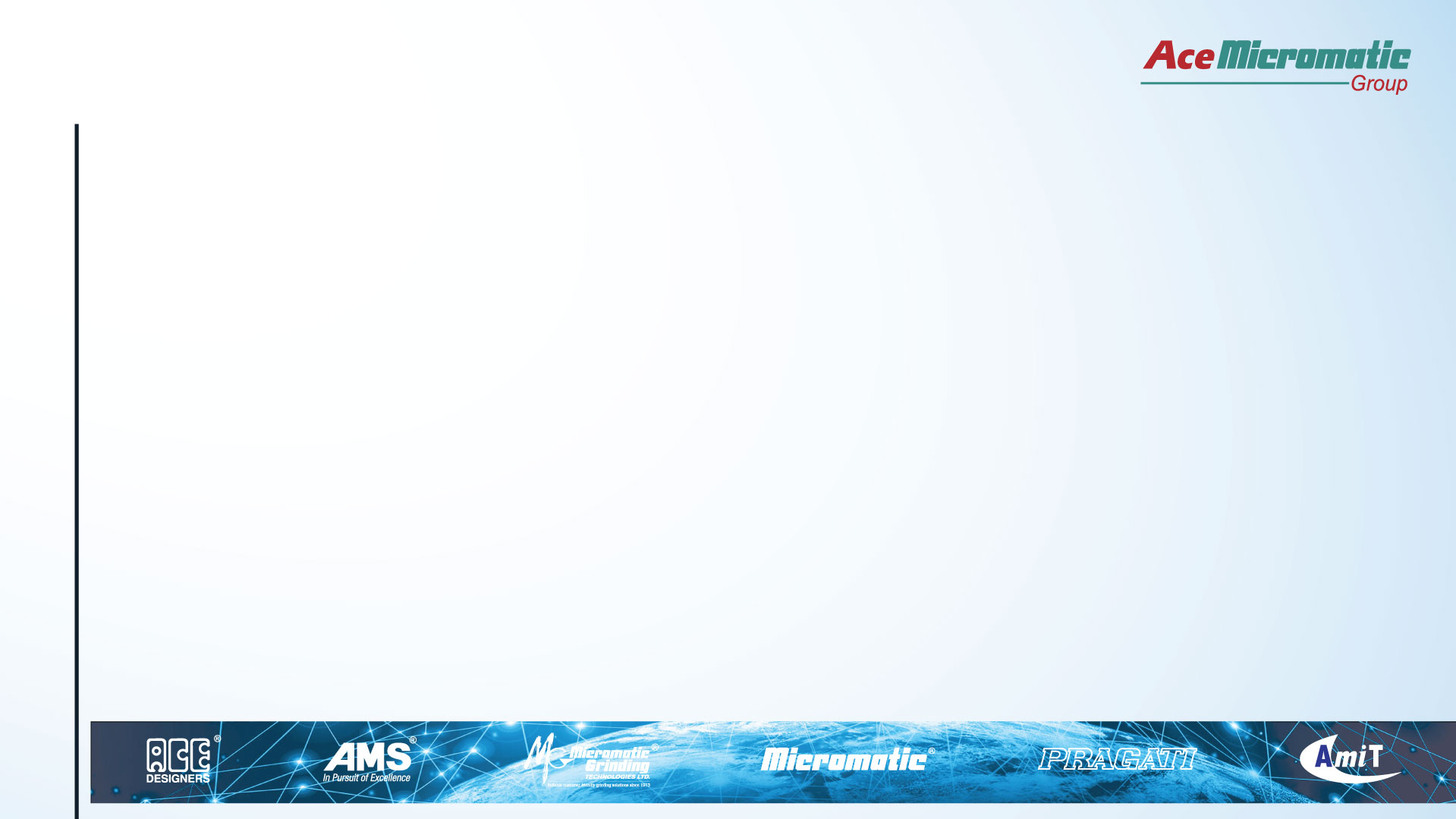 11
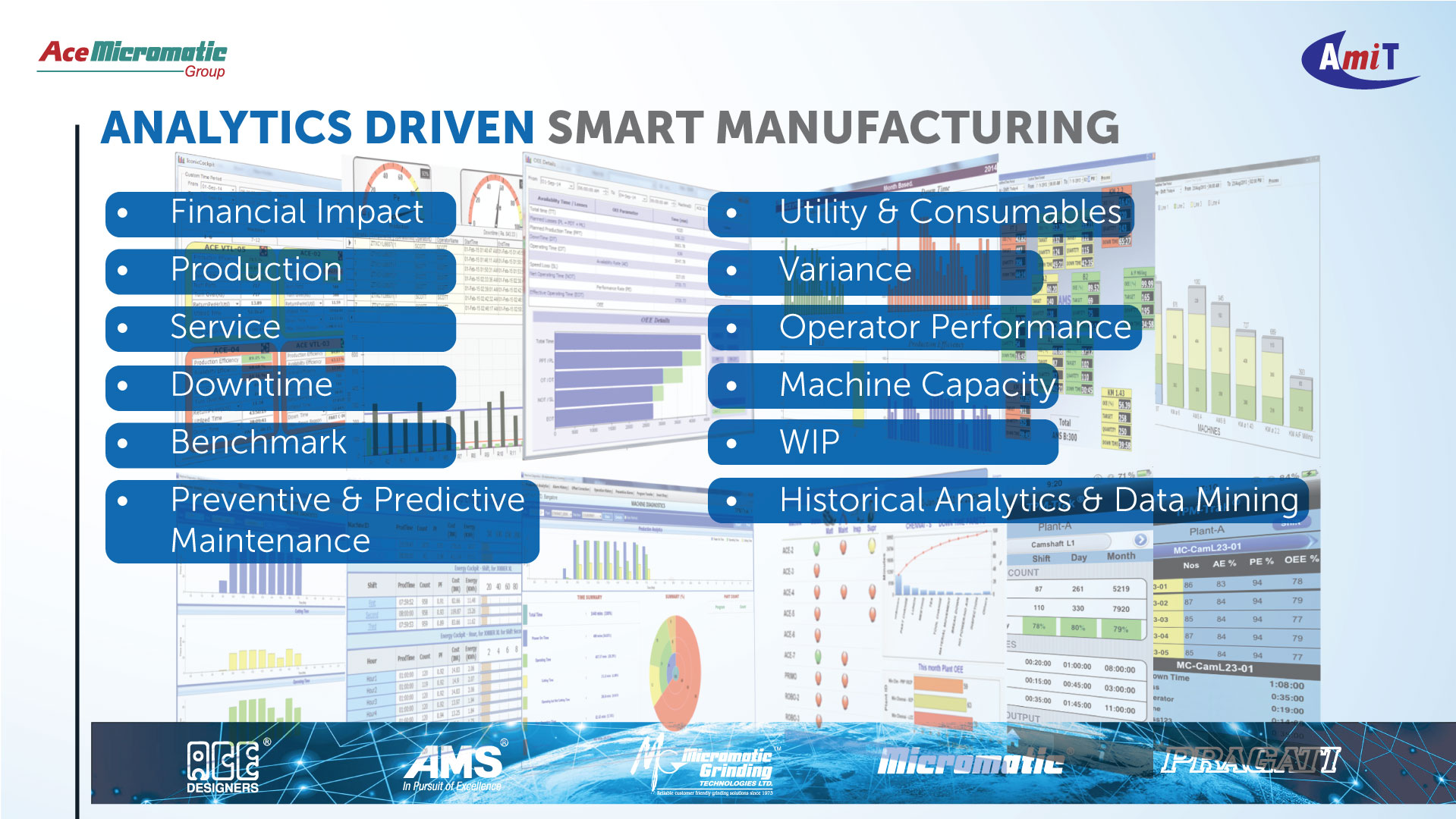 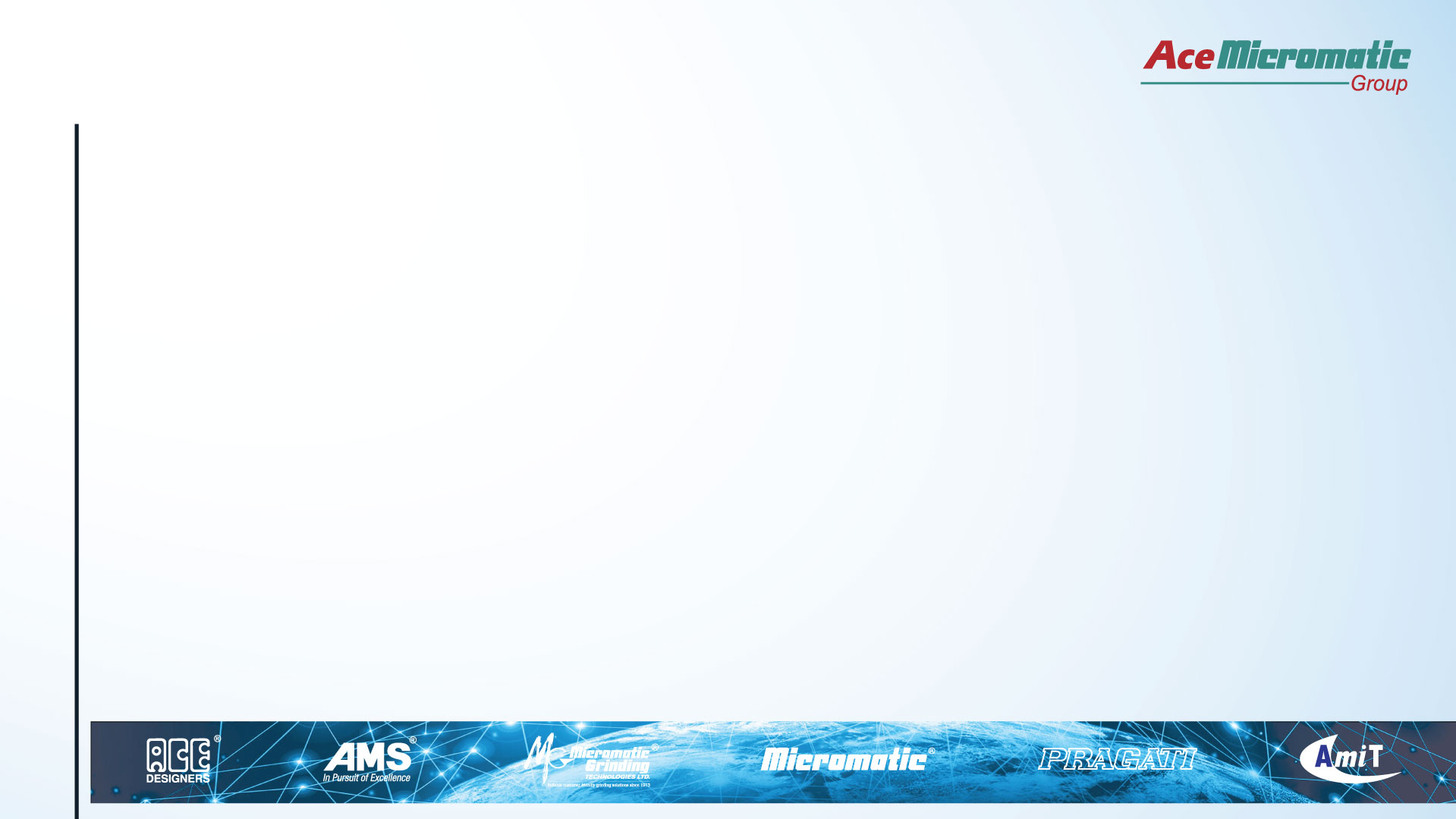 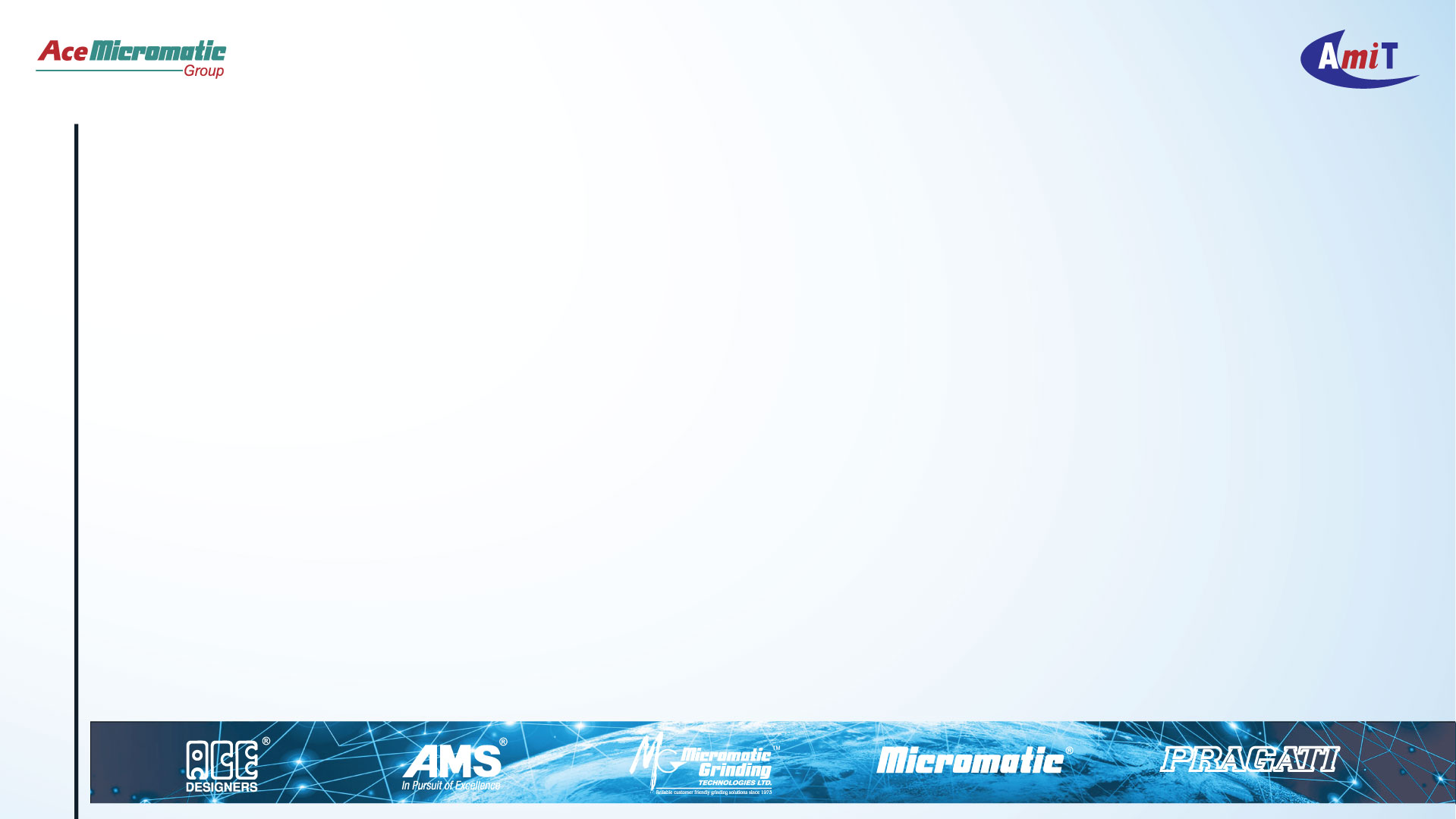 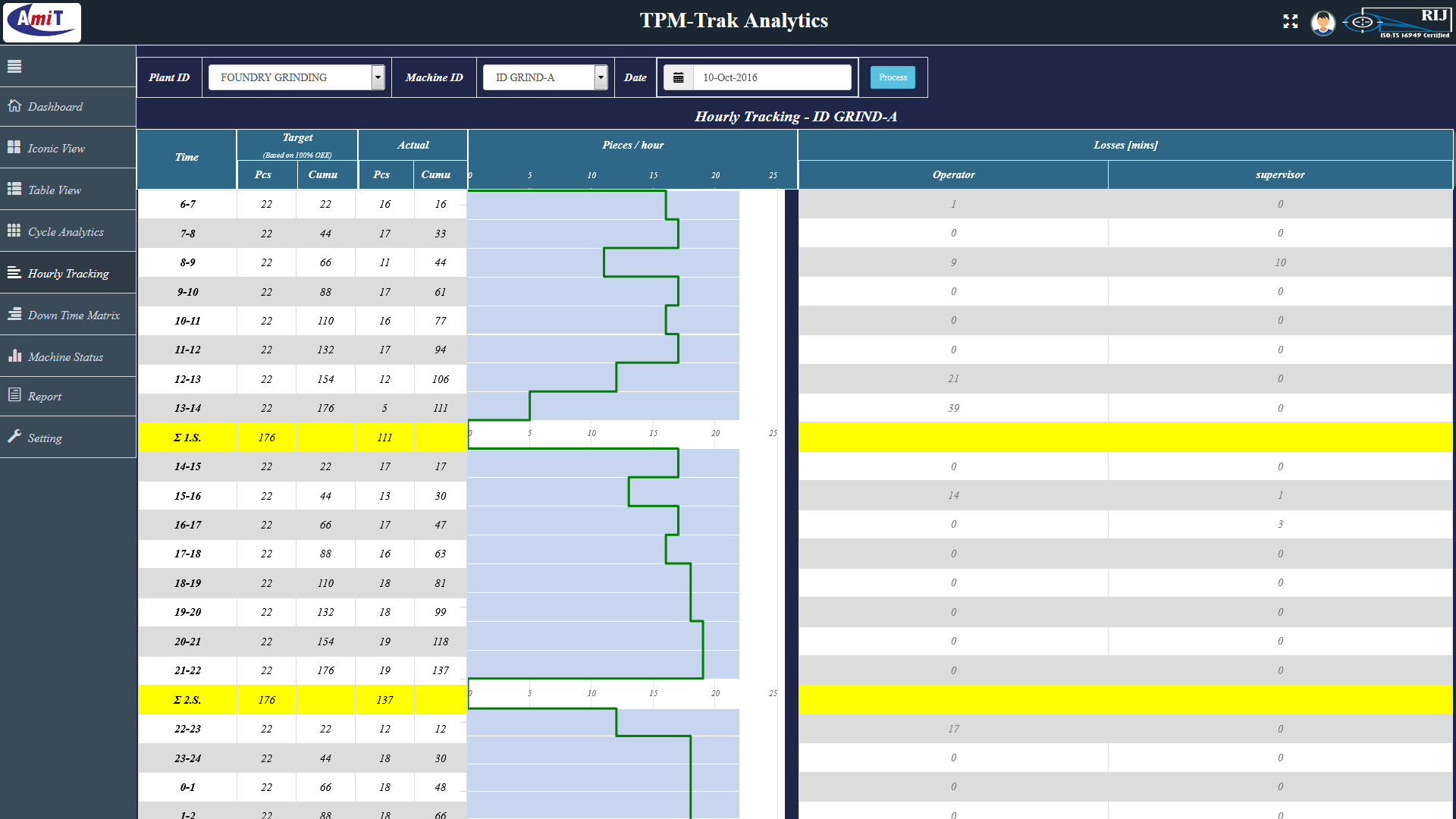 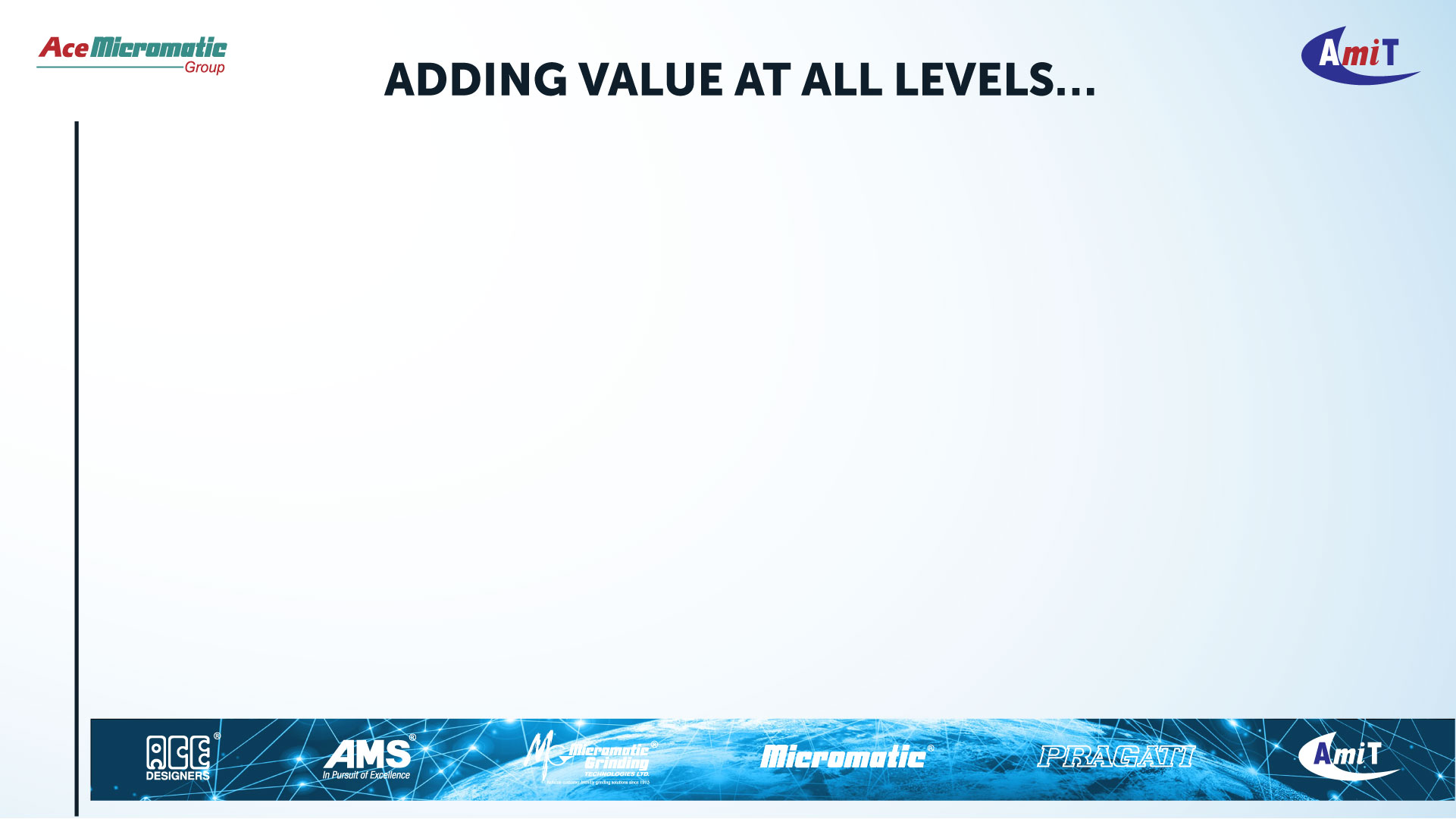 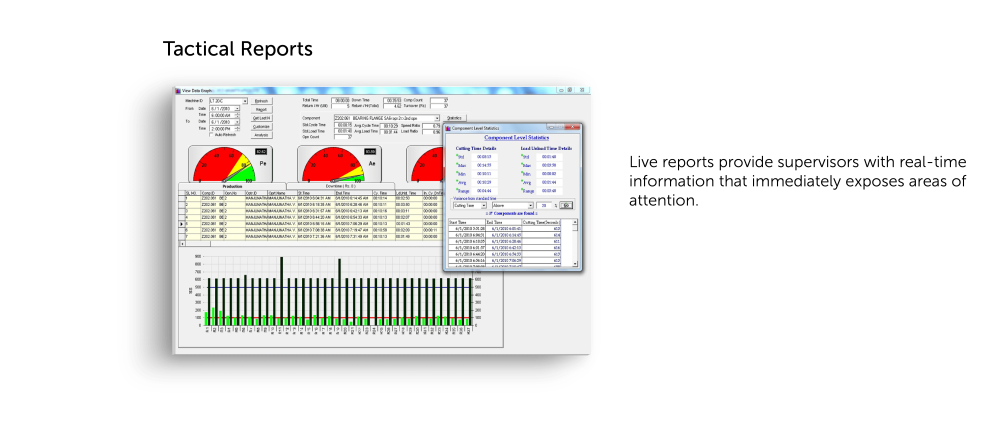 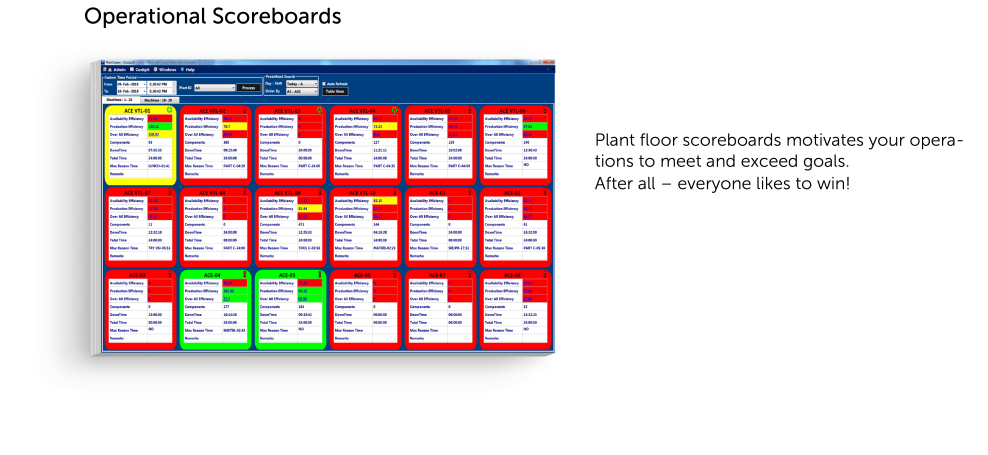 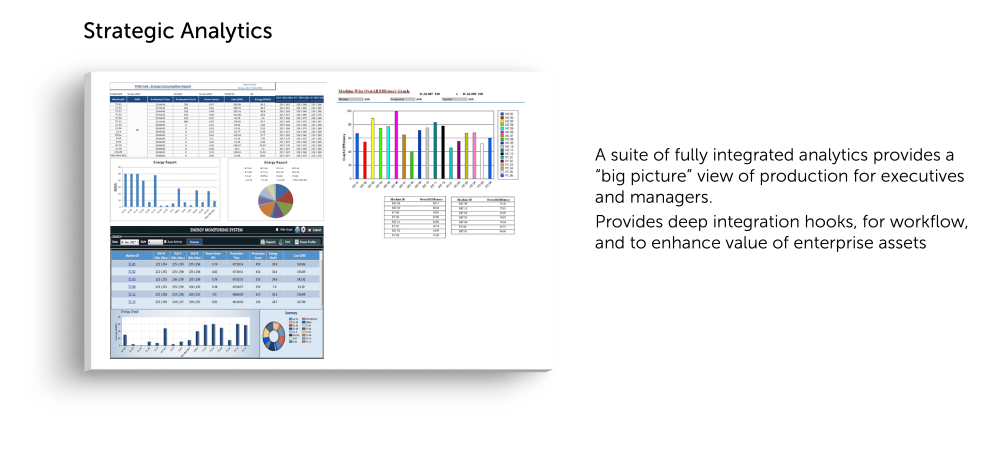 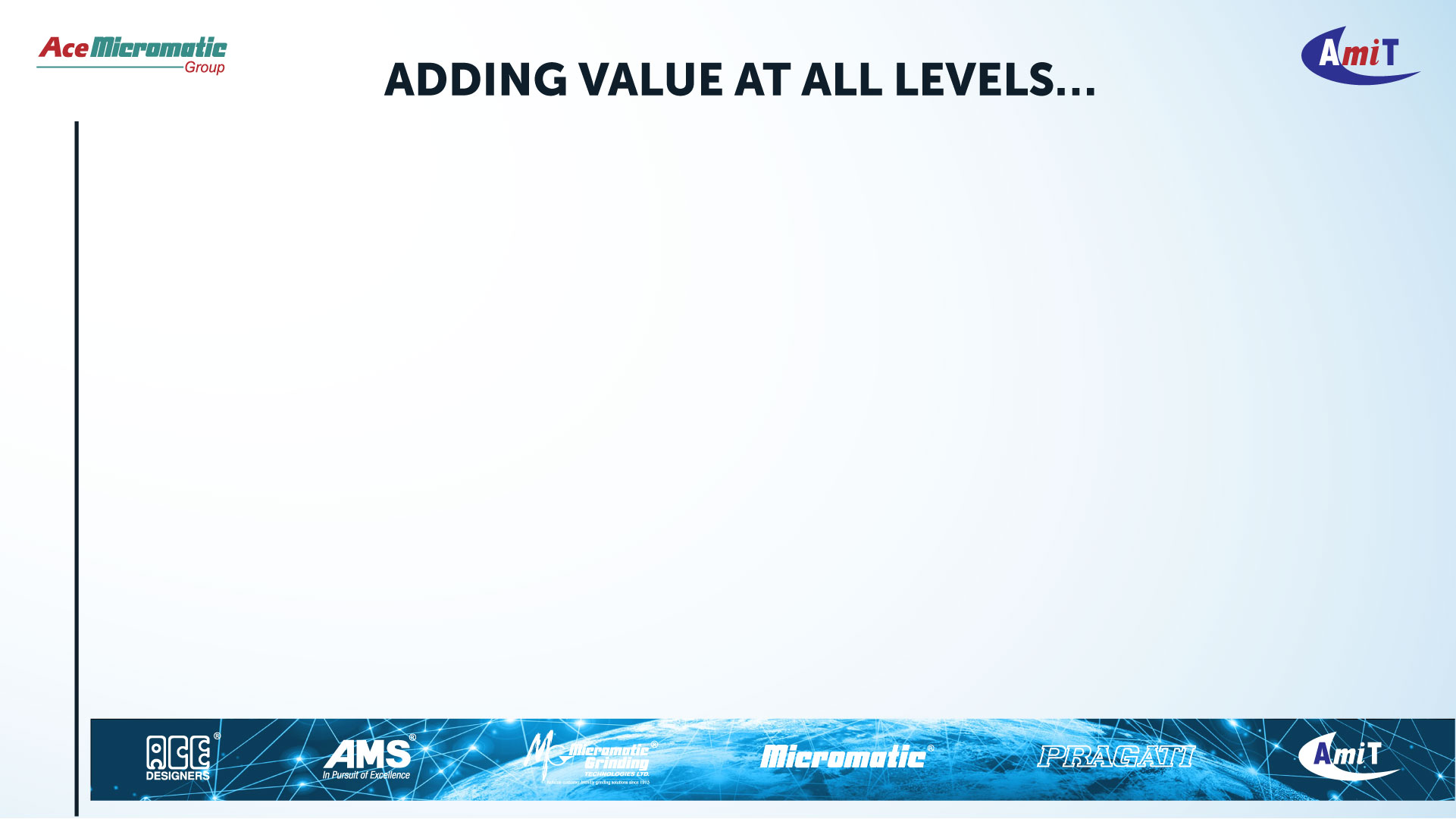 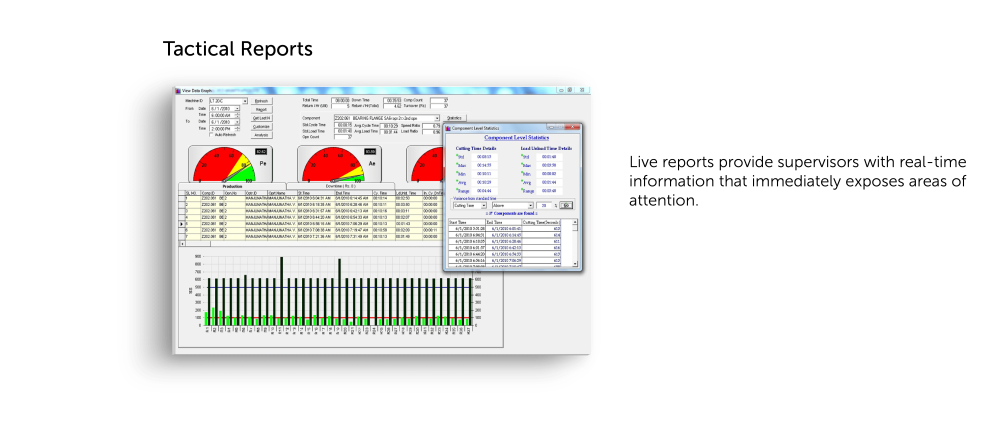 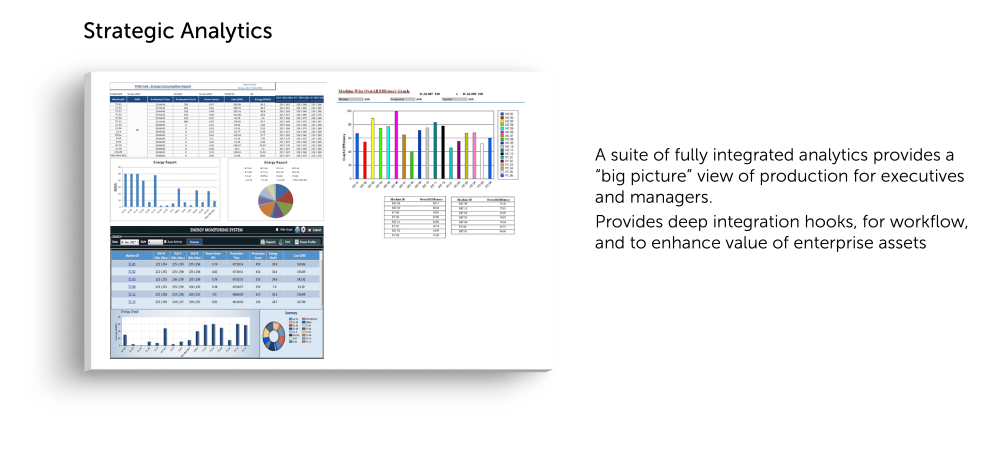 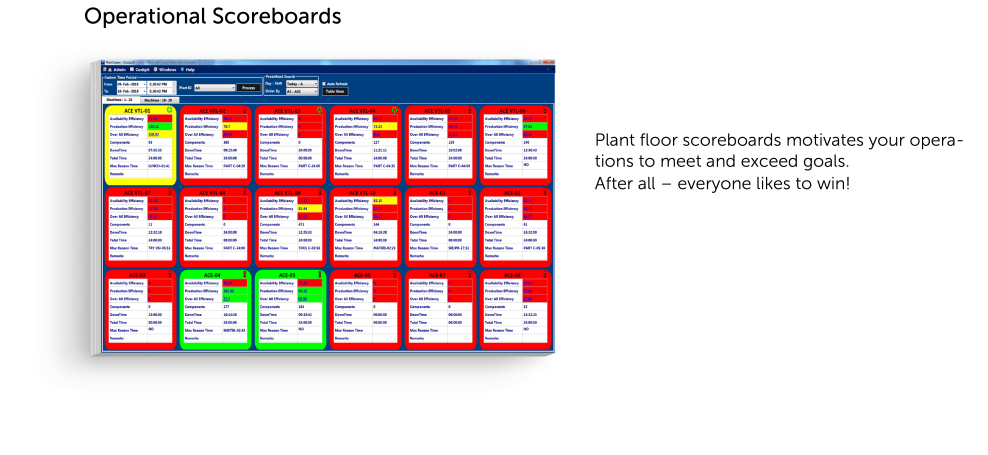 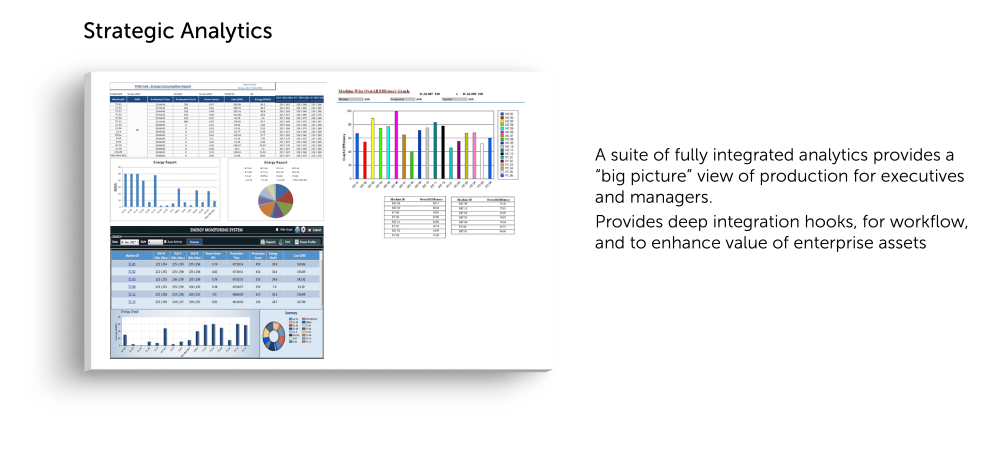 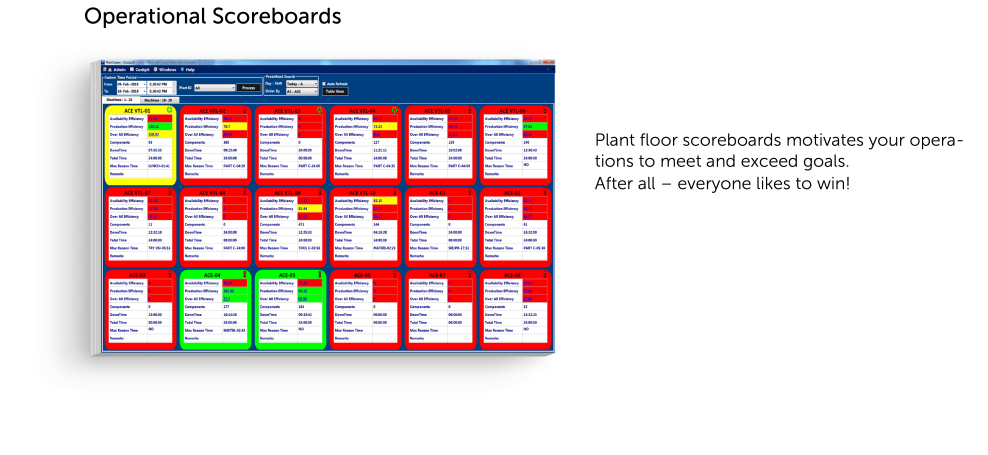 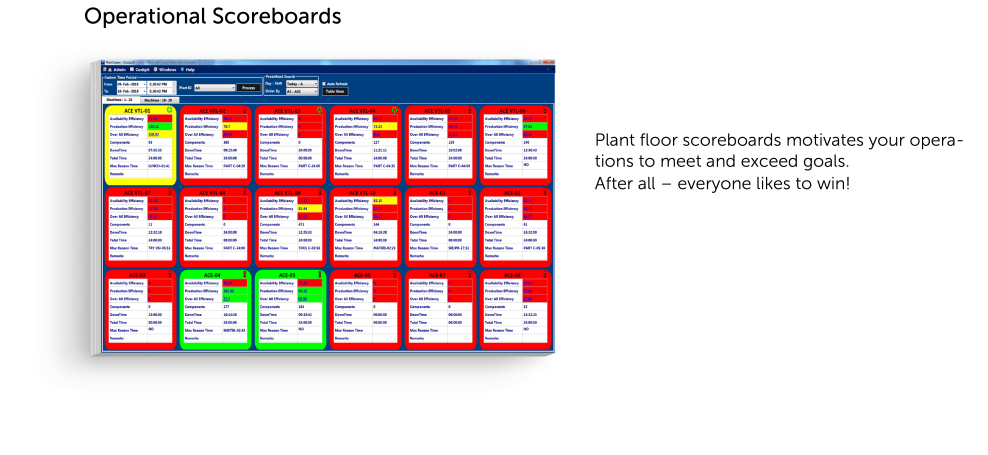 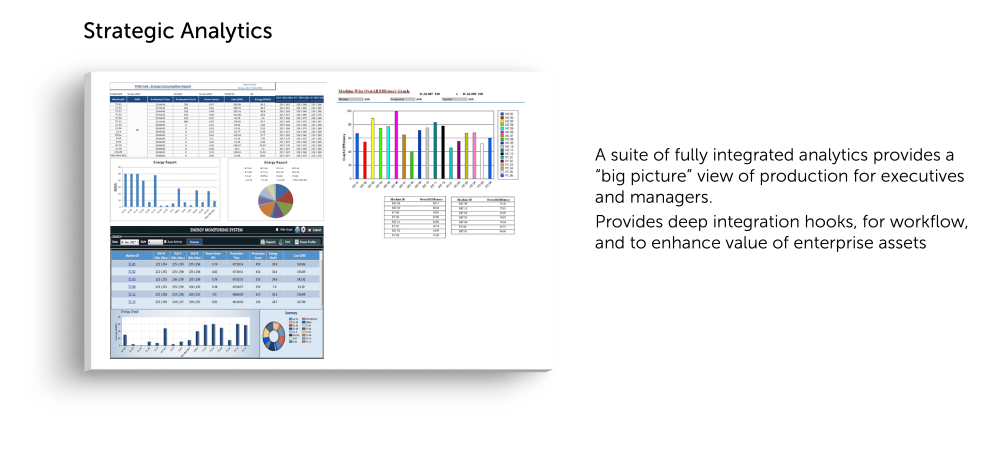 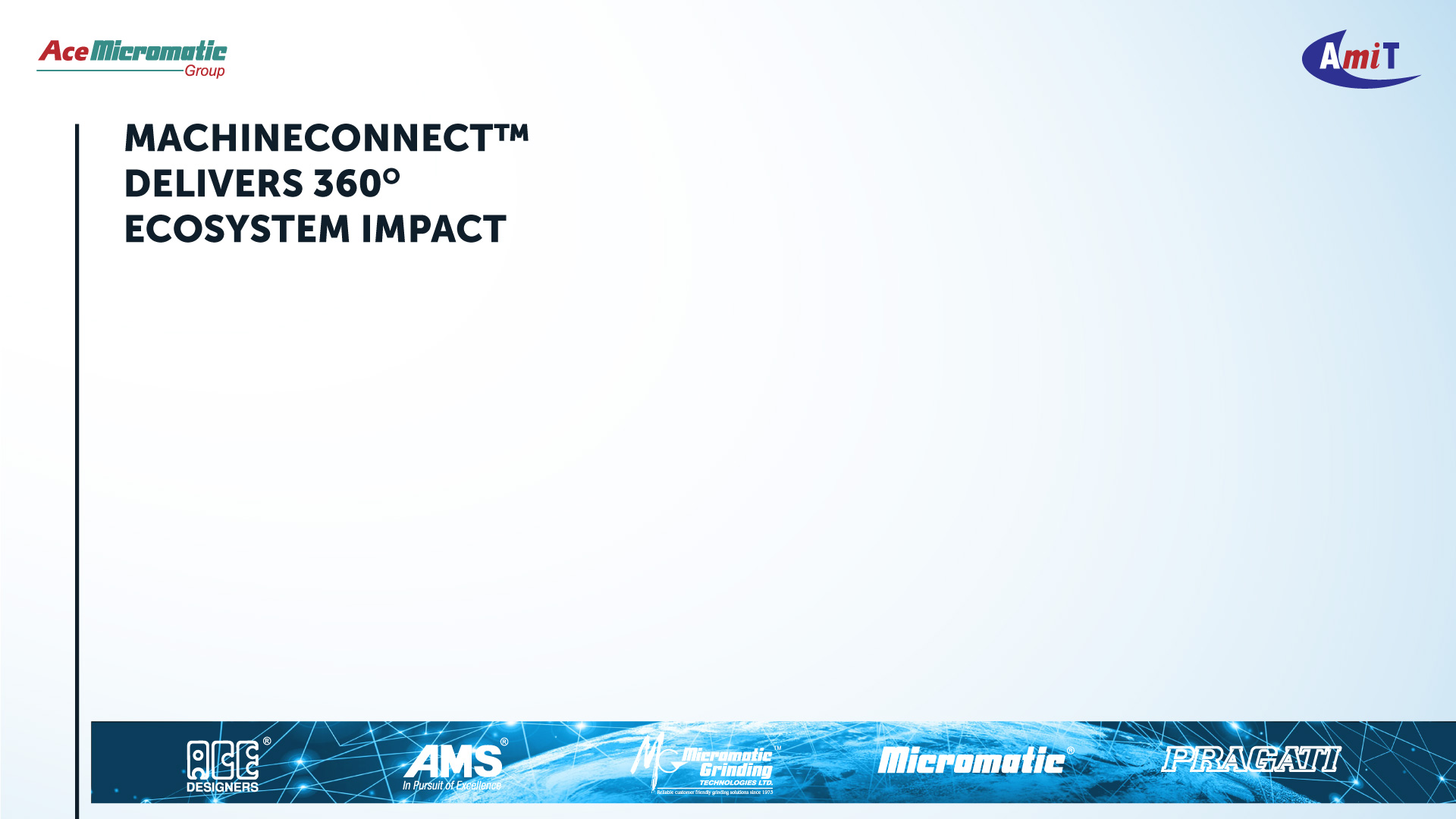 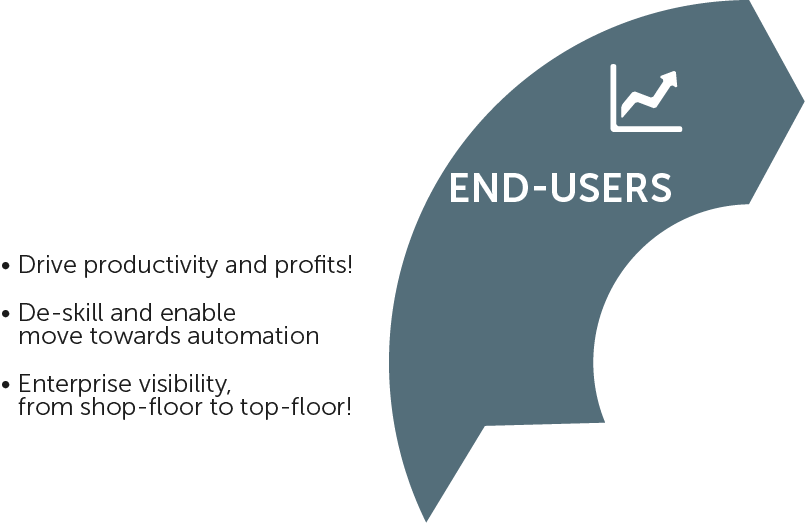 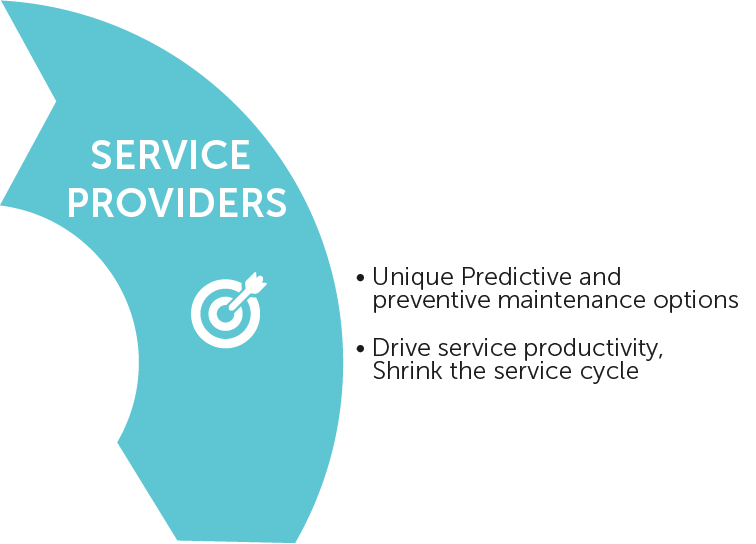 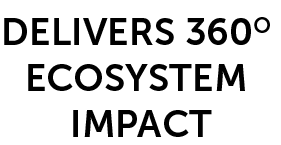 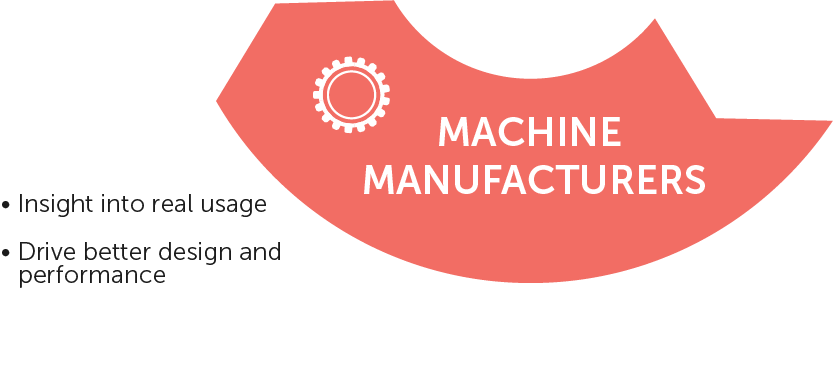 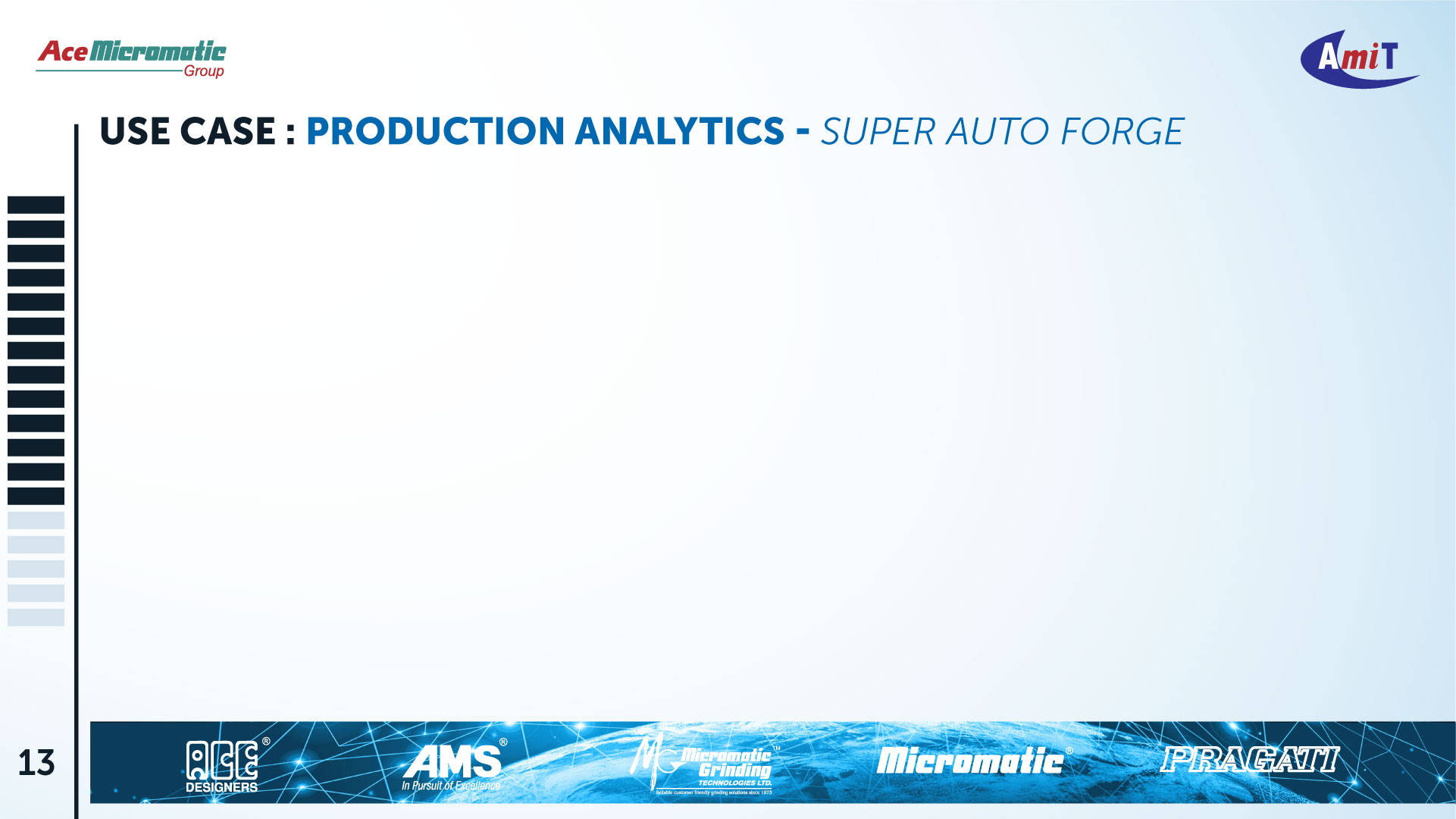 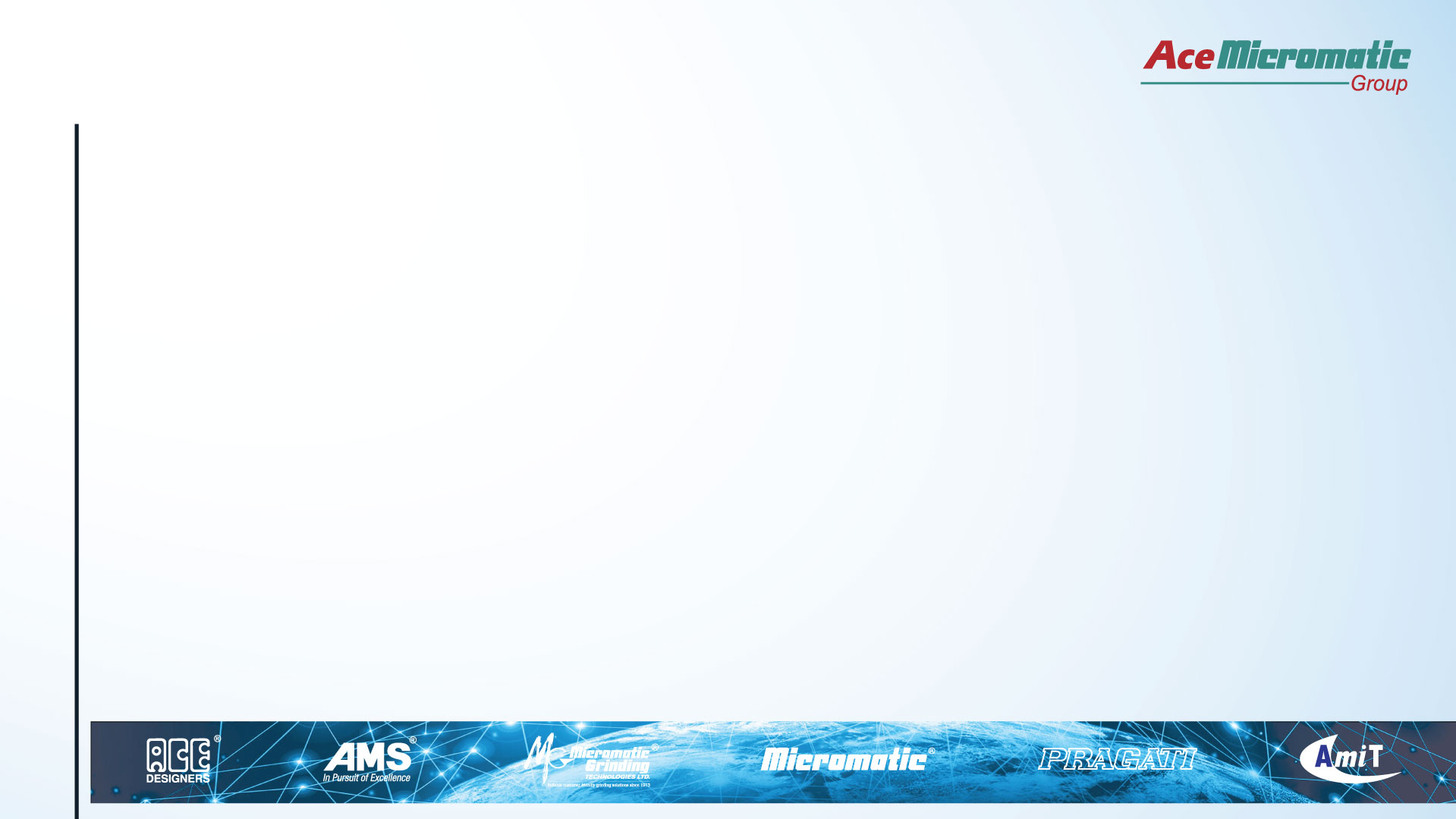 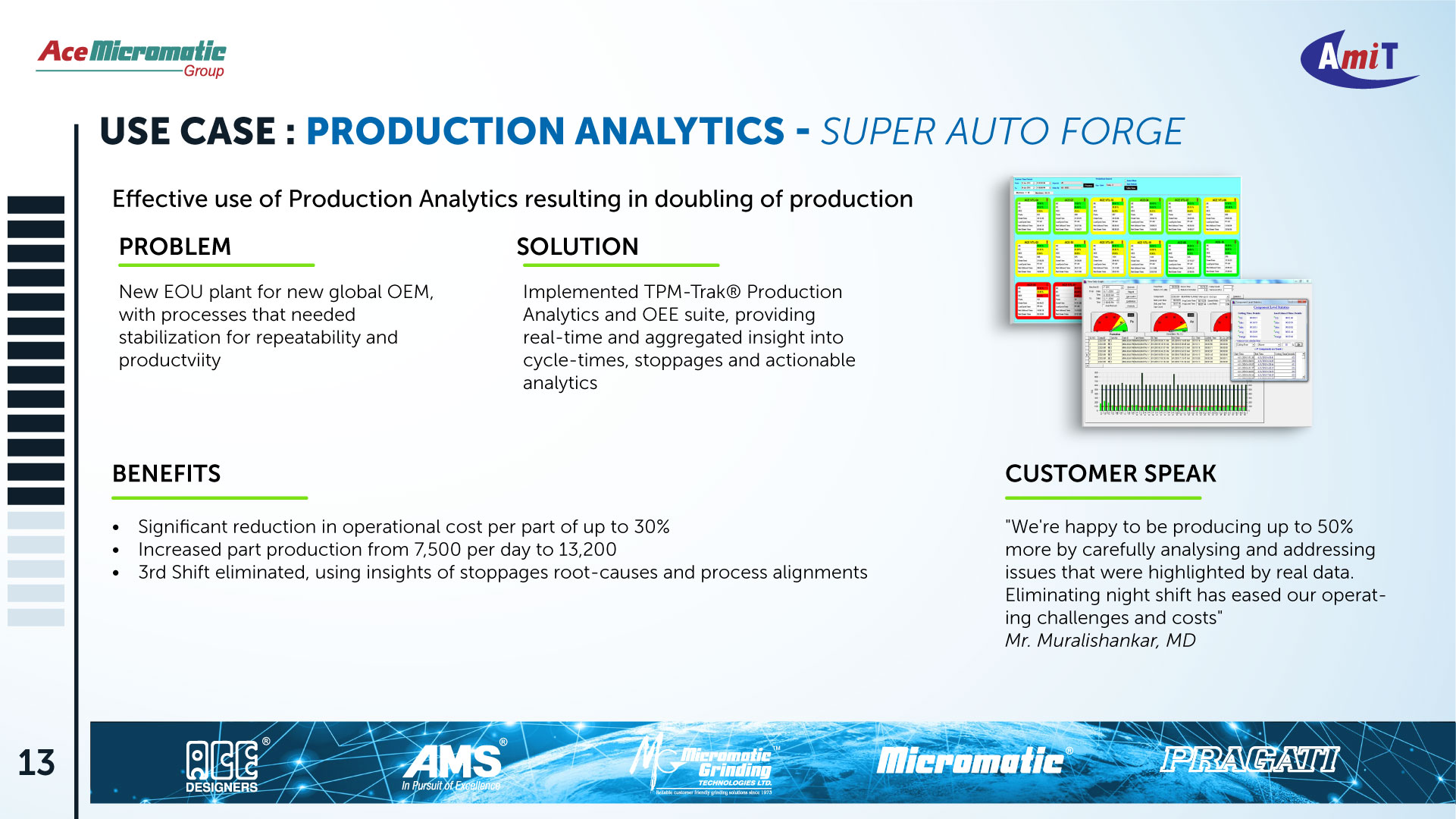 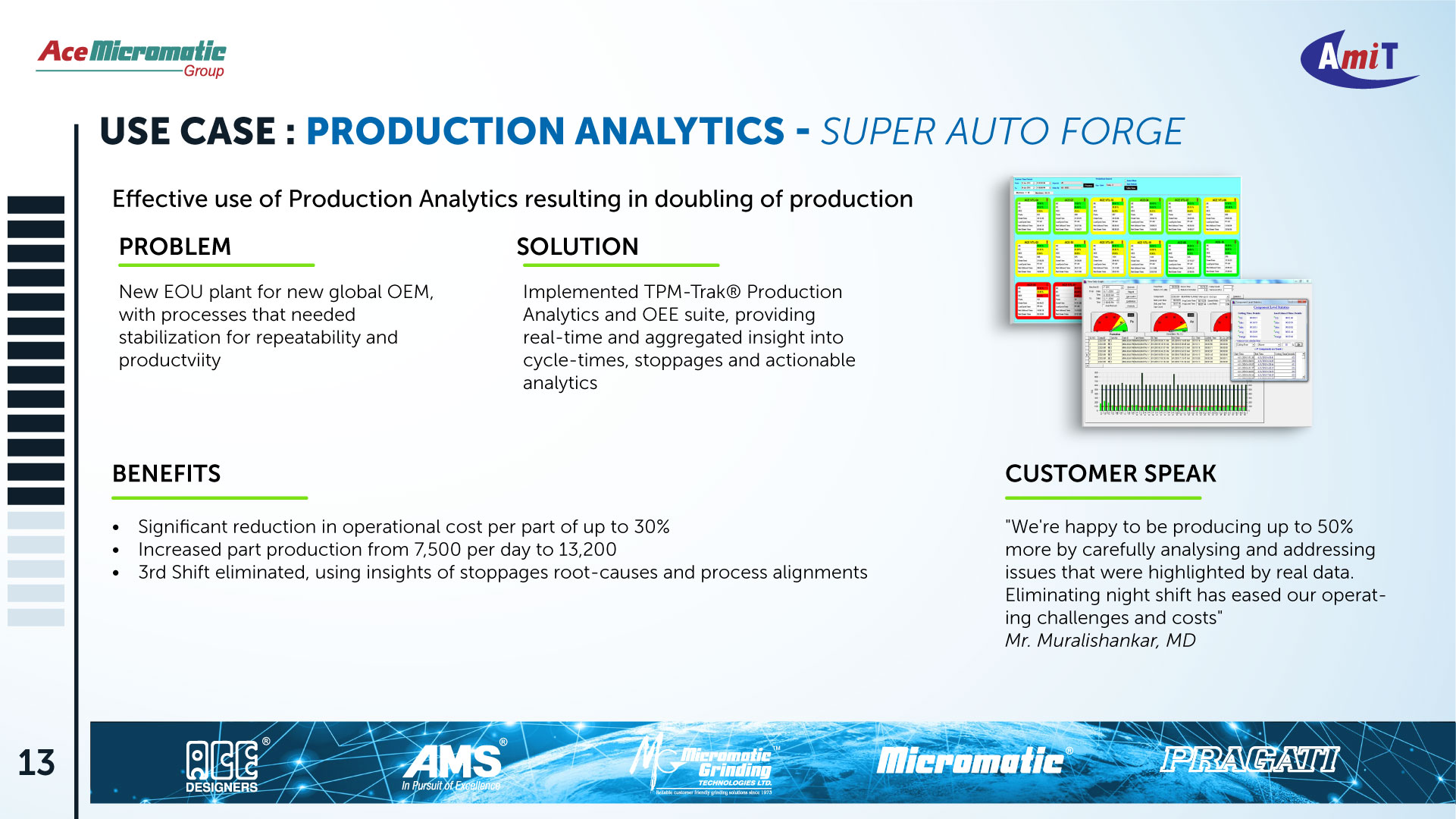 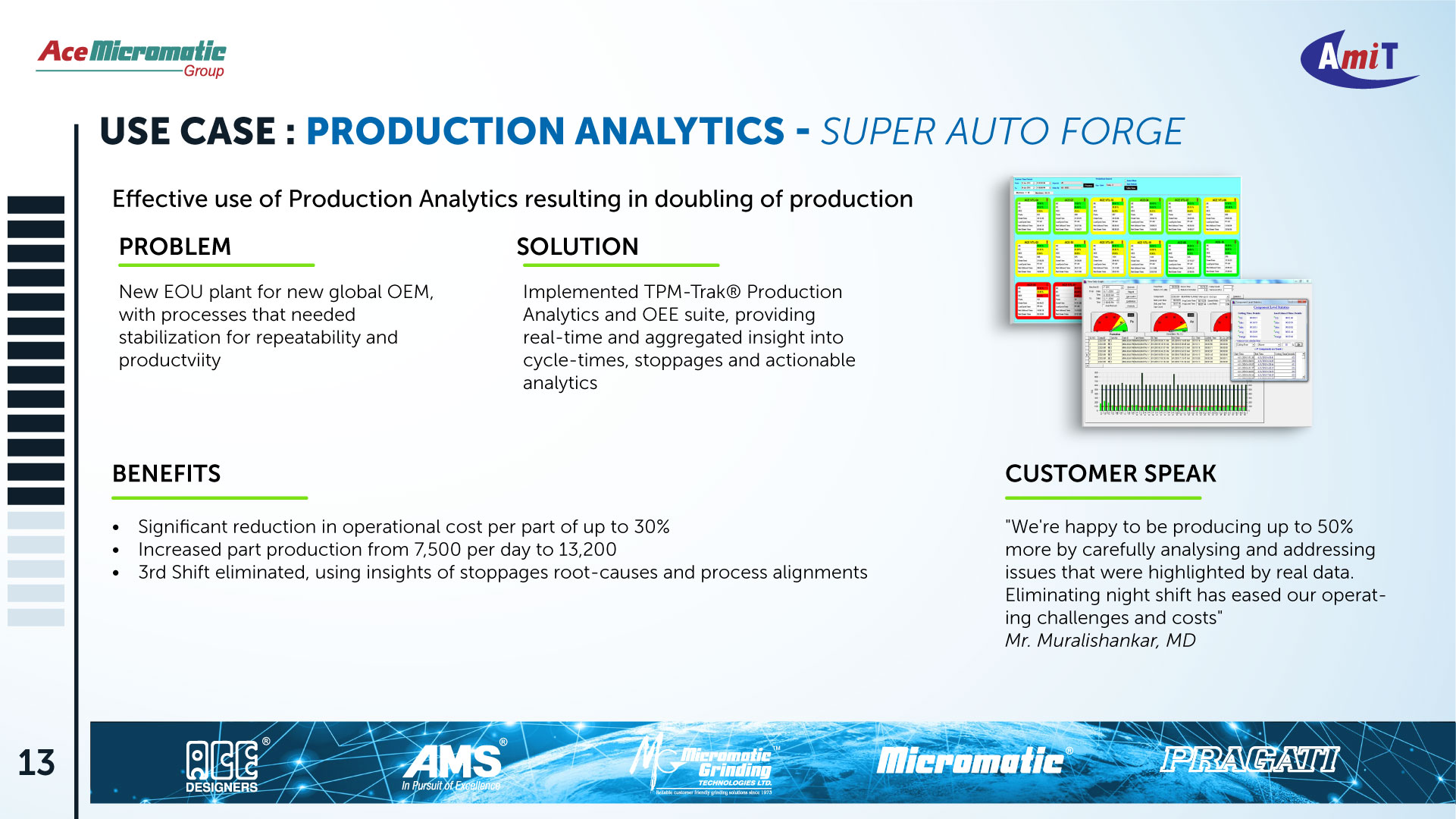 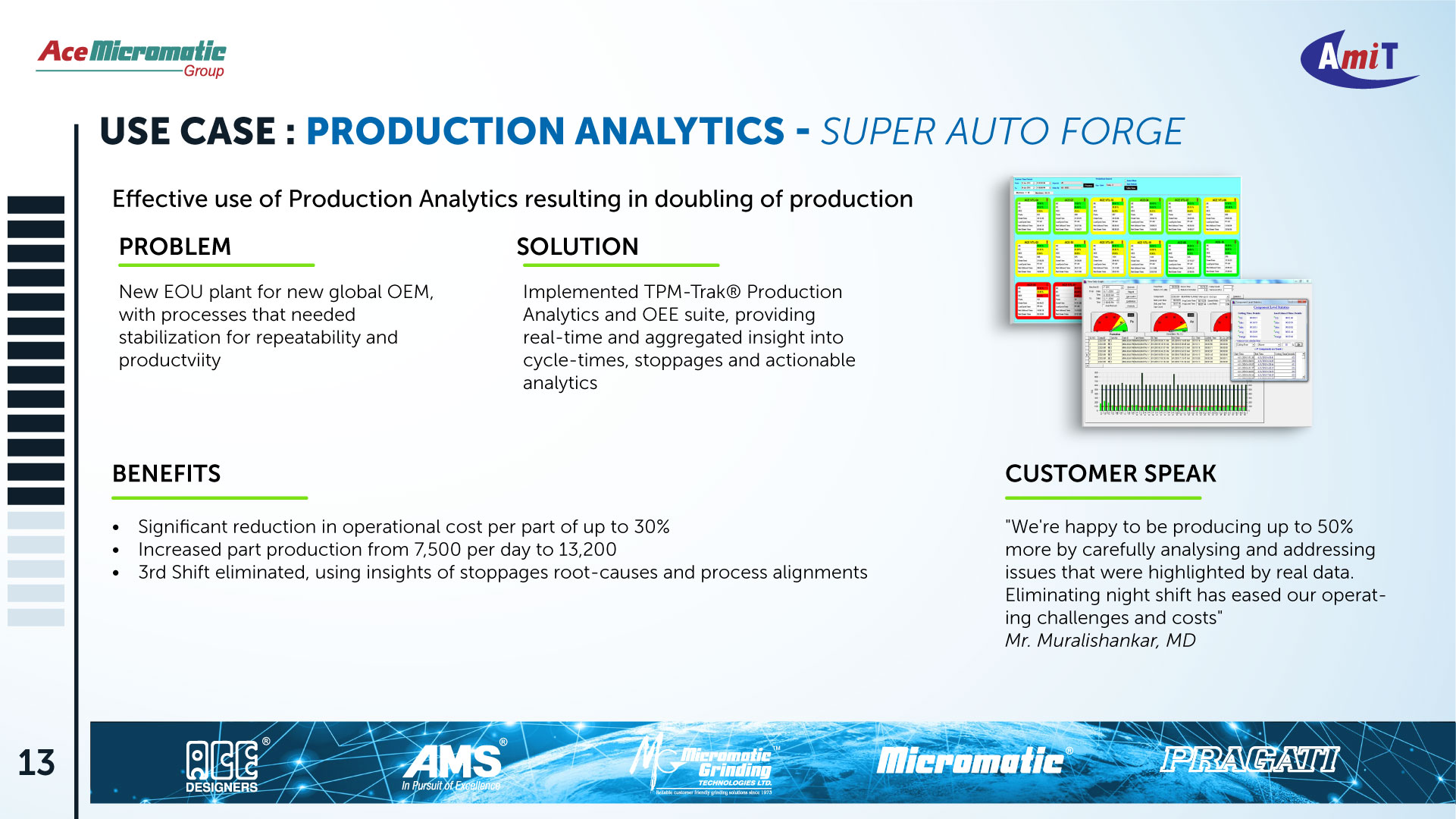 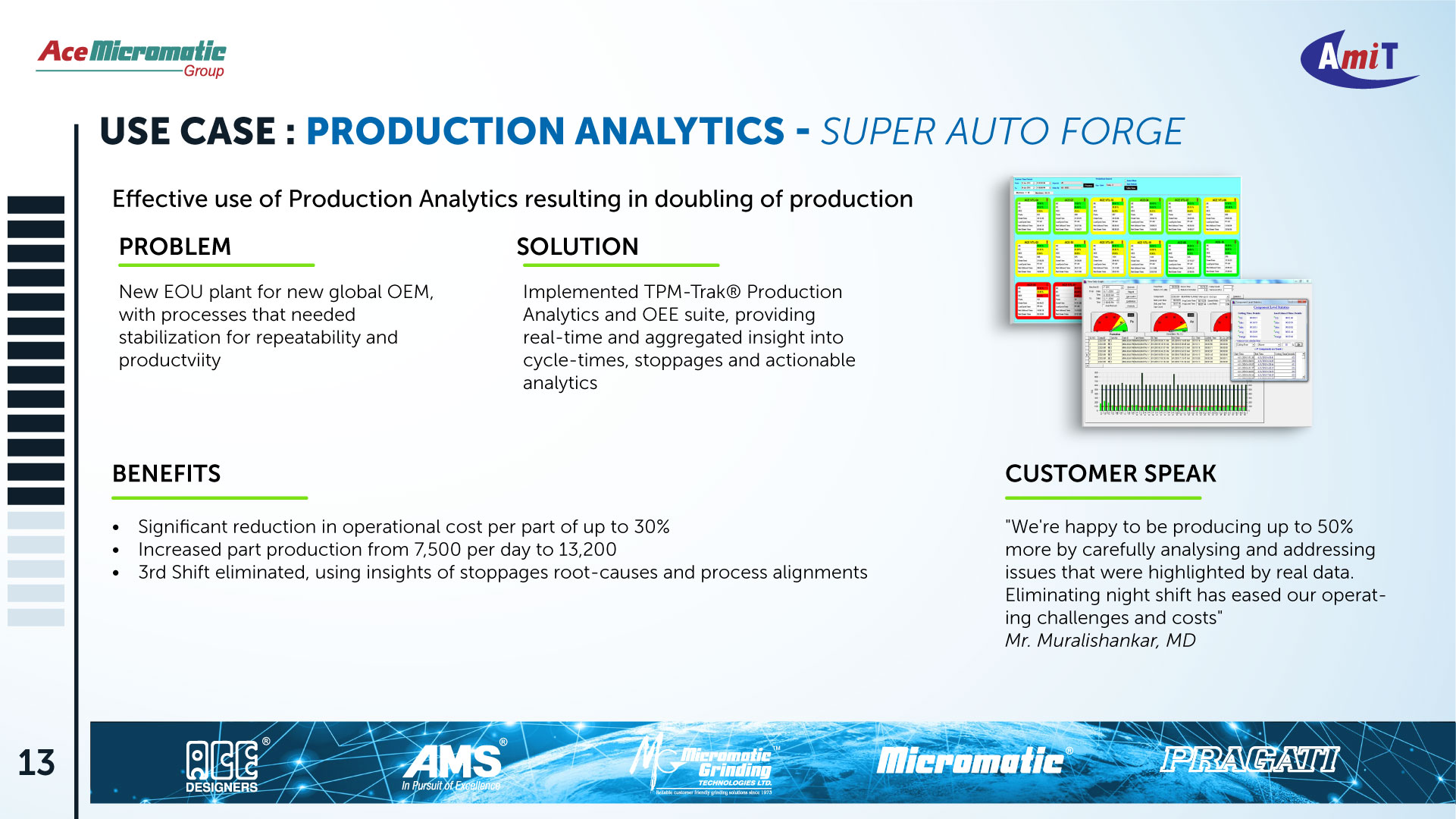 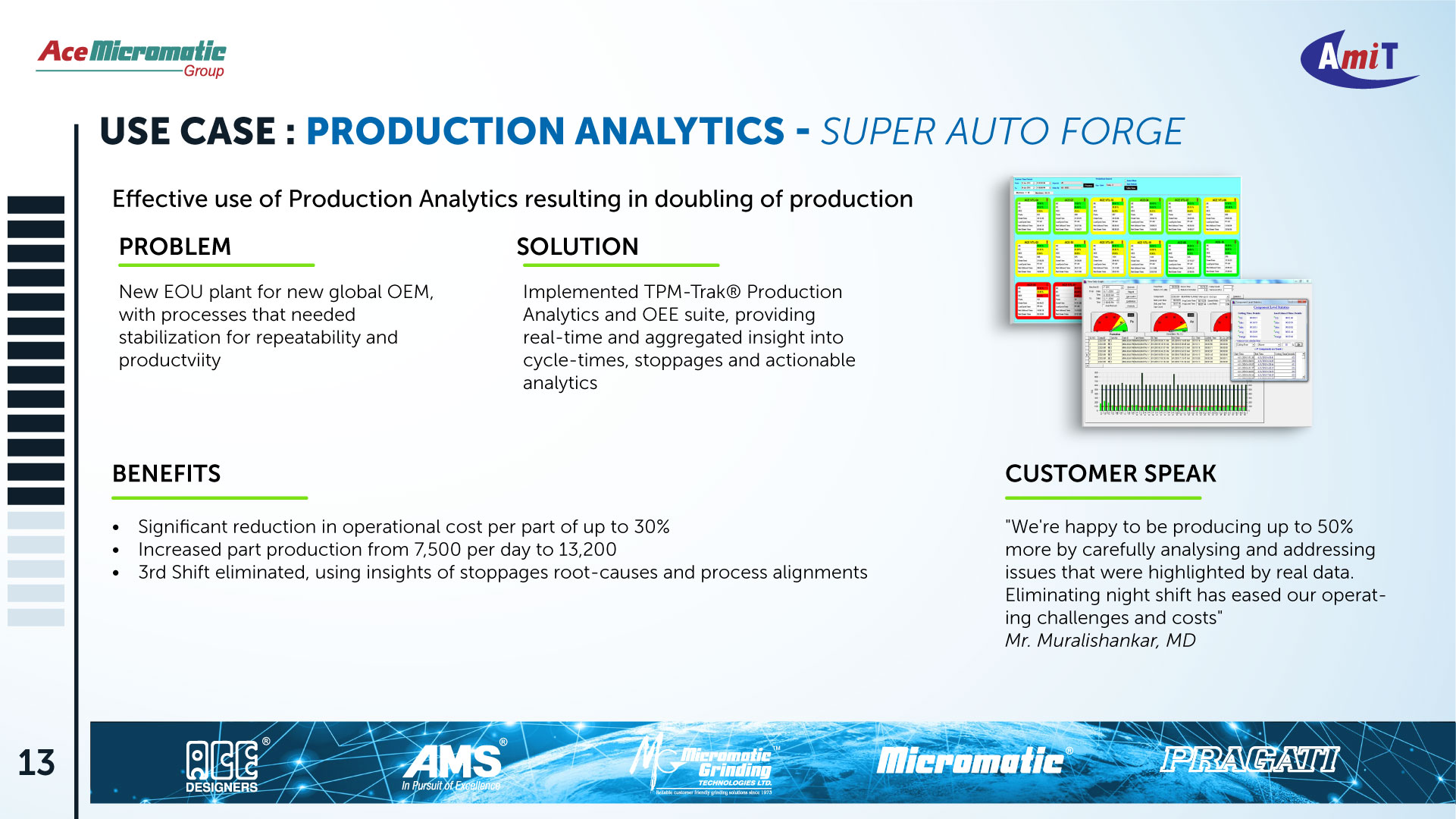 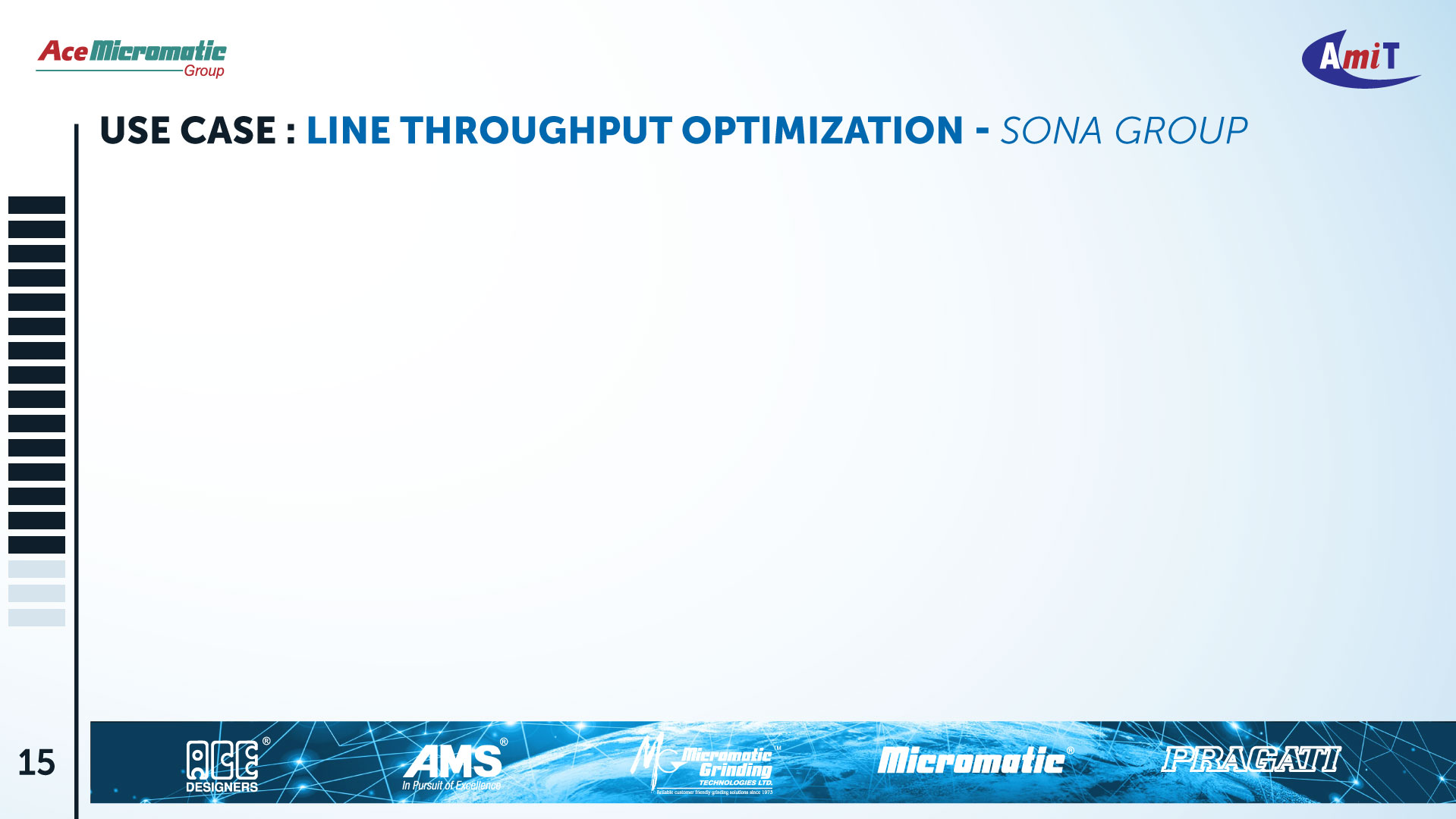 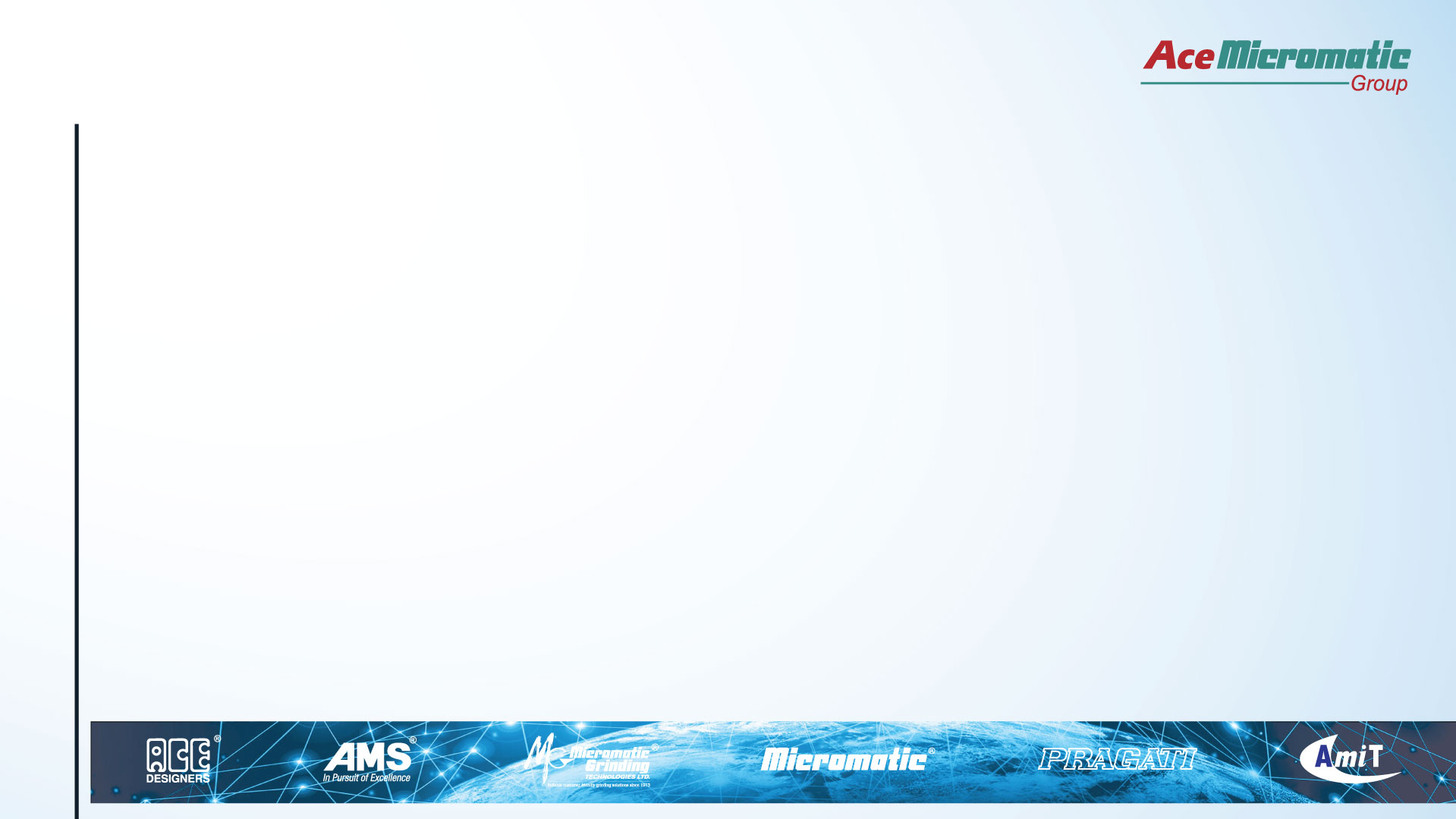 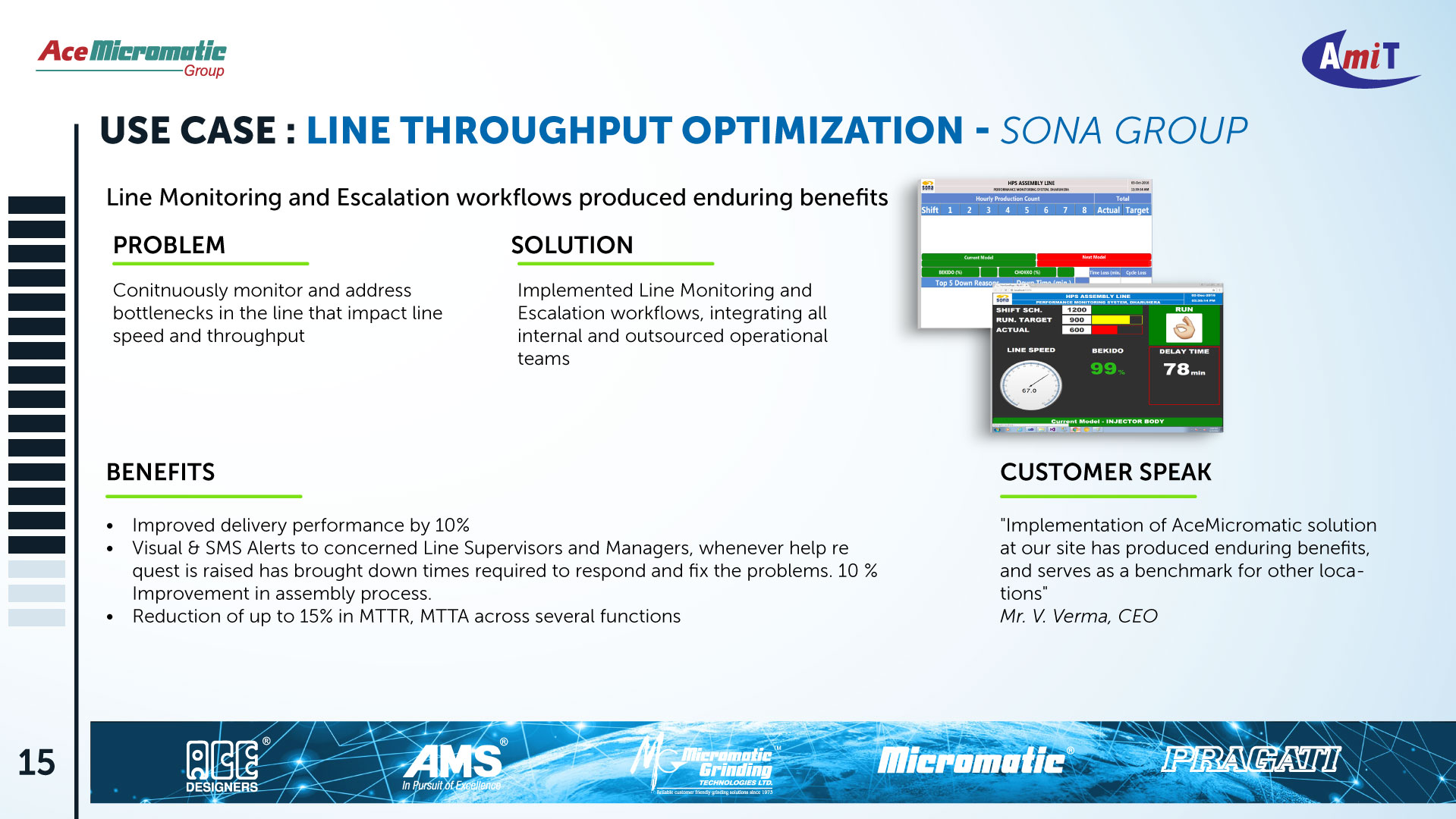 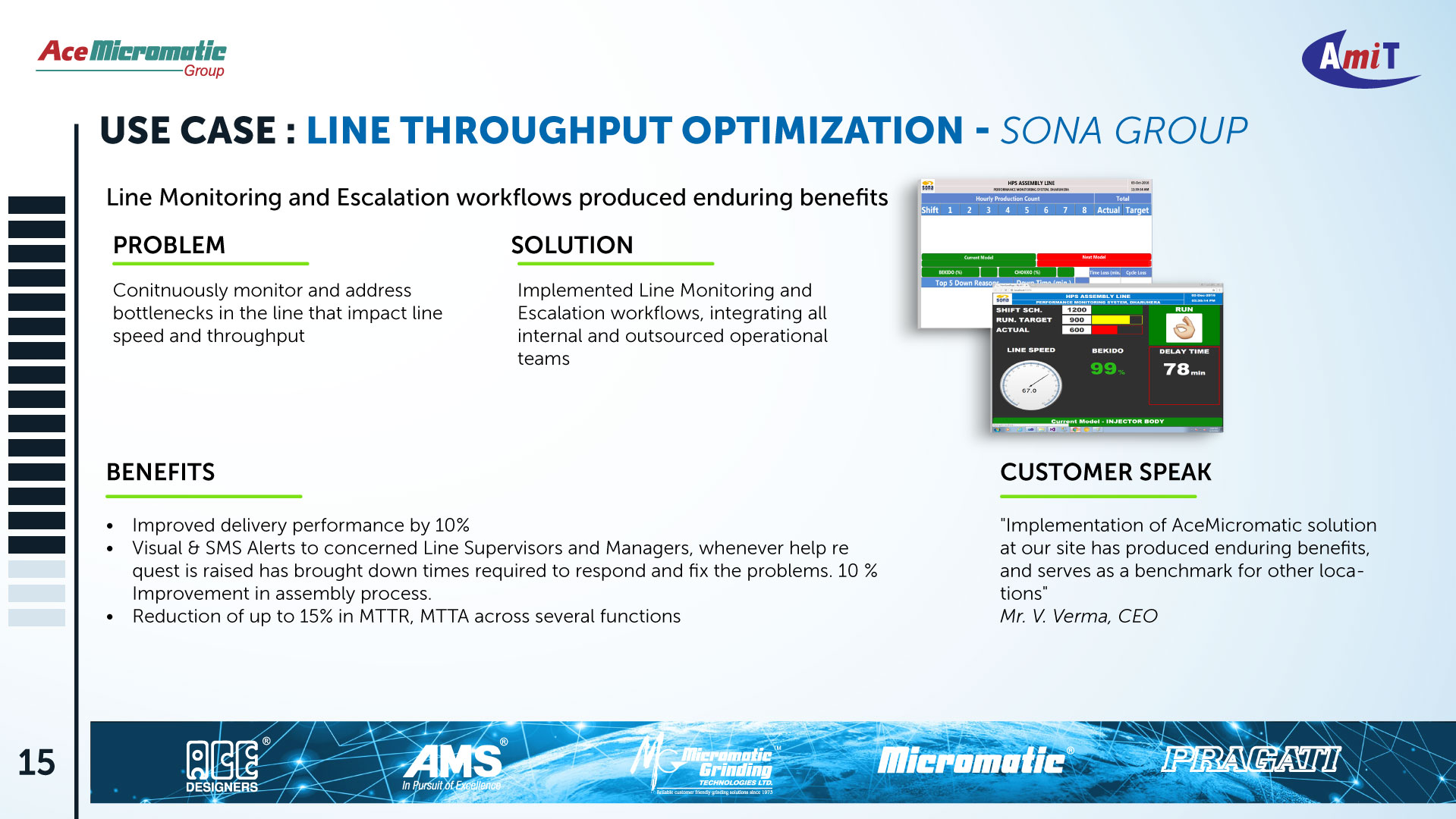 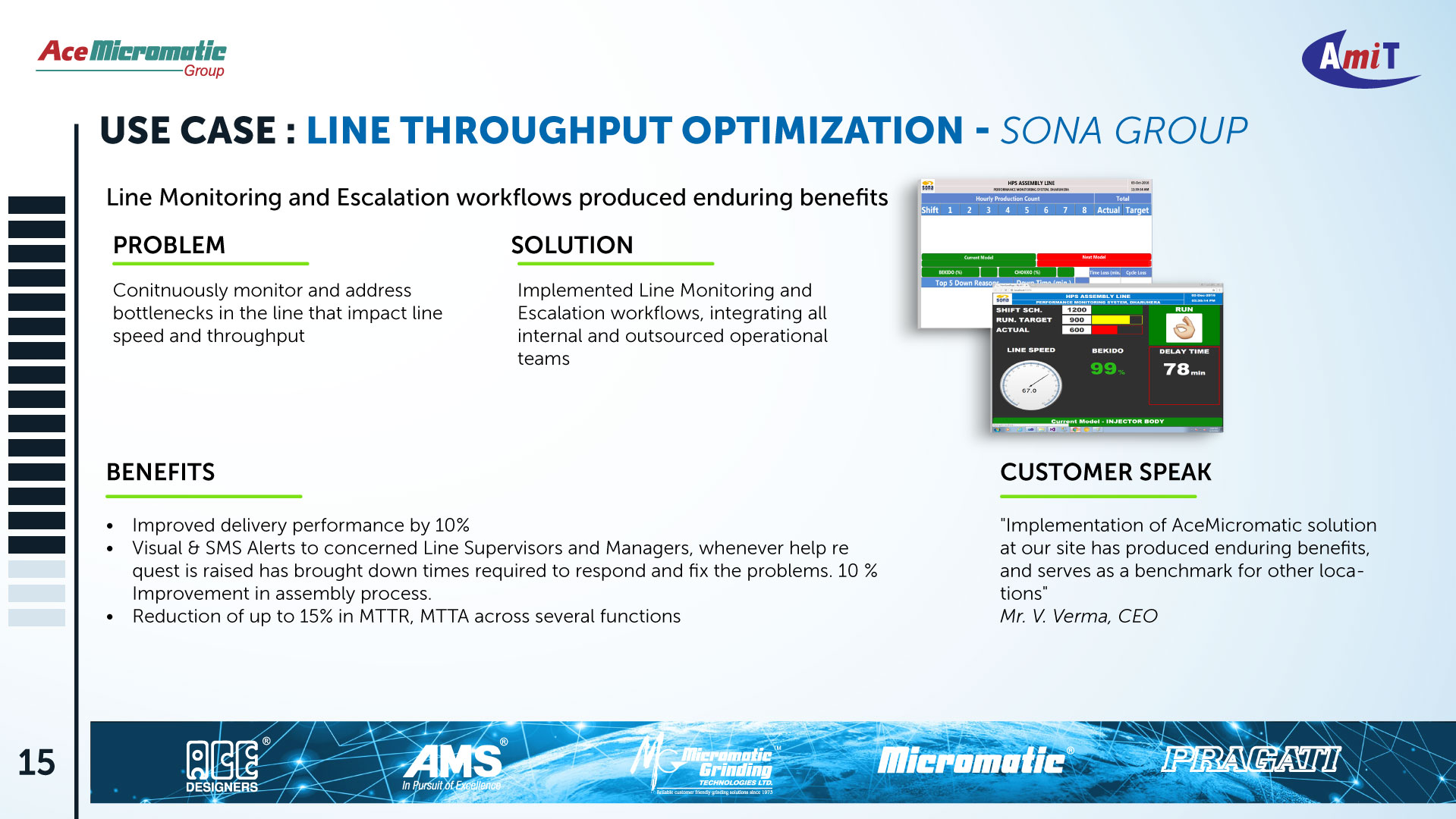 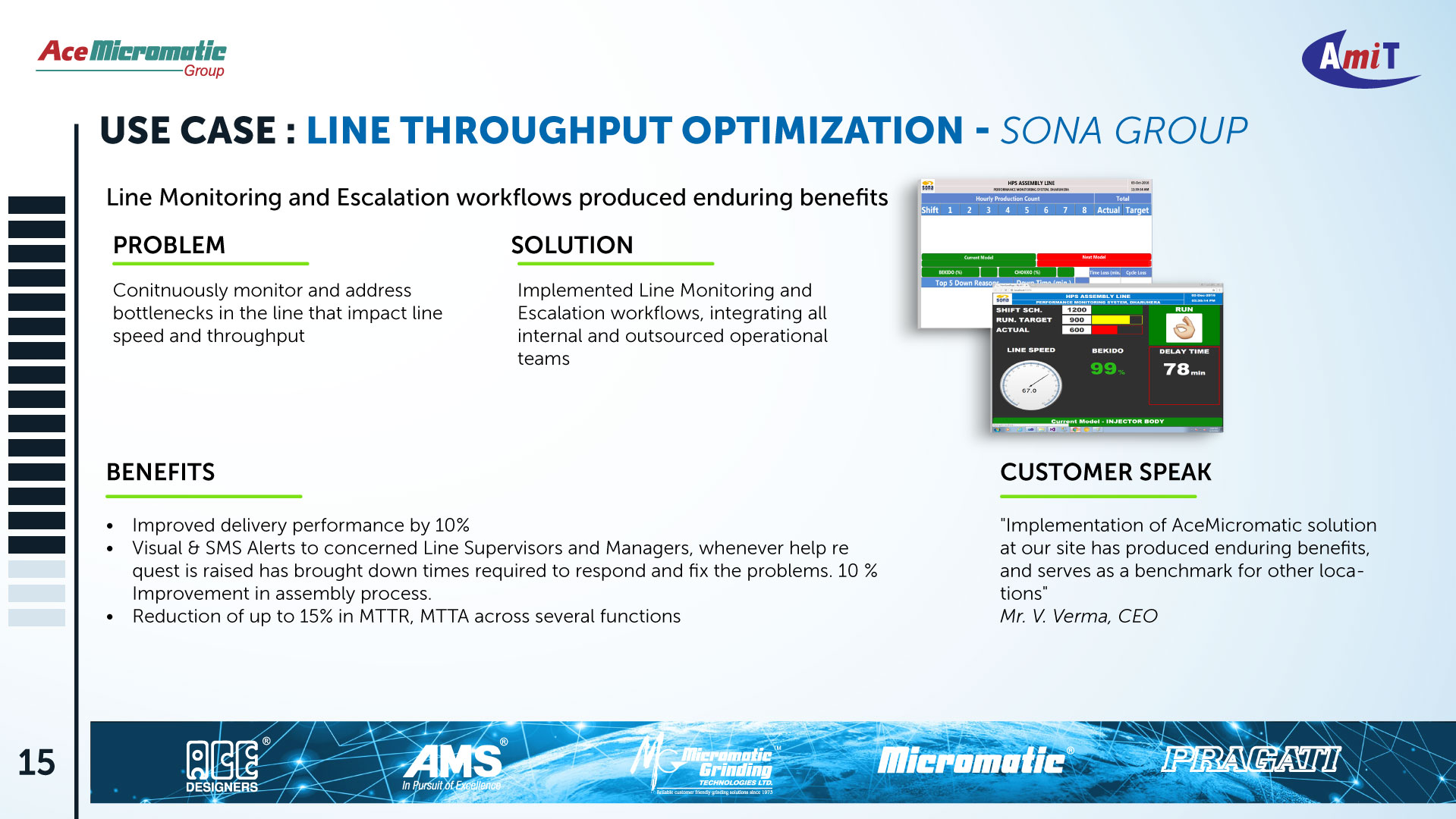 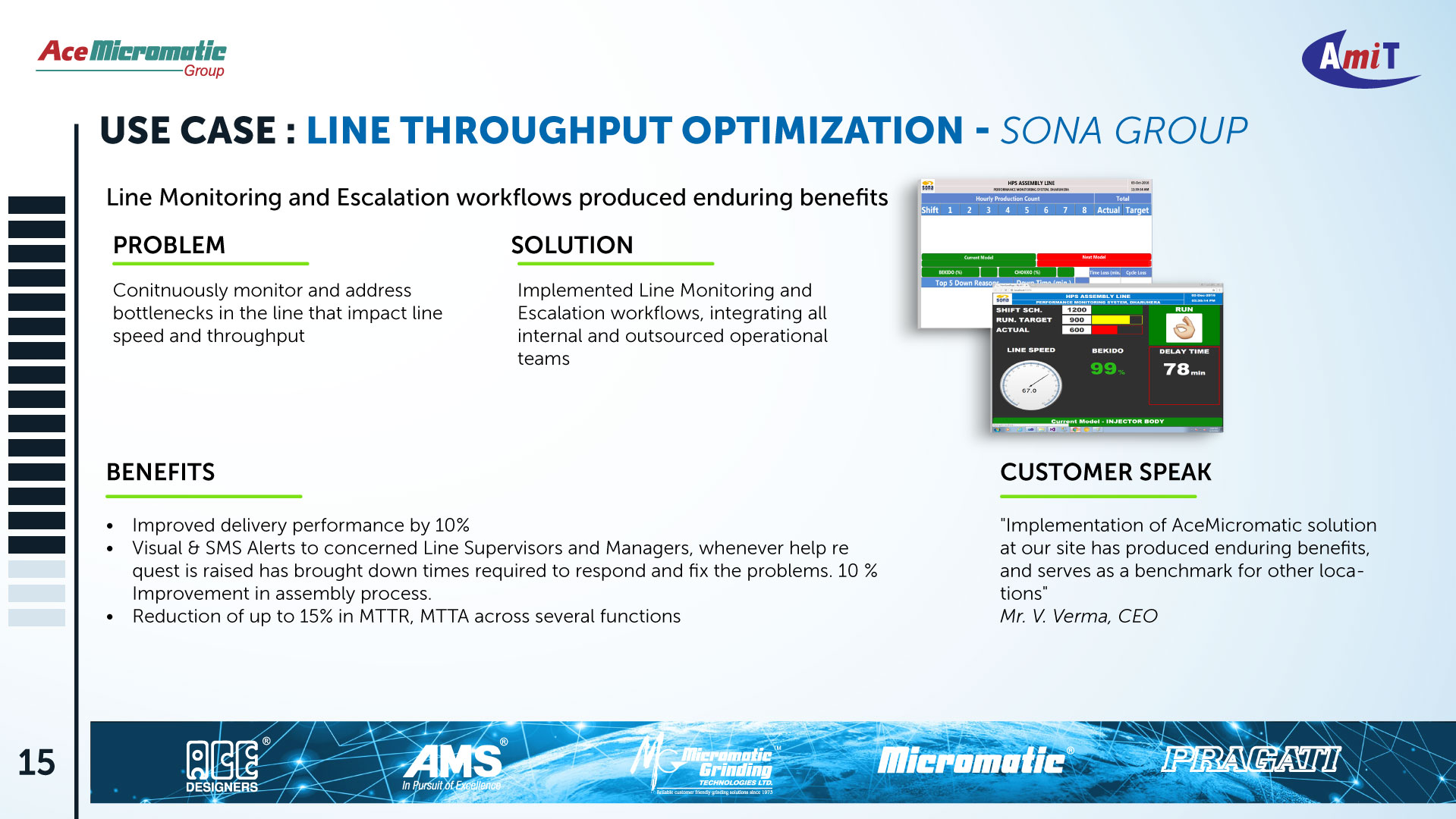 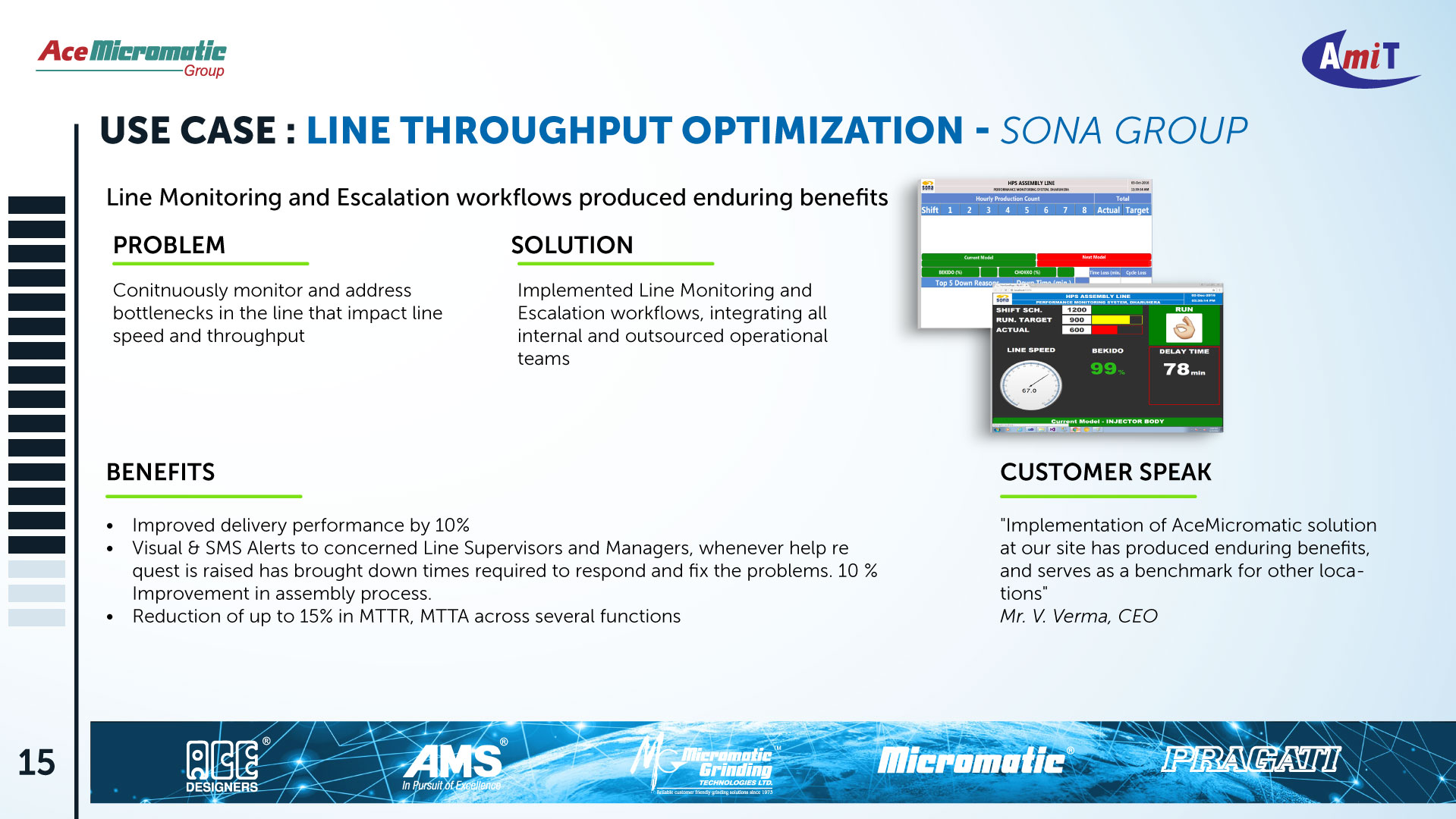 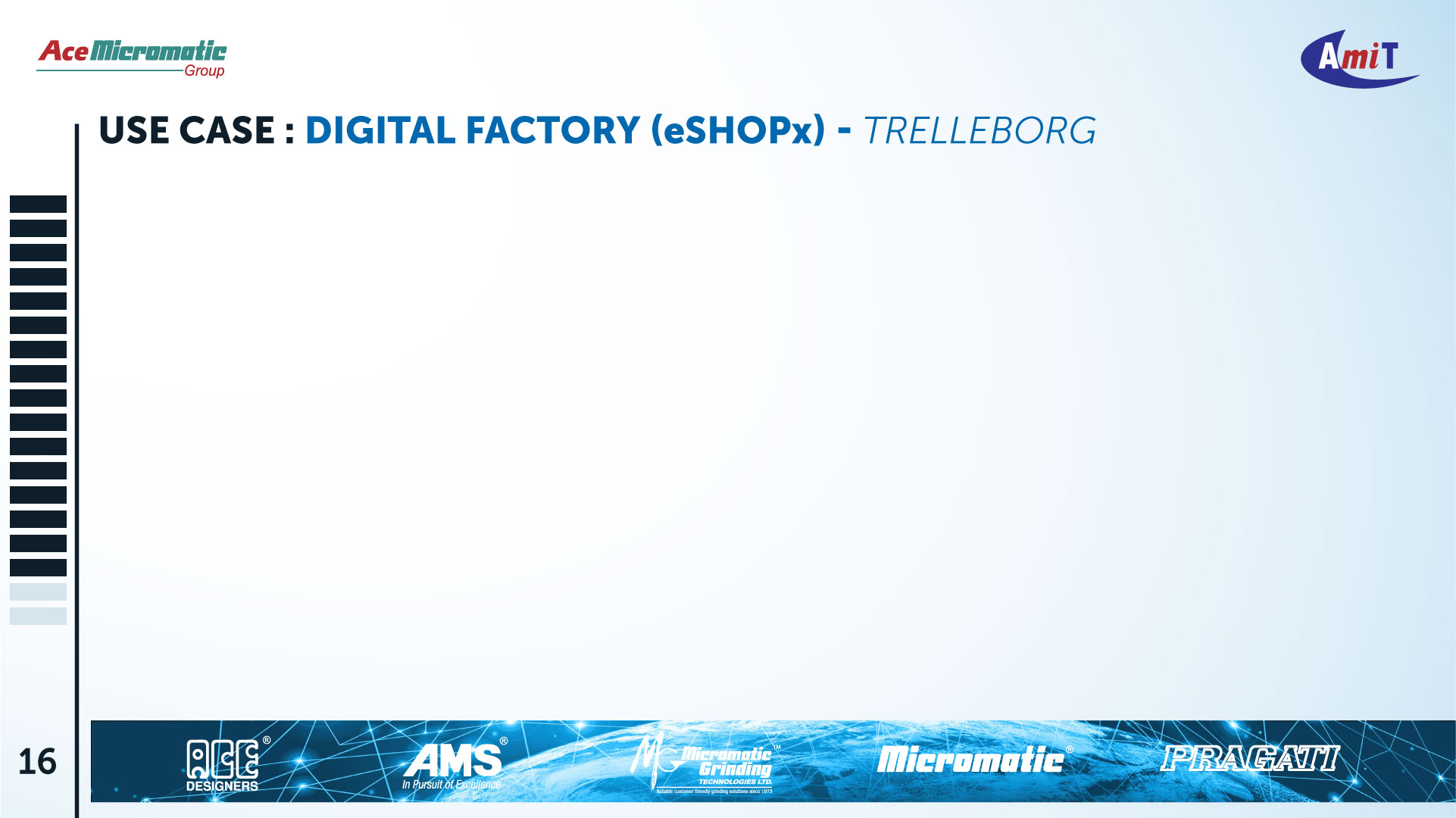 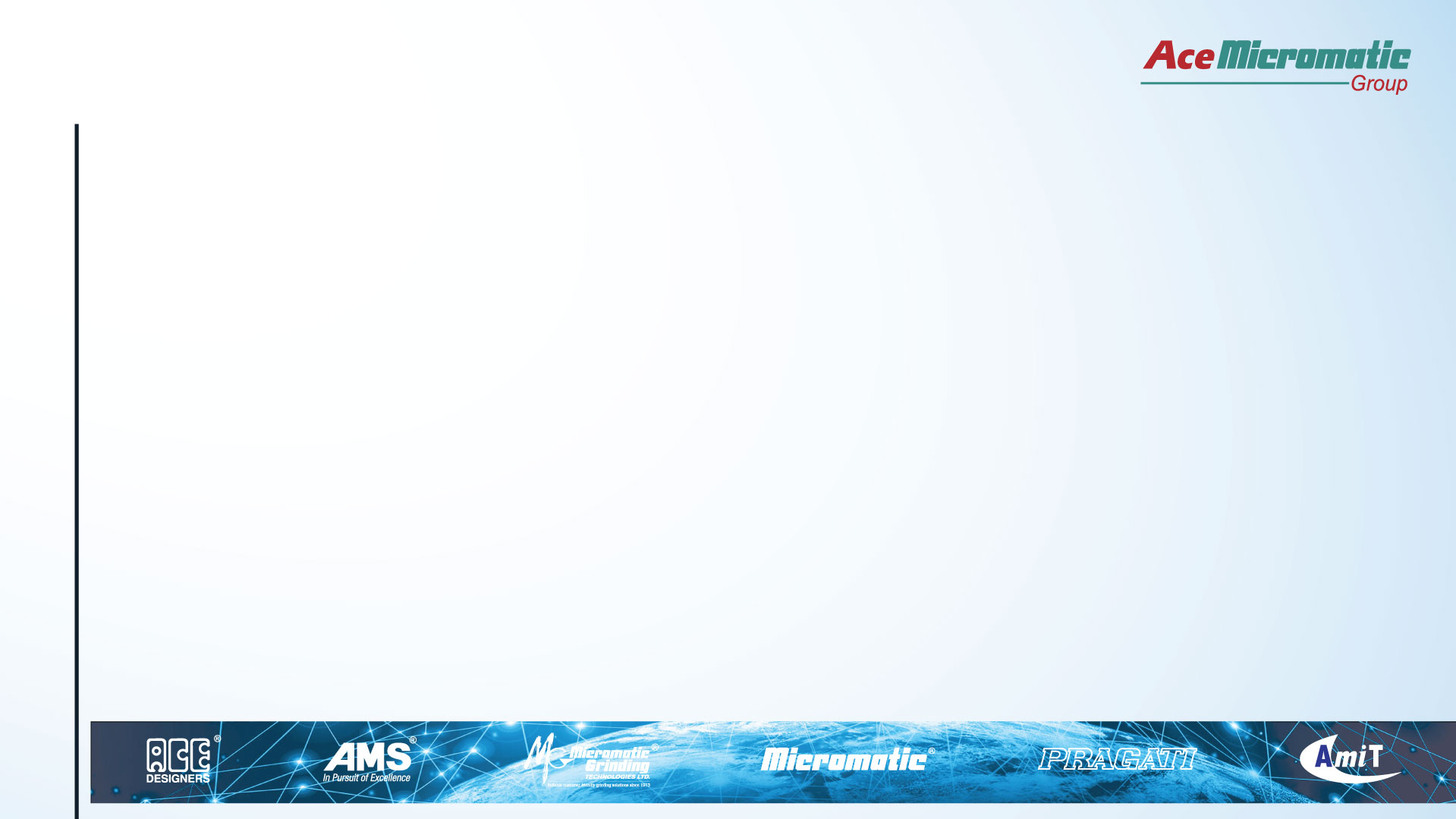 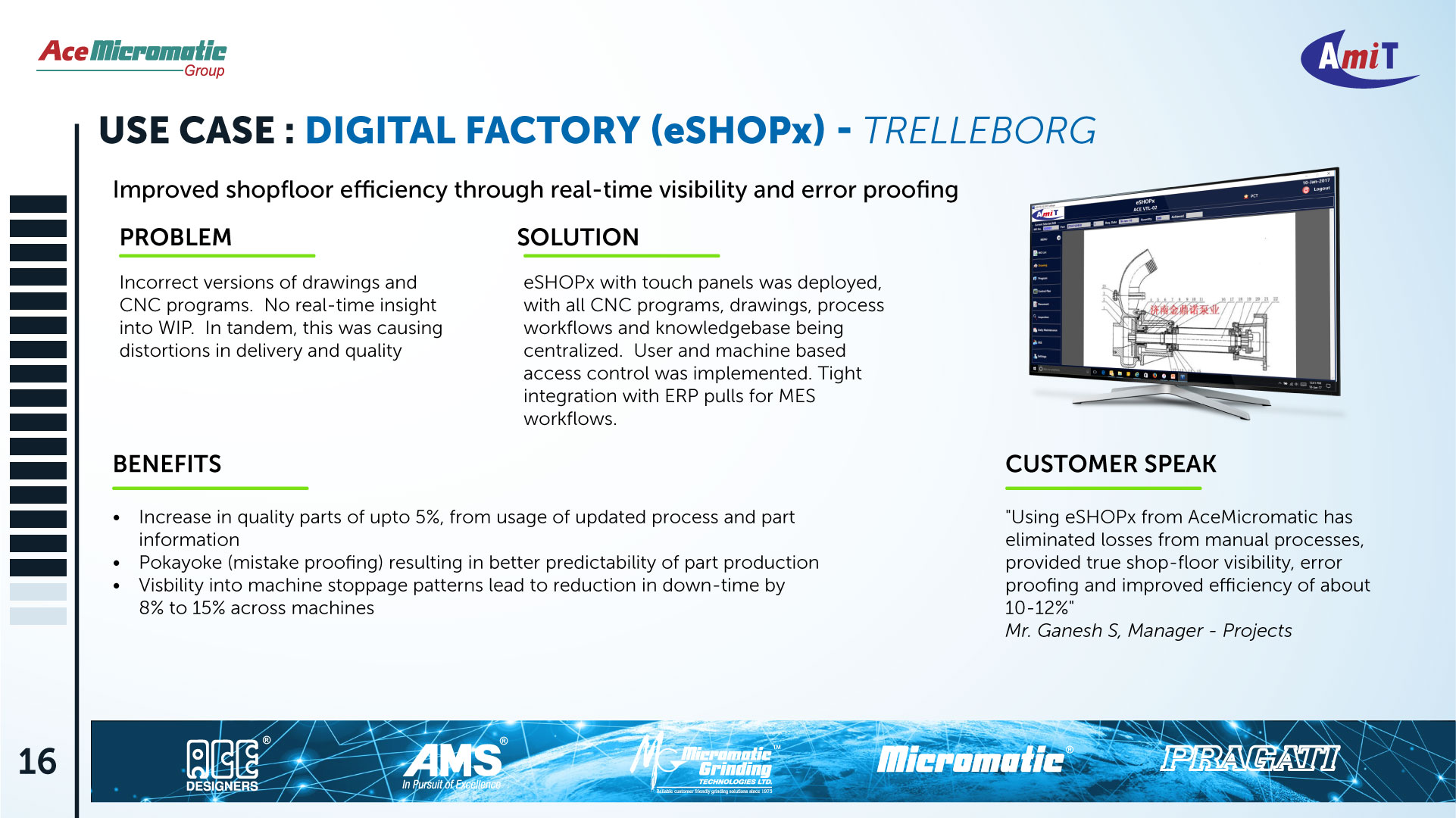 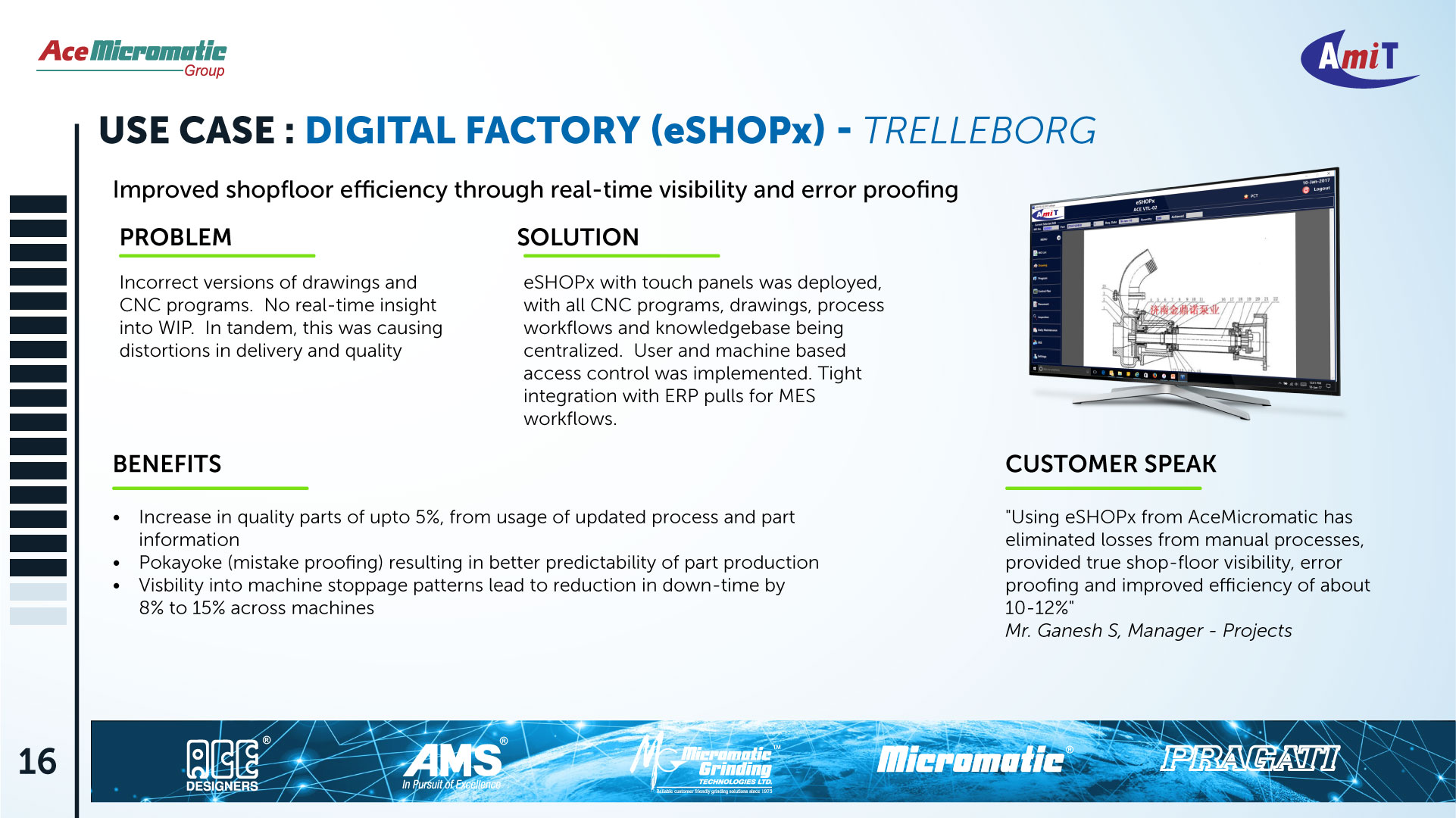 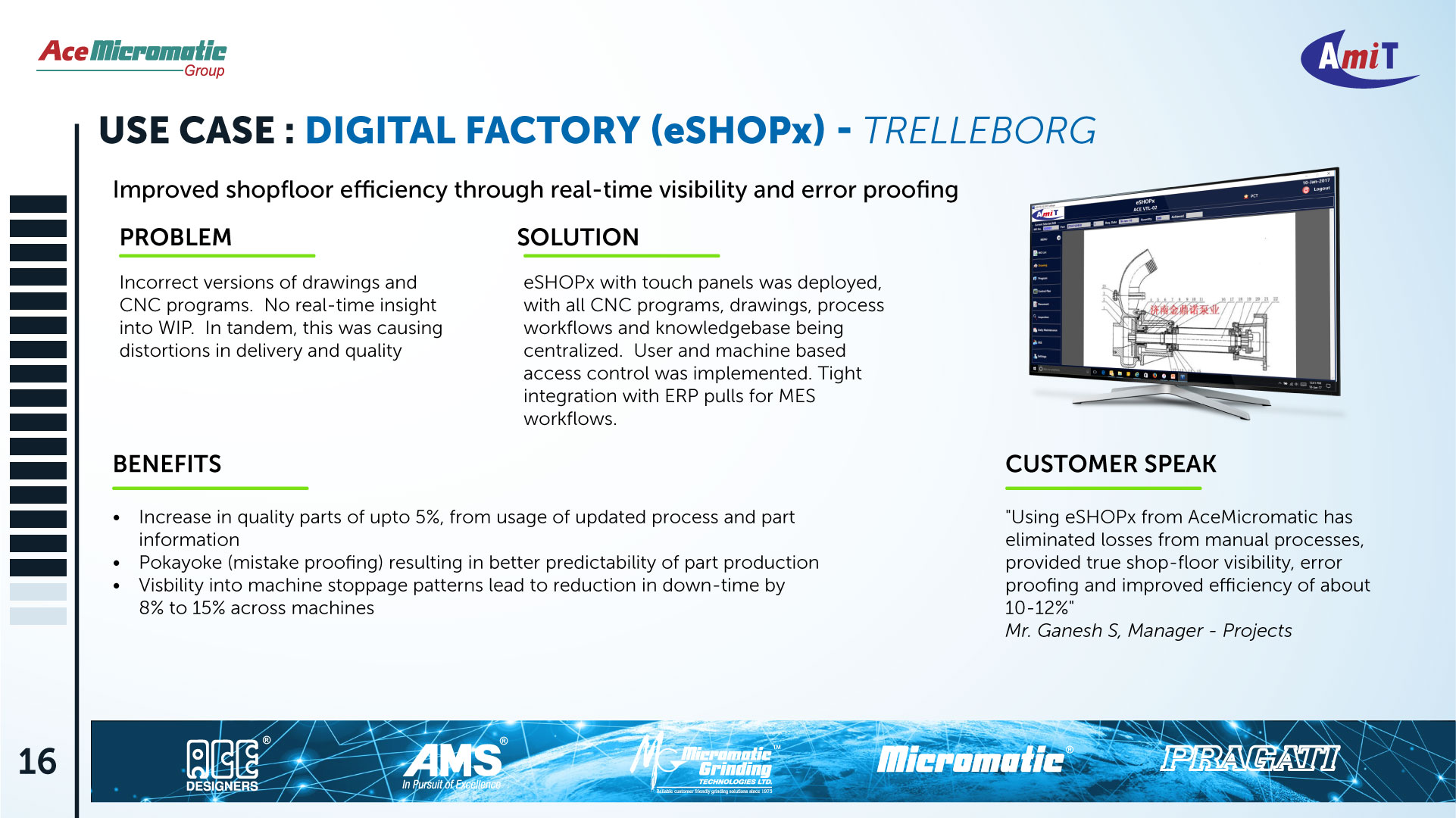 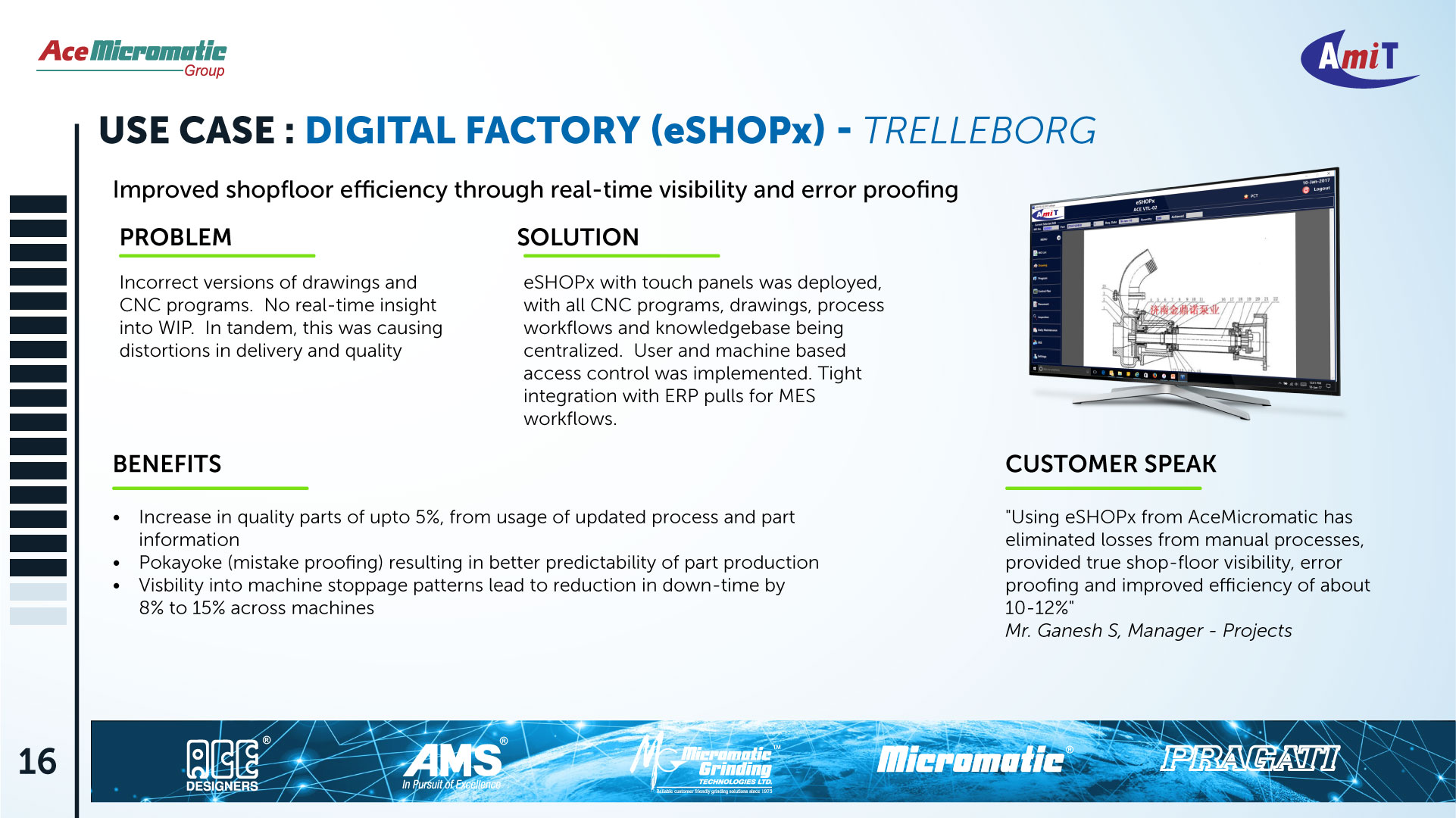 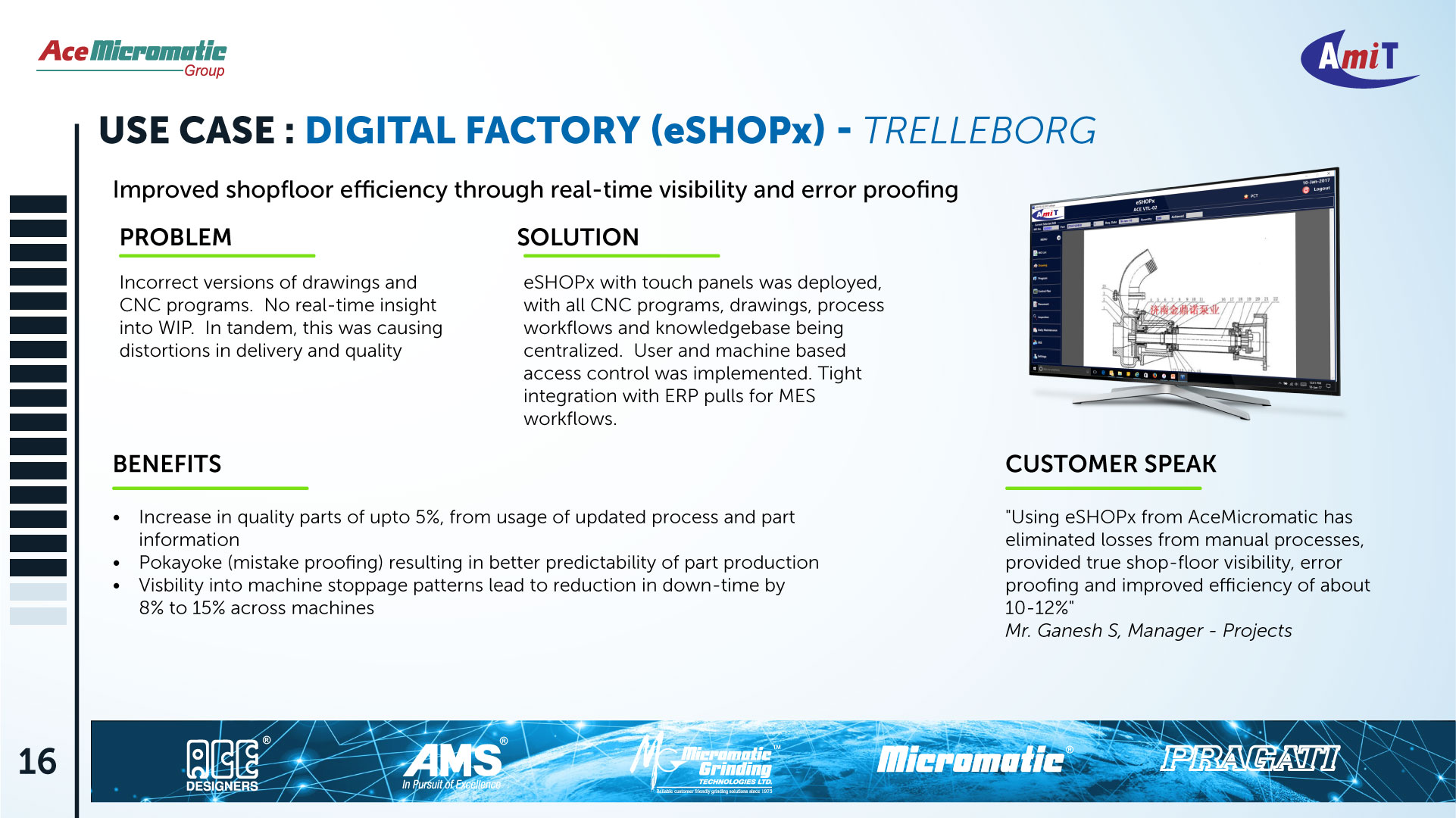 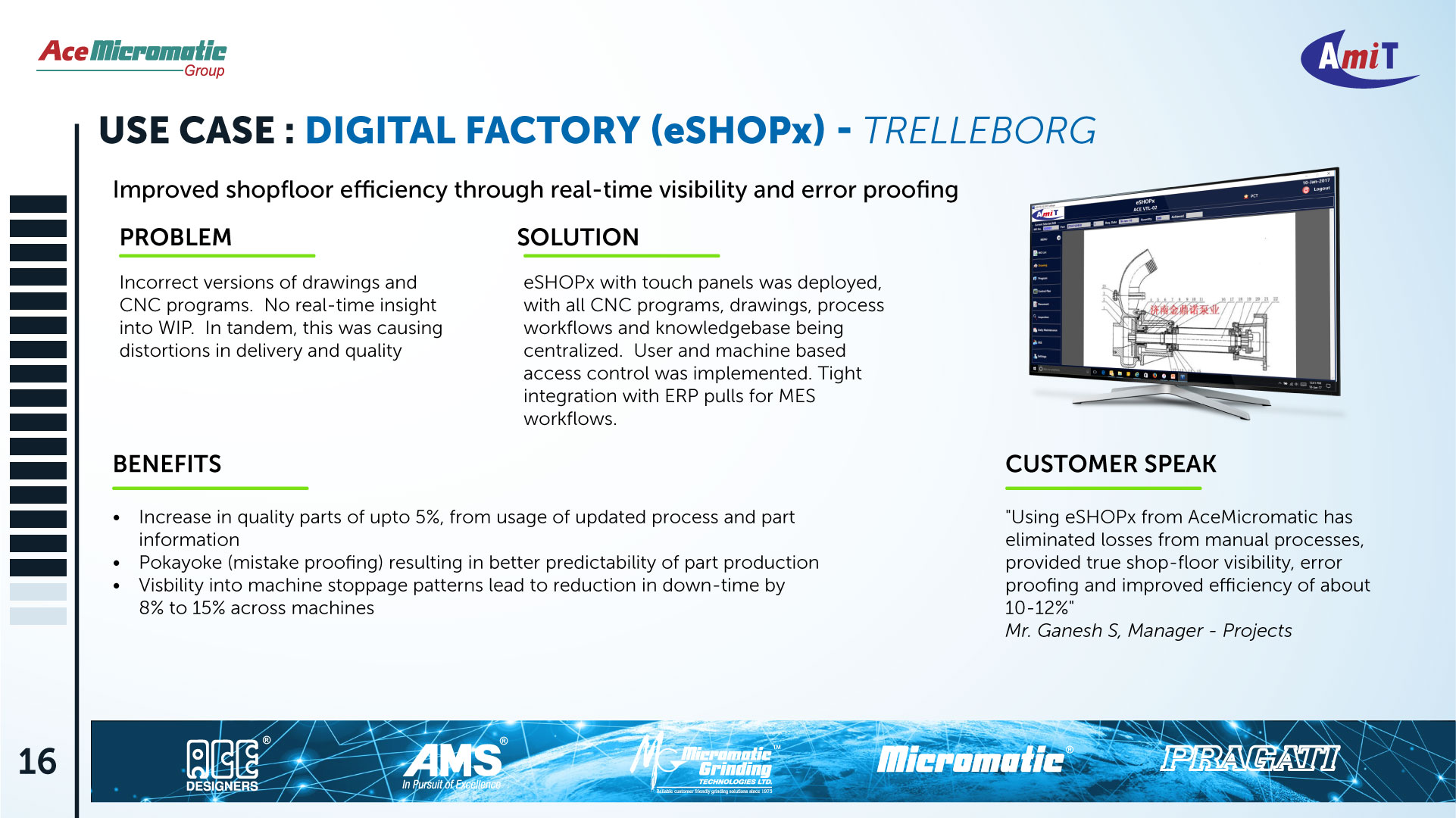 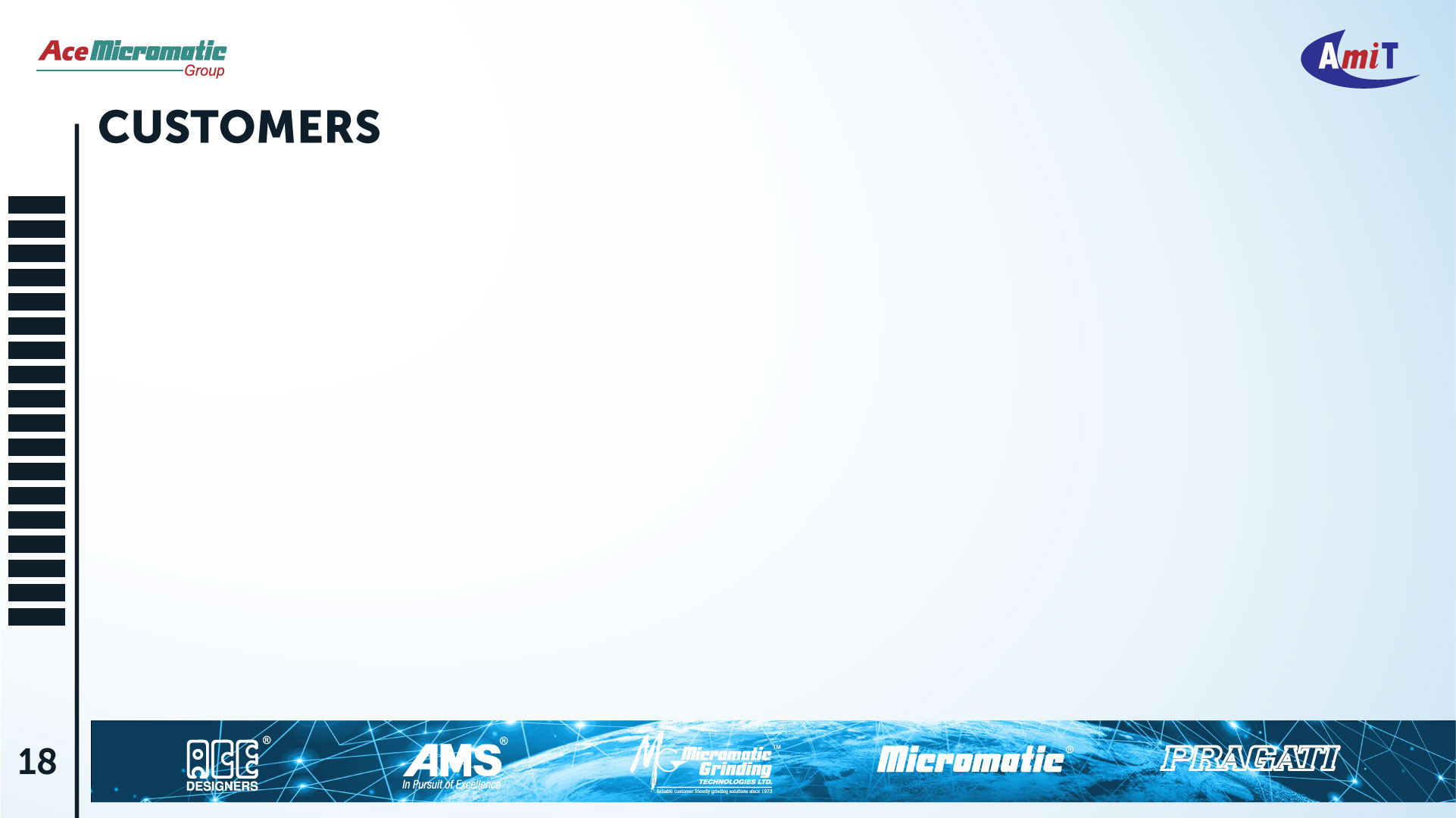 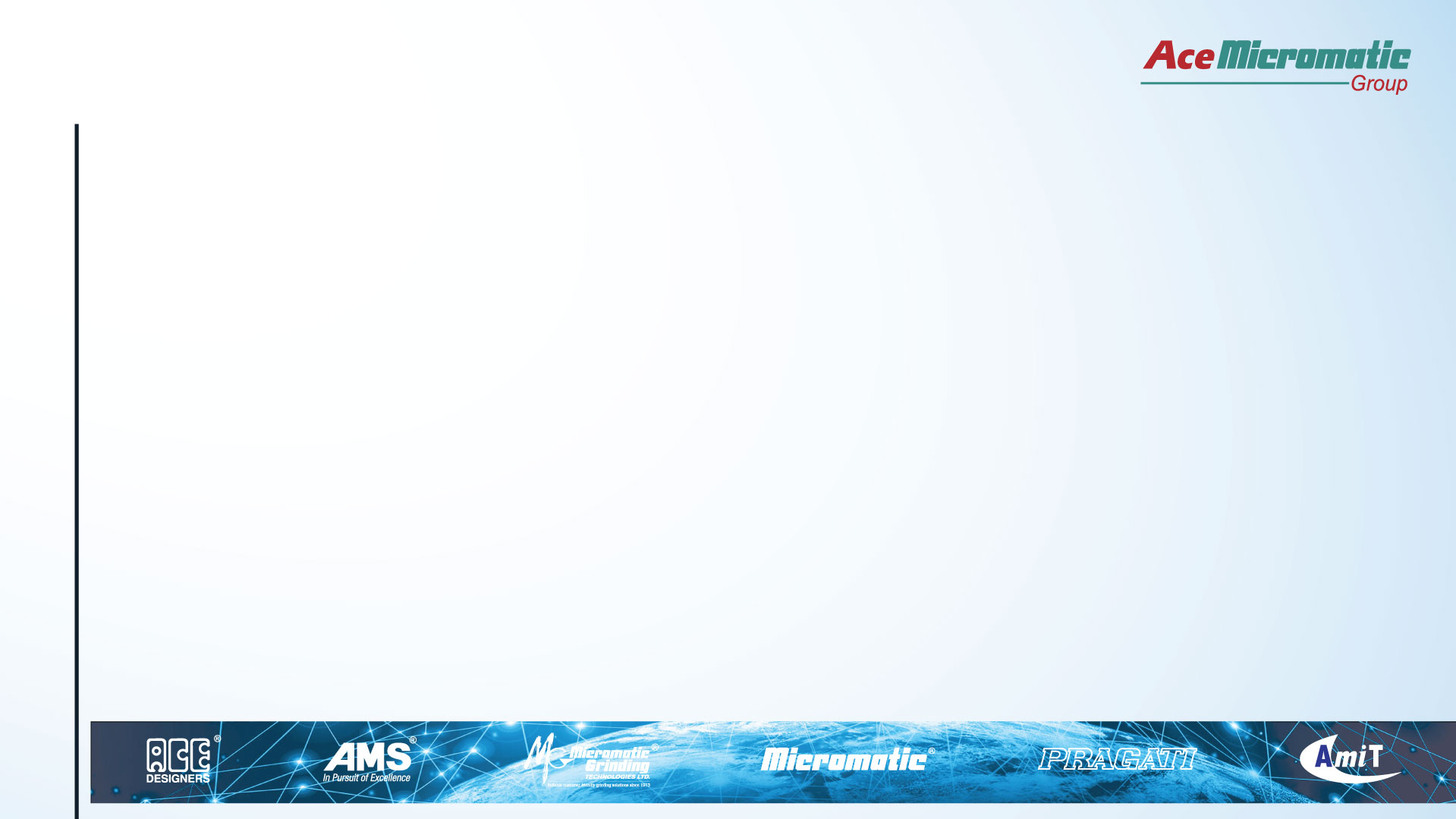 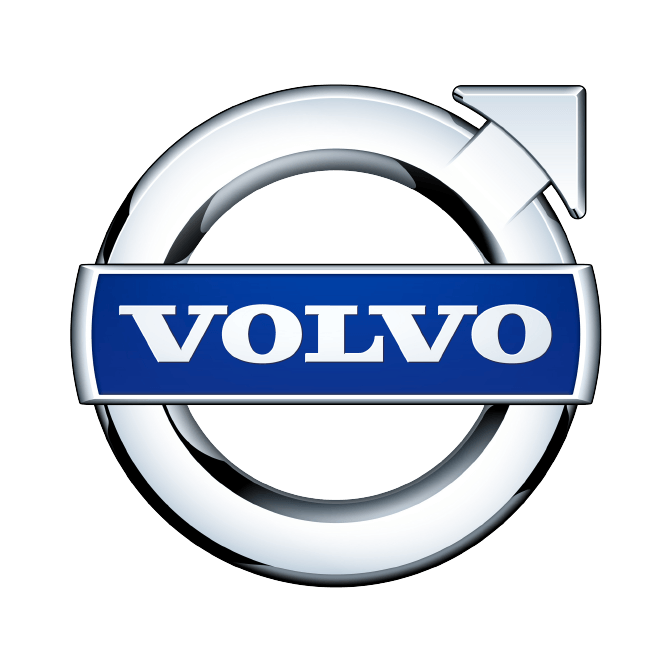 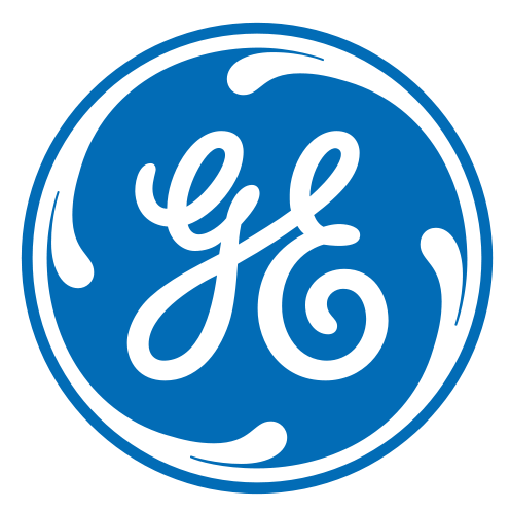 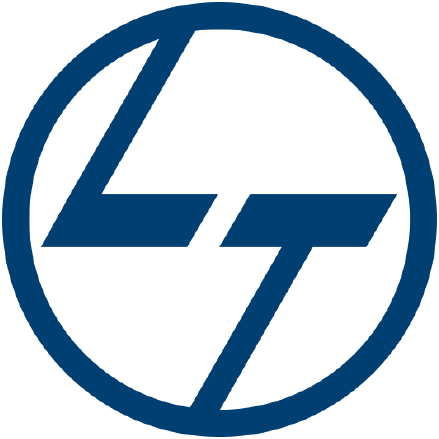 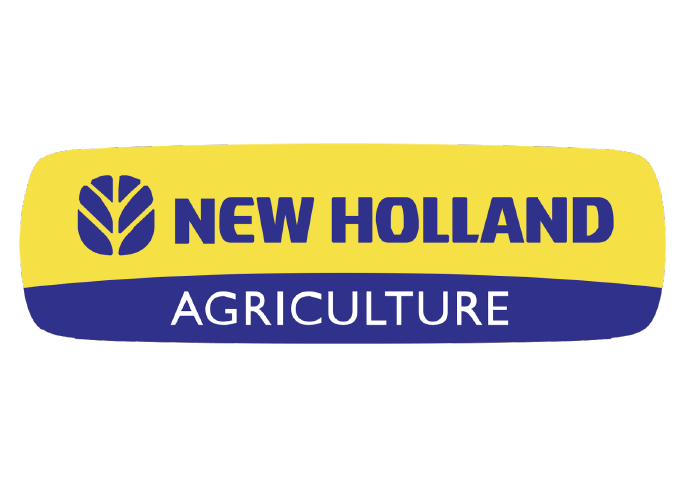 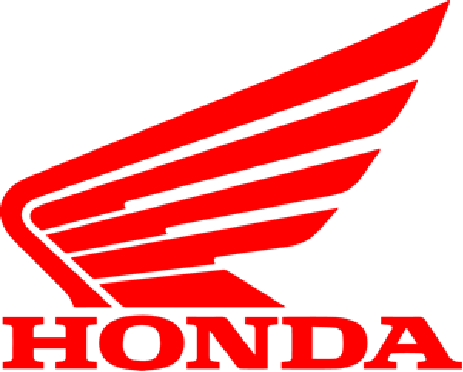 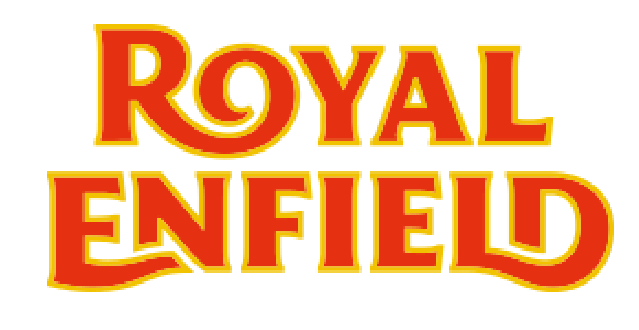 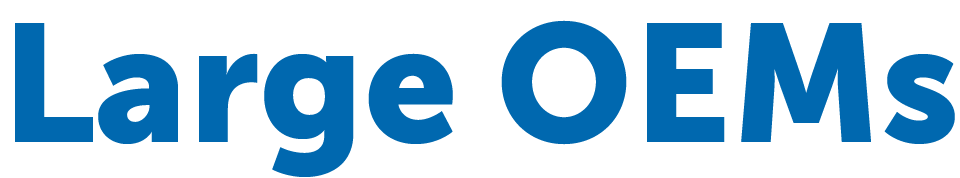 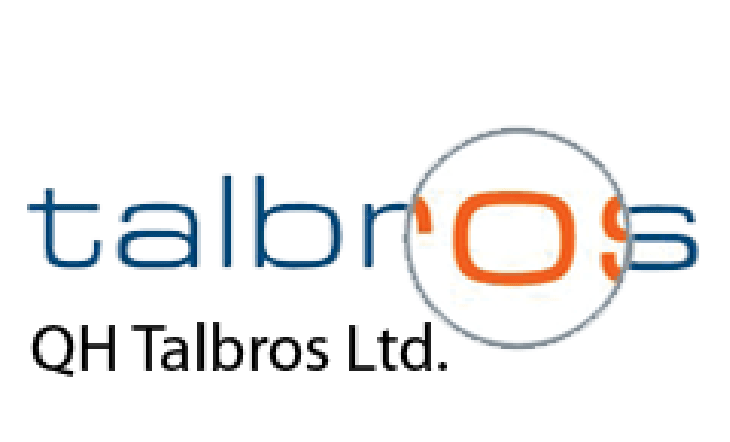 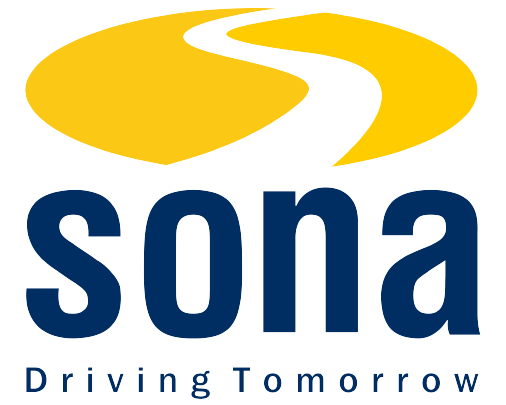 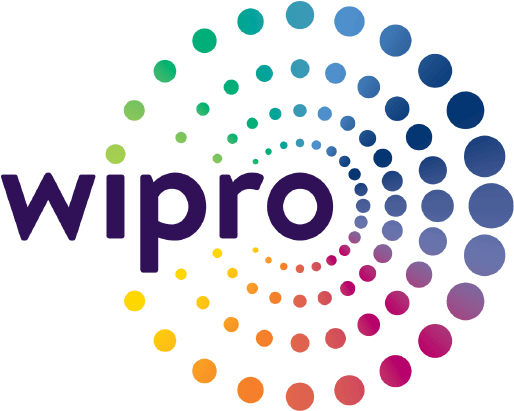 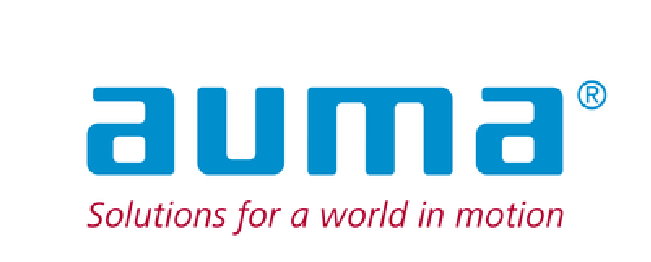 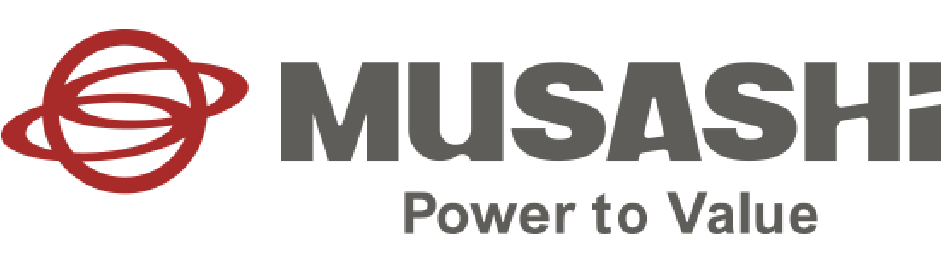 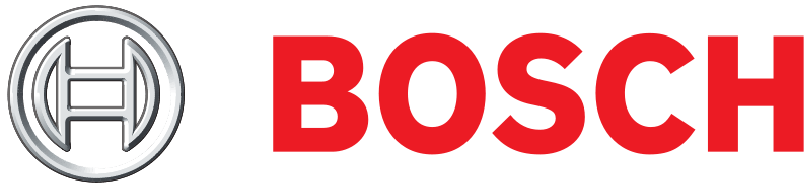 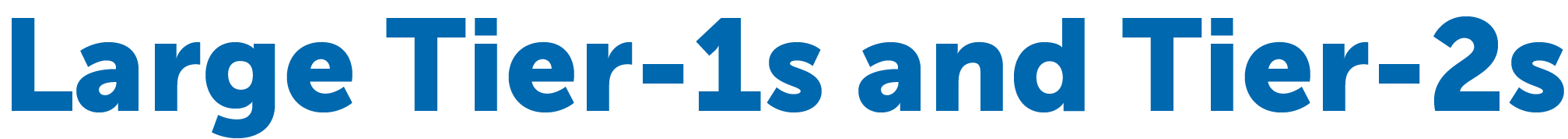 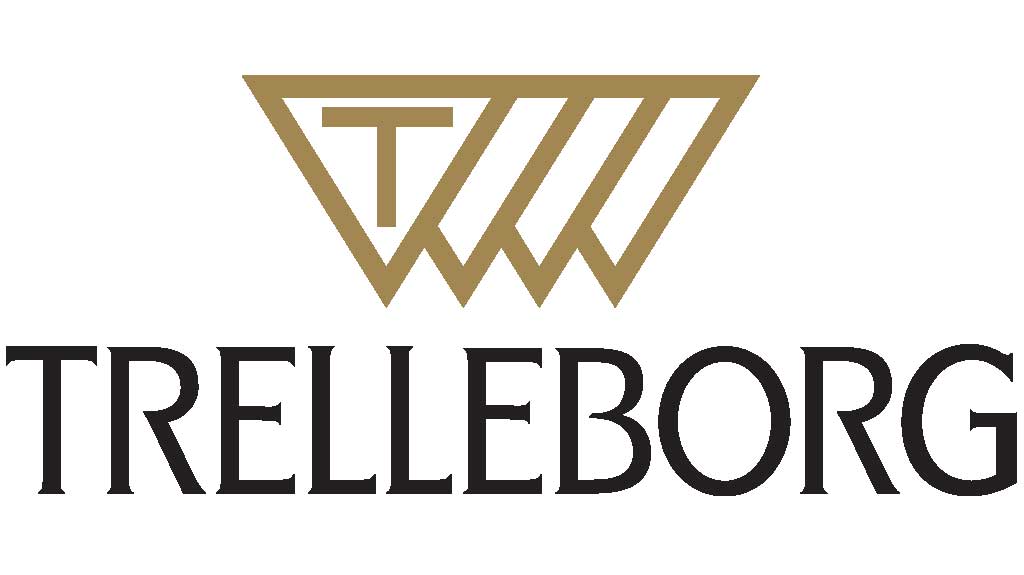 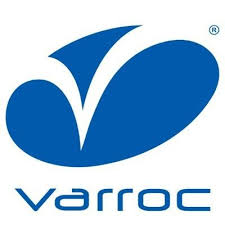 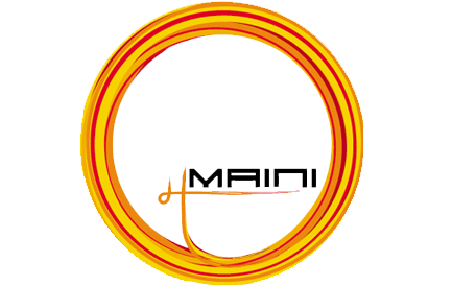 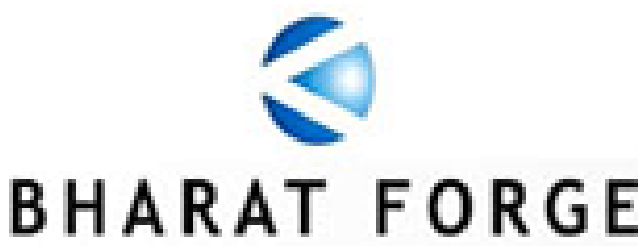 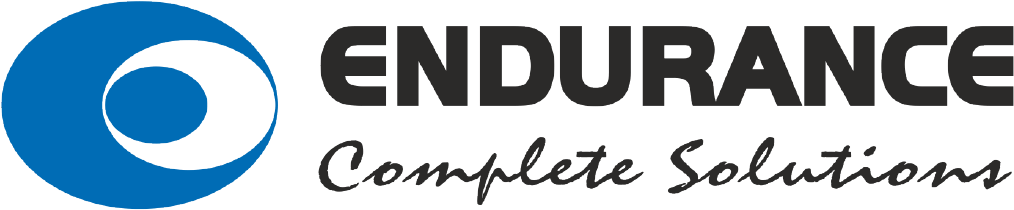 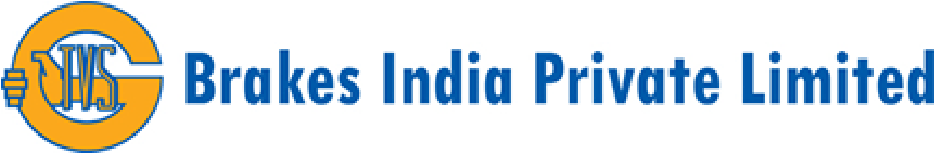 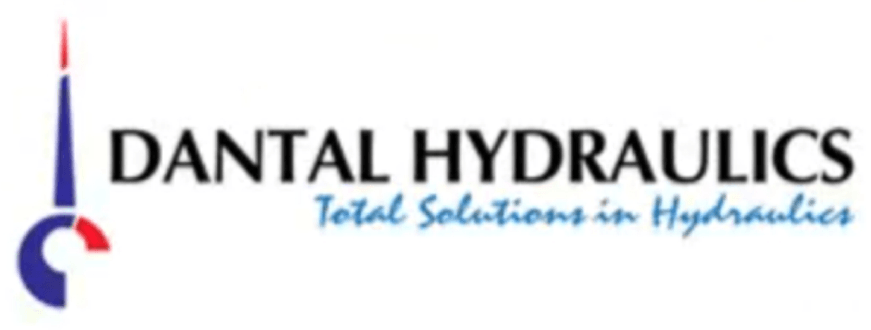 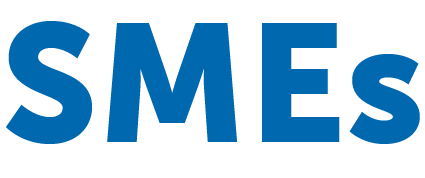 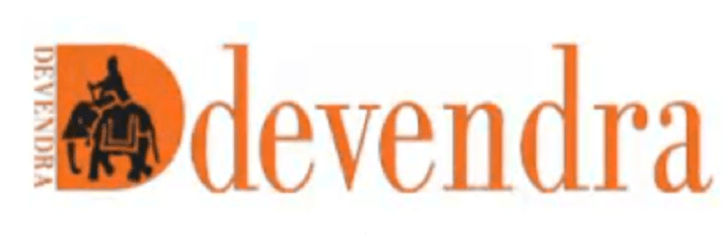 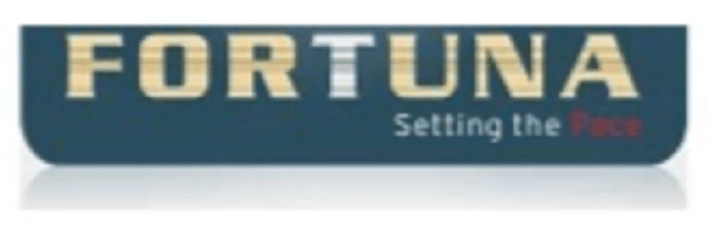 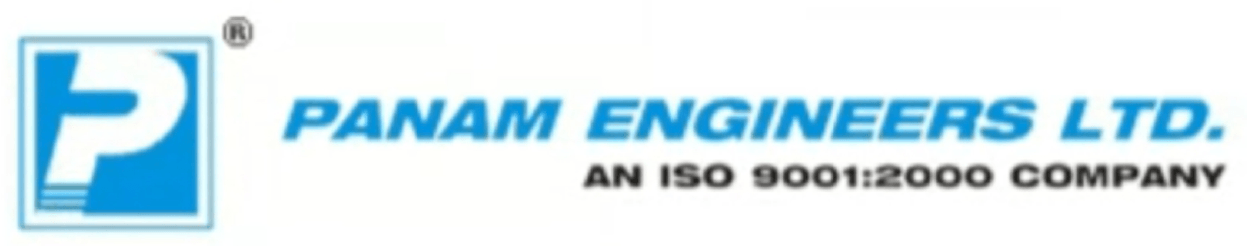 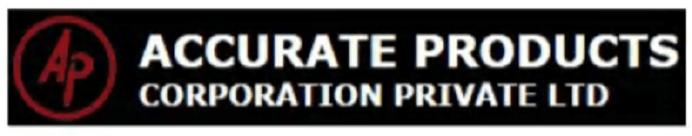 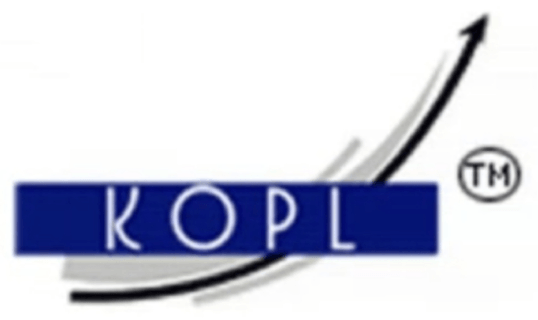 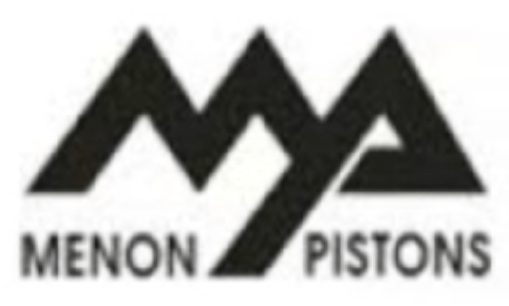 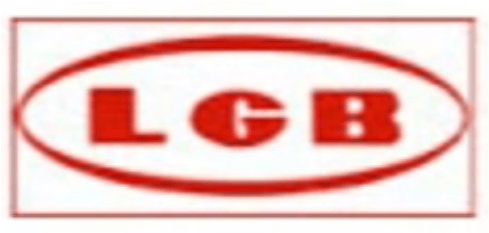 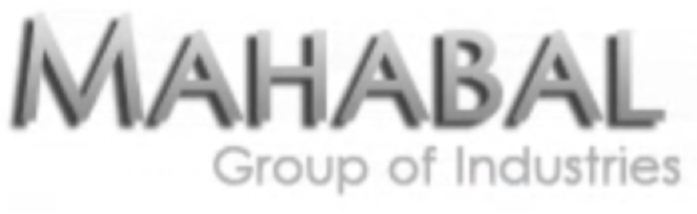 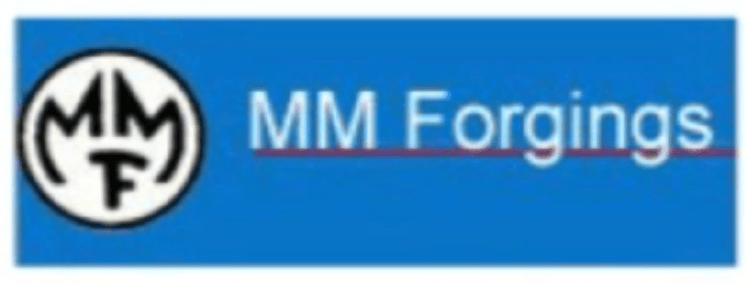 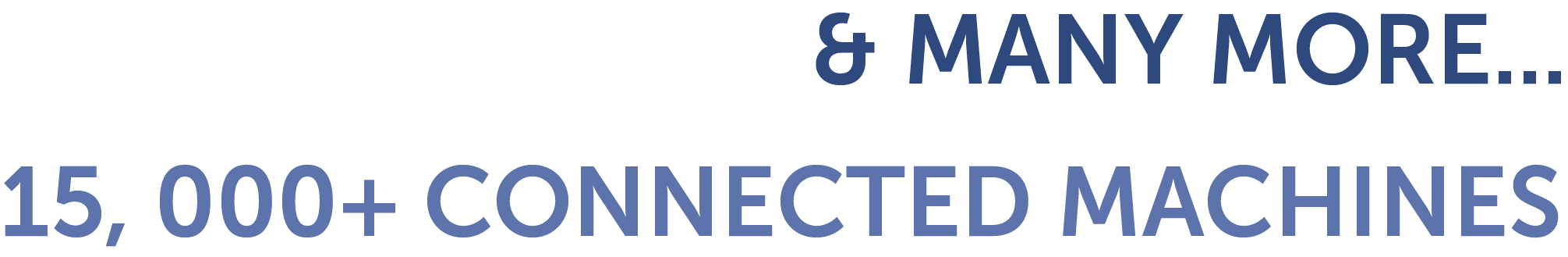 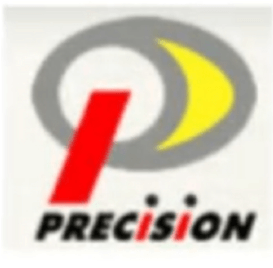 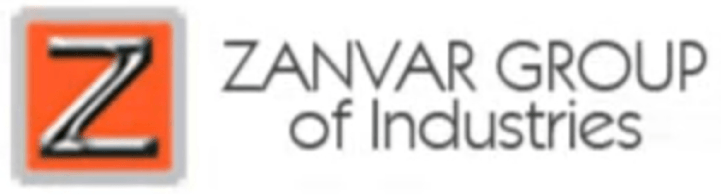 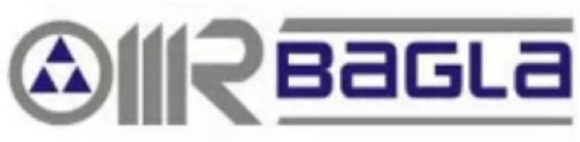 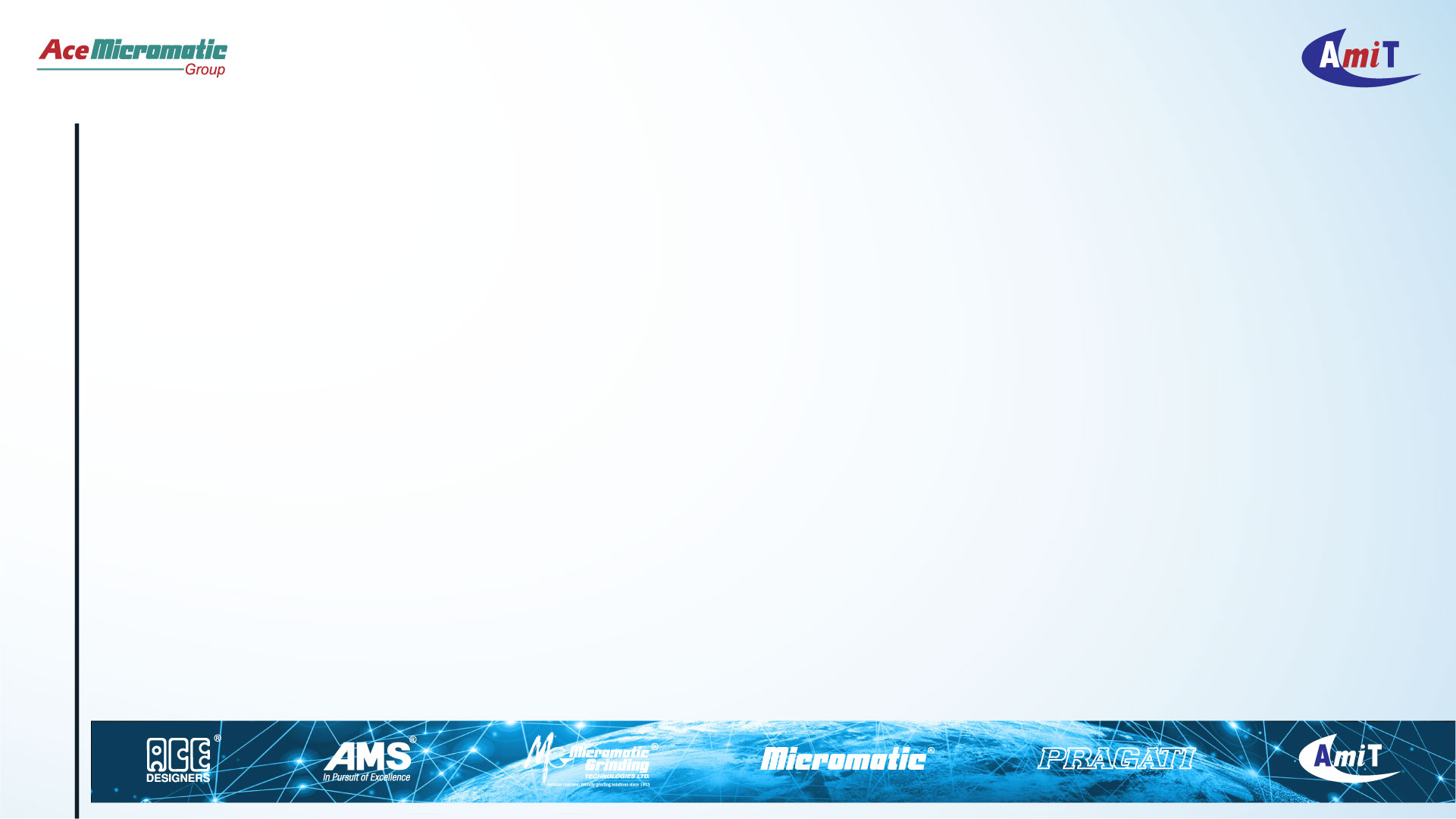 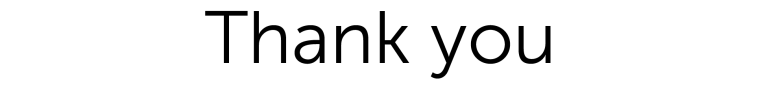 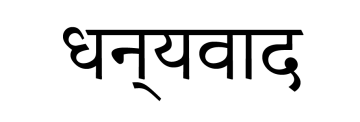 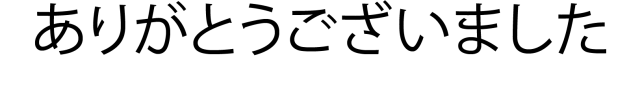 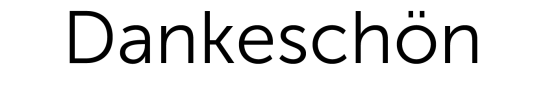 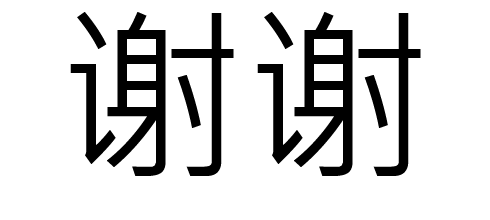 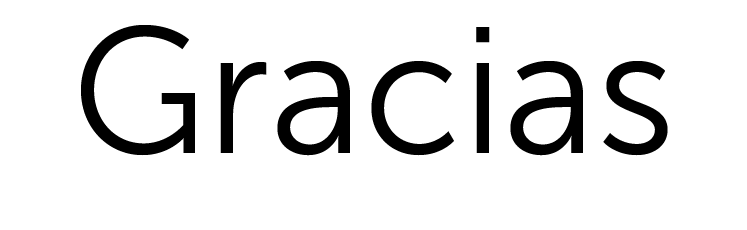 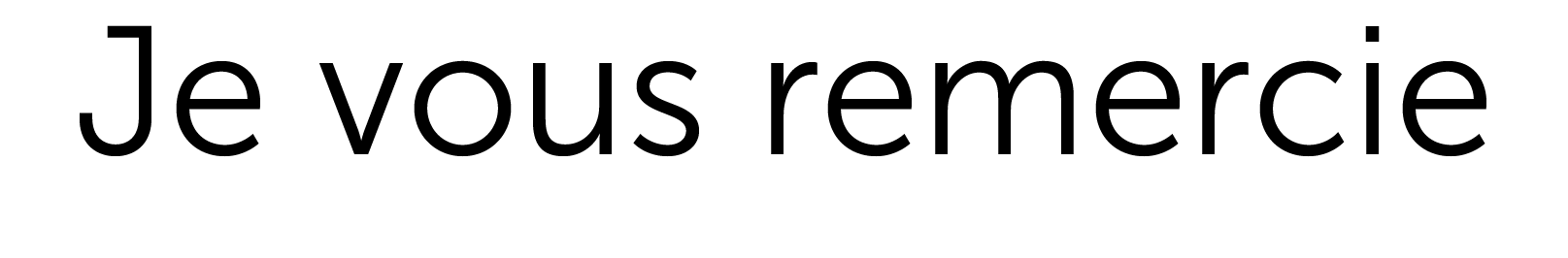 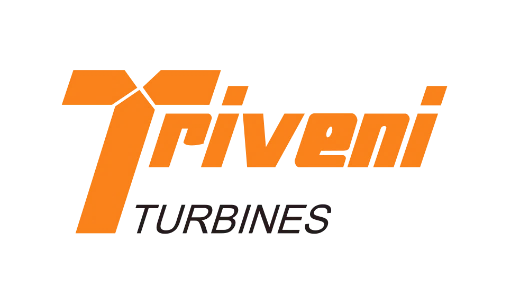 Industry 4.0 case study presentation by Triveni Turbines Ltd, Bangalore
By: Chandrashekhar D Shetty, G.M
Date: 26.10.18
Over 3000 steam turbines installed globally
Presence in over 70 countries
Over 12 GW power generation capacity
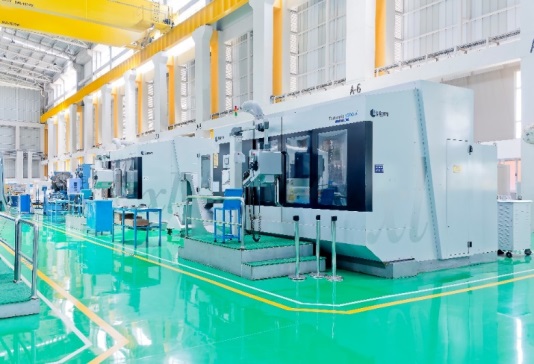 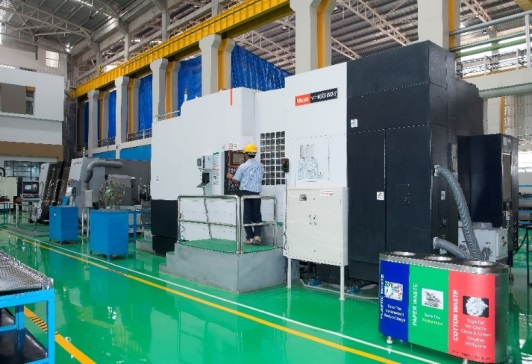 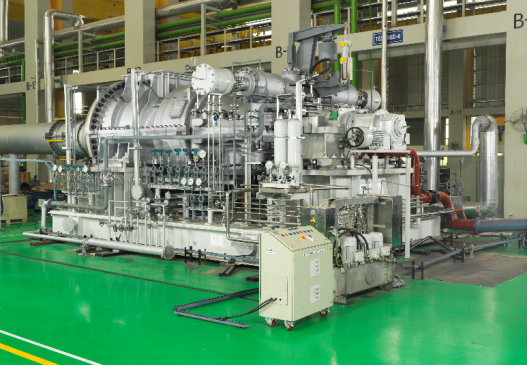 One of the world’s largest manufacturers of steam turbines up to 30 MW range for providing industrial & renewable power solutions
Market leadership position in India, with around 60% market share for a decade
Joint Venture with General Electric (now BHGE), GE Triveni Ltd, with majority stake for the range above 30 MW to 100 MW
Reliable & Robust Steam Turbines
Robust back-pressure and condensing steam turbines up to 100 MW that work across a wide range of pressure and flow applications
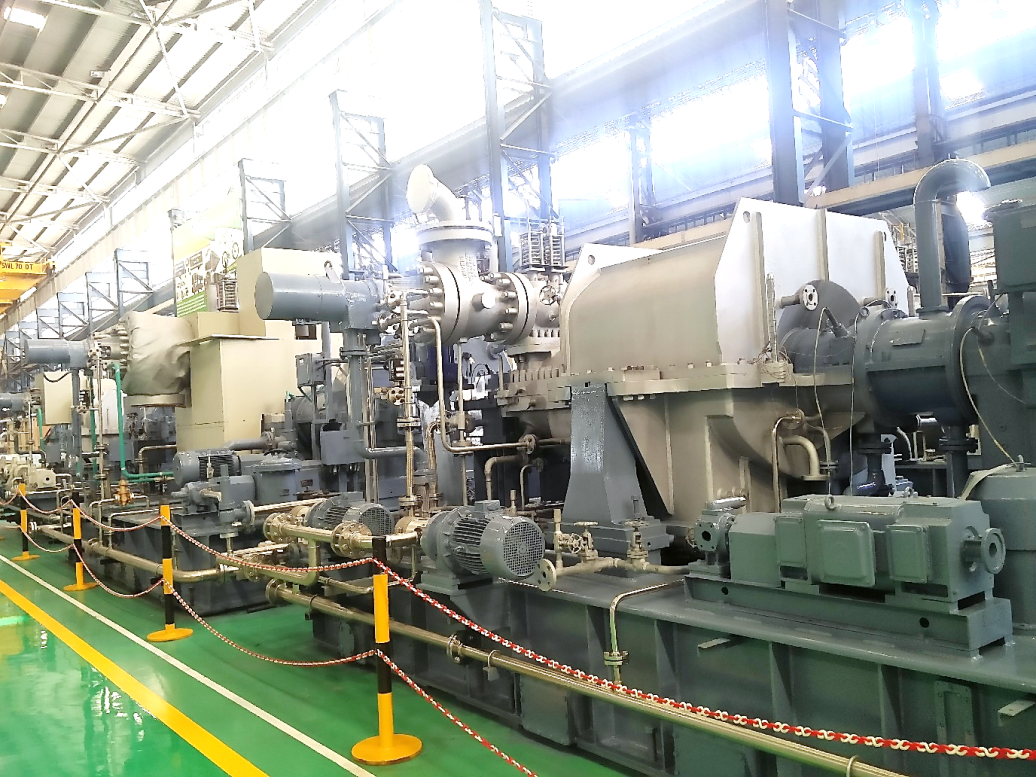 Upto 30 MW
Upto 100 MW
Condensing Steam Turbines
Straight Condensing Type
Extraction Condensing Type
Bleed Condensing Type
Injection Condensing Type
Condensing Steam Turbines
Uncontrolled Extraction
Controlled Extraction
Back Pressure Steam Turbines
Uncontrolled Extraction
Controlled Extraction
Back Pressure Steam Turbines
Straight Back Pressure Type
Extraction Back Pressure Type
Bleed Back Pressure Type
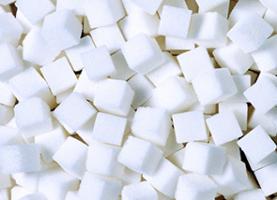 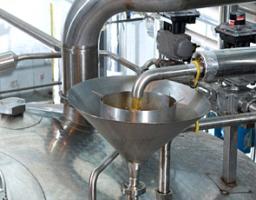 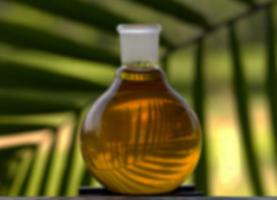 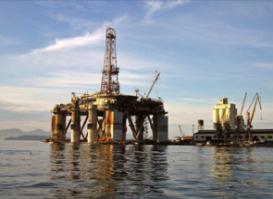 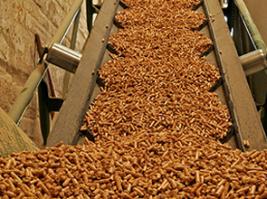 Industries 
& 
Applications
Sugar
Palm Oil
Biomass Power
Distillery
Oil & Gas
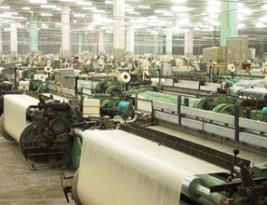 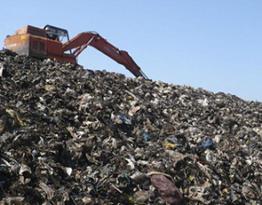 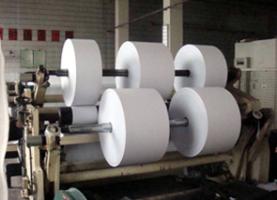 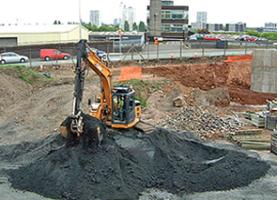 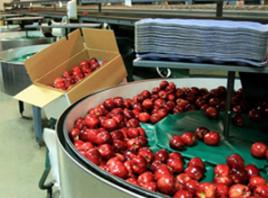 Cement
Paper
Textile
Waste to Energy
Food
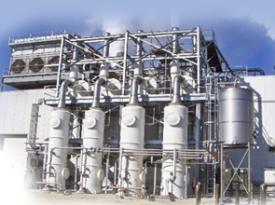 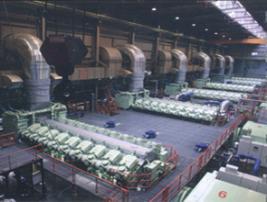 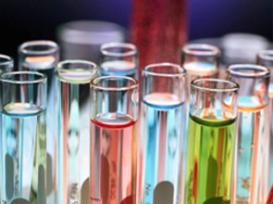 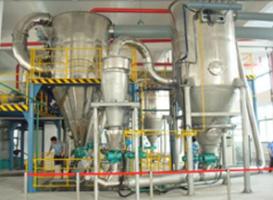 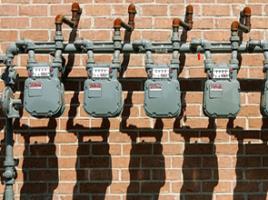 Chemical
Steel
Carbon Black
IPP – Barge Mount
District Heating
New manufacturing facility & CNC shop
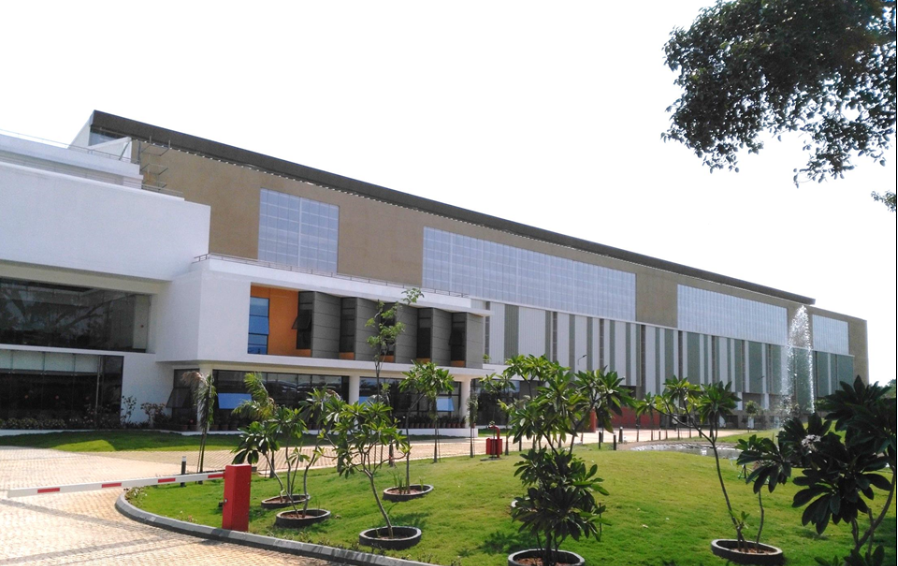 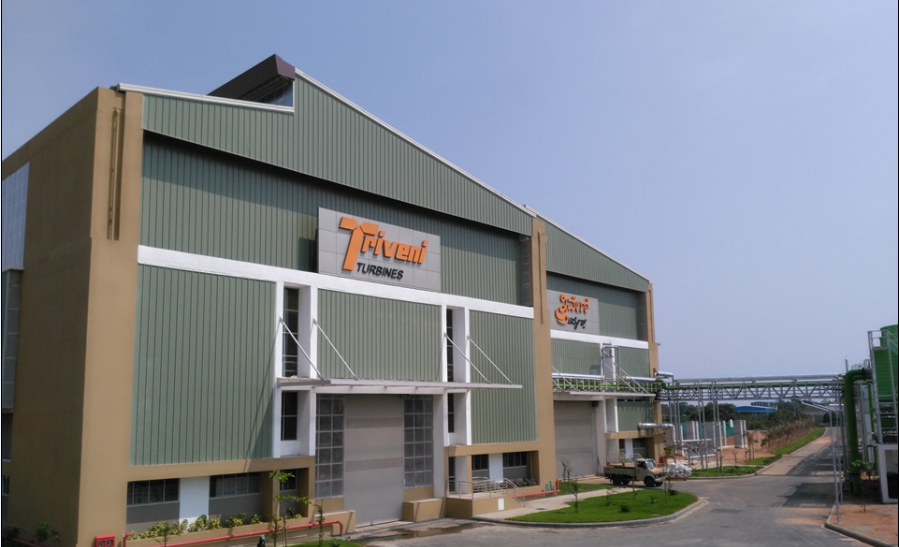 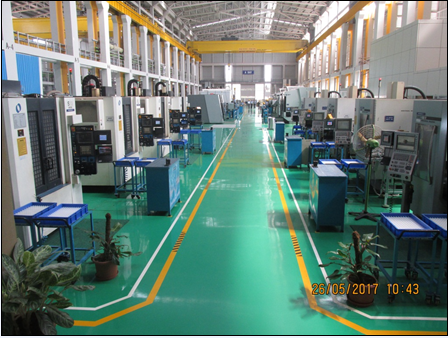 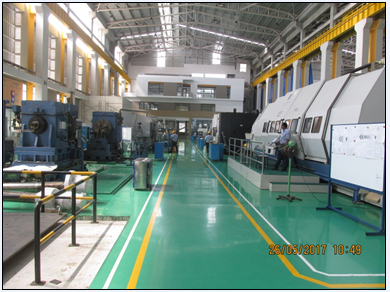 Triveni CNC Production Shop Overview
Top management drive
Top management drive to implement Industry 4.0 and digitization  initiatives in our newly built state of the art factory at Bangalore
TPM-Trak® in Triveni
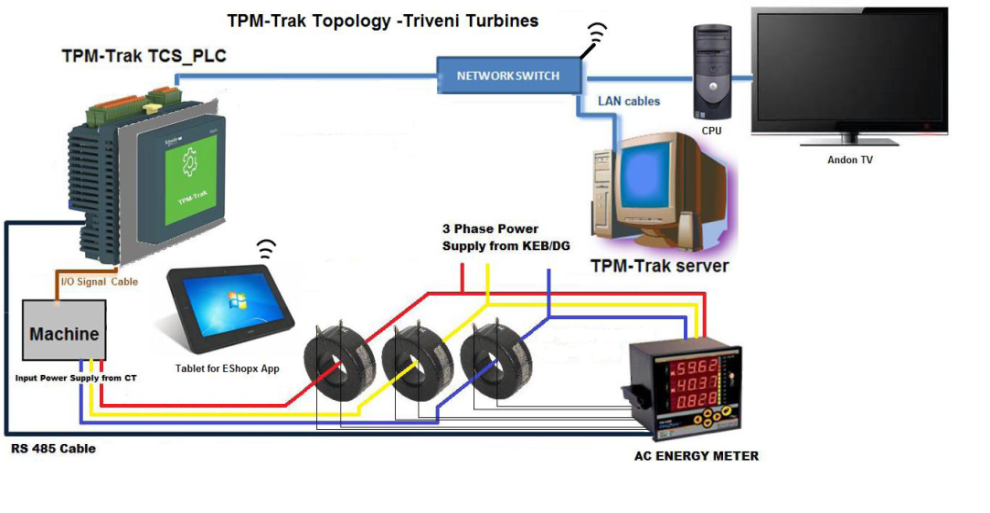 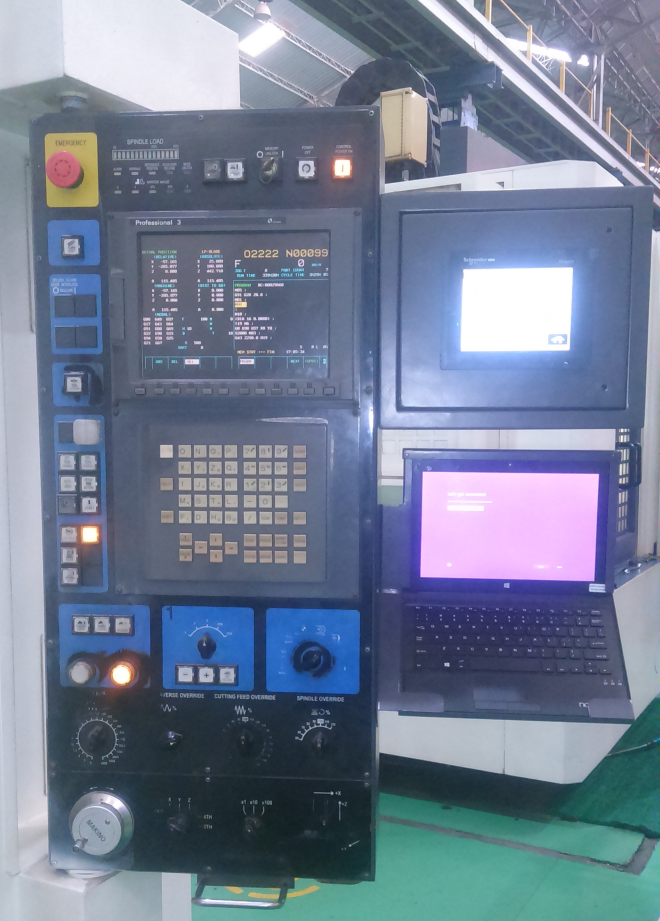 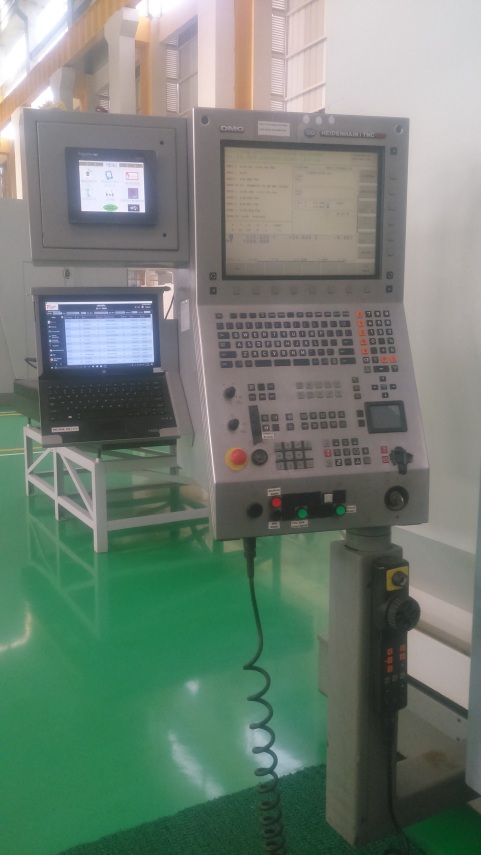 • Partnered with AceMicromatic
• Prototype implementation – 4 weeks
• Complete shop deployment – 8 weeks
Reports – On initial implementation
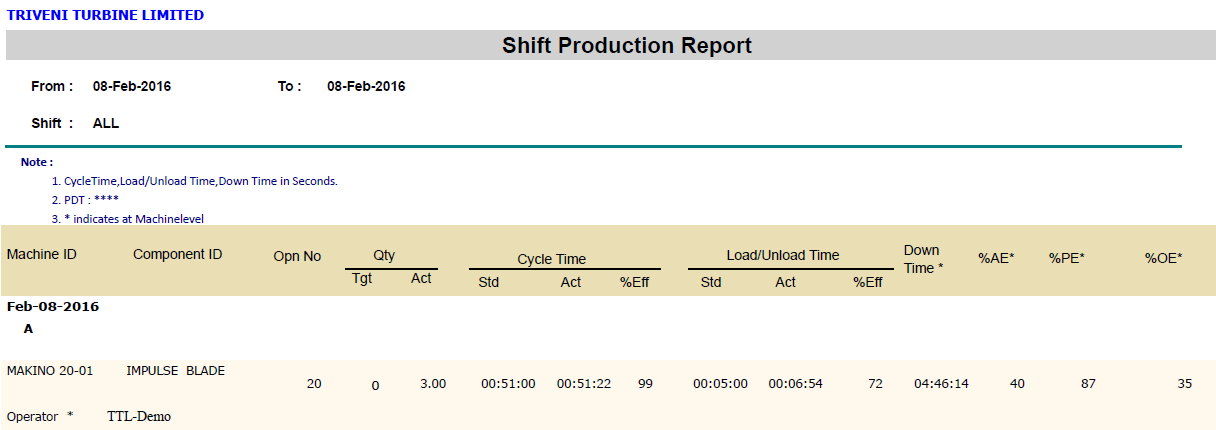 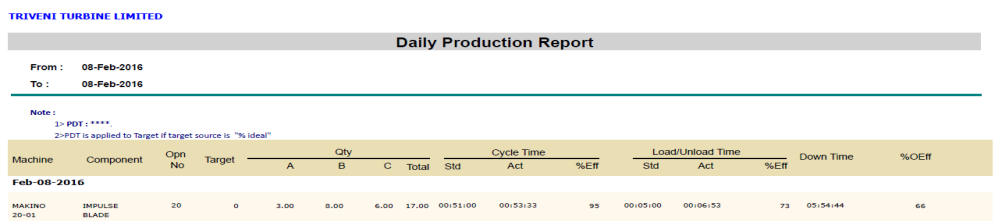 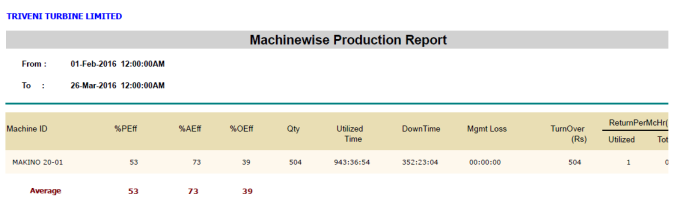 Data
Analysis – 
Top 5
Downtime reasons
Data Analysis- Root causes
Waiting for CMM – As we need CMM inspection report for Ist piece qualification & subsequently  every 5th  blade, the blades are queued in CMM and machine has to wait till the report comes. 
No Operator – Cause is absenteeism of operators.
Low air Pressure – Cause is not able to provide the required pressure and pressure was reduced when air was used for other purposes like cleaning.
Setting Time – Setting time taken average 2 hrs for blades & 8 hrs for shafts & casings.
Development time – This was due to frequent corrections in CNC programs, fixture fouling correction and tool interference.
Corrective Action- Implemented
For Top 5 Down times:

Waiting for CMM – This was reduced by procuring additional CMM machine and Trained the CNC operators for operating & Inspection in CMM.
No Operator – This was reduced by counseling with particular operators,New operator recruitment and multitasking of operators with different machine.
Low air Pressure – This was reduced by adding additional accumulator.
Setting Time – Setting time is reduced with SMED concept. Reduced by 50%
Development time – This was reduced by adding Vericut simulation software where the programs are checked before running on machine. Reduced by 40%
Comparison of results
Benefits from AceMicromatic TPM-Trak®
OEE increased from 35% to 66%
Productivity Increase by around 30%
Overall cost Saved per Year is Rs. 1.6 Crores!
e-SHOPx™ Digital Factory
After
Before
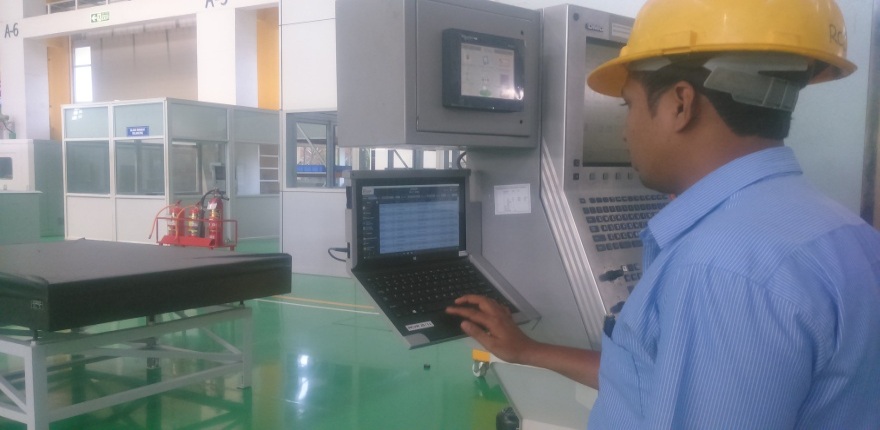 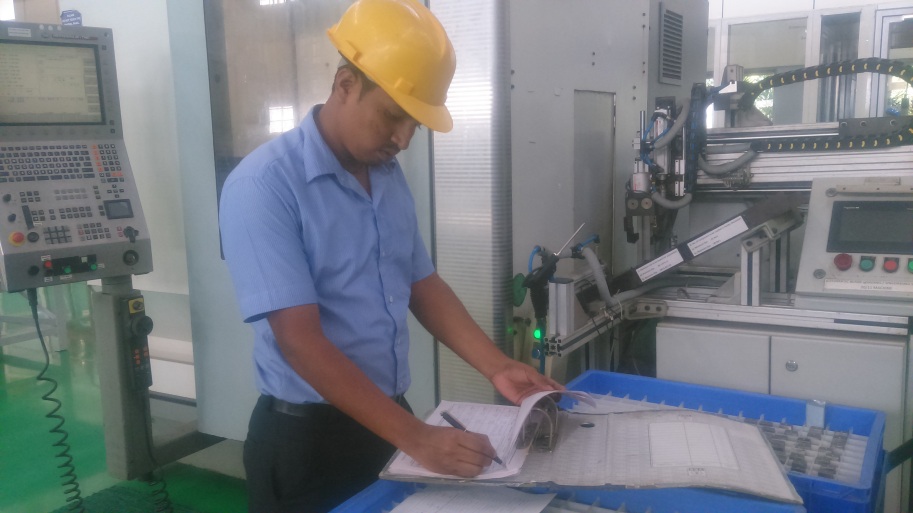 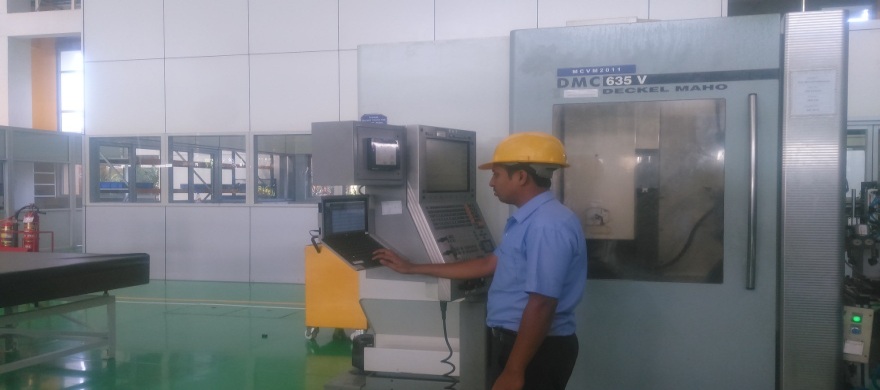 Production Documents
Job card, Drawings, Process  sheets, Programs, Check sheets and tool data sheets.
e-SHOPx™ Digital Factory
Results:
Savings on Print Cost & Average of 500 papers per month.
Documents are centrally stored in server with latest revision index
Overall cost saving of average Rs. 10 lakh per annum
User feedback on e-SHOPx:
Faster communication to the Shop floor
Paperless production shop
Process Parameters Monitoring (eg. Energy)
Benefits:
Measure energy consumed by each machine
Accurately measure energy cost per part
Identify changes in energy usage profile from set targets, and areas of improvement
Reduce energy losses
Improve machine and process performance